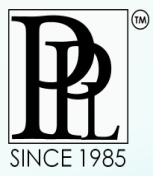 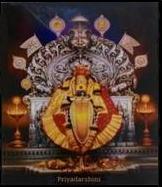 Priyadarshini Polysacks Ltd.
Pioneers in manufacture of Polypropylene Woven Sacks
Office : F-41,1st Floor, Trade Centre, Station Road, Kolhapur - 416001,
Maharashtra, India. Ph. No. (0231) 2667342 /44/47/49.
Fax No. (0091-0231) – 2652241.
Factory : Plot No. 20/2, M.I.D.C, Shiroli -416122, Maharashtra India.
Email ; priyadarshini_polysacks@yahoo.com, priyaoffice@yahoo.com. 
Web Site : www.priyabags.com.
Priyadarshini Polysacks Ltd-May 2022
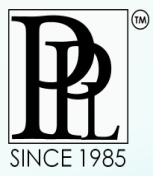 About Us
Priyadarshini Polysacks Ltd has attained recognition among India’s Top 5 Woven Sacks 
Manufacturers in terms of volume, manufacturing as well as processing capacity. Owing to our 
substantial capacity in fabricating 10 million Sugar Bags per annum, we have attained the position 
among the largest Sugar Bag Manufacturers based in India. Highly useful for its water proofing 
applications, our PP Cement Bags, PP Leno Mesh Bags, PP Bags, BOPP Bags, LLDPE Liners and 
PP Yarn help in preventing moisture from entering  the materials. We have continuously expanded 
since the past few decades due to our sheer sincerity, dedication, proactive approach and innovative 
techniques leading to supreme quality and service to our customers.
Priyadarshini Polysacks Ltd-May 2022
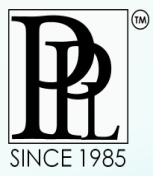 Quality AssuranceSince the inception of the organization in 1985, all our endeavours are placed in providing superior quality range of PP Bags to our clients. For this we have installed a number of testing machines like: 	1.Tape Strength Testing Machines 						              	2.Fabric Strength Testing Machines 						                   	3.Denier Testing Machines					  		              	4.Miscellaneous (Micrometre, TGauge etc.)
	5. Six Sigma,  Japanese- Kaizen System 		
We have recently been accredited with DGSN & D Certification from Mumbai which will prove useful in bagging the F.C.I. (Food Corporation of India) order Contract  Validity in the long run.
Priyadarshini Polysacks Ltd-May 2022
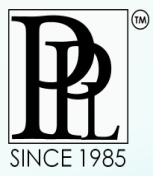 Manufacturing Unit
		Located in the city of Kolhapur, (Maharashtra), we maintain top class 					manufacturing facilities across all departments like Tape making, Fabric Making 				and finally Bag making i.e. finishing. We are empowered with advance machineries and 			equipment's which are indispensable part of our production process and include :		
		1.Tape Plants.		          6.Stitching M/c’s.	 	          11.Bailing M/c’s.
		2.Winders.	 	          7.Lamination Plants. 	 	          12.Chilling Plant.
		3.Quality Testing Equipment’s    8.Liner Plants.		          13.Cooling Towers.
		4.Weaving Looms. 	           9.PP Fibrillated Yarn making M/c.  14. Vavlomatic M/c’s.
		5. Printing M/c’s		           10.BCS M/c.		          15. Spin Draw Windline 									              (lofil) M/c’s
Priyadarshini Polysacks Ltd-May 2022
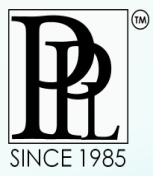 COMPANY - PROFILE
A) GENERAL INFORMATION
		Name of the Organization 	 	: PRIYADARSHINI POLYSACKS LTD.
		Registered office/Postal Address  	: F-41,1st Floor, Trade Centre, Station Road, 
						  Kolhapur – 416 001. Maharashtra State, India.
		Telephone Number 	 	: (0091-0231) – 2667342 / 44 / 47 / 49
		Direct No. of MD  	 	: (0091-0231) – 2667341
		Direct No. of Jt. MD 	 	: (0091-0231) – 2667339
		Direct No. of D.O. 	 	: (0091- 0231) - 2667340	
		Fax Number : 		 	: (0091-0231) - 2652241
		Website Address 			: www.priyabags.com
		Email I.D. 		 	: priyadarshini_polysacks@yahoo.com / 								  priyaoffice@yahoo.com
Priyadarshini Polysacks Ltd-May 2022
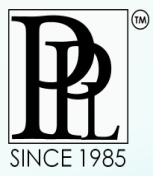 Factory / Work’s address – UNIT-I    	  : Plot No. : 20/2, M.I.D.C. Shiroli, Kolhapur – 416 122.
					   	   E-mail: priyaworks@yahoo.com
	Factory / Work’s address – UNIT-II    	  : Plot No. : 15, M.I.D.C. Shiroli, Kolhapur – 416 122.
         					     	    E-mail : priyaworks_unit2@yahoo.in
 	Telephone Number 		   	  : 0091-0230) - 2468327 / 2468927 / 2460641.
	Fax Number  			   	  : (0091-0230) - 2460642.
	Key Person for Contact   		   	  : 1) Mr. N.C.Sanghvi (M. D.)-098220-49542 							          	      (nemchand_sanghvi@rediffmail.com)
		          			       	    2) Mr. S.N.Sanghvi (Jt. MD)-098901-65542 		  				           	        	     (sanghvi.sn@gmail.com /shitalns@priyabags.com ) 
		         				    3) Mr. P. N. Sanghvi (D.O.)–MS-USA) - 09881465669						        	   (pritamsanghvi1979@gmail.com/pritamns@priyabags.com)
	Status of the firm  			  : Limited Company
	Area of Activity 				  : Manufacturing of Circular Woven Sacks. 								   (i.e. Conversion of Granules into Printed Sacks)
Priyadarshini Polysacks Ltd-May 2022
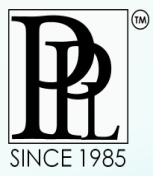 Year of Establishment / Commencement 	: 1986 / 1987 		
	Registration details / No. & Date  		: We have registered with MINISTRY OF 							  	  INDUSTRIES AND DEPARTMENT OF 							  	  INDUSTRIAL DEVELOPMENT Under their Letter 						  	  No. 276/SIA/IMO/93.Dt.4.8.93.
	Factory Act. 				: YES – Registered.
  	Companies Act. 				: YES – Registered.
   	S.S.I. Unit 				: NO.
	Pollution Certificate			: Yes, Consent No. MPCB/IRO/KOP/759/11/ Dtd. 30.11.11
			
	B)  FINANCIAL & TAX INFORMATION  
	Annual Turnover of last 3 Financial Year 	: 200 Crs.
	CIN No. 				: U25209MH1985PLC036373
Priyadarshini Polysacks Ltd-May 2022
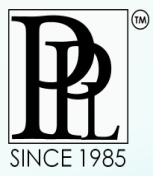 Banker’s Name & Address	 		: 1) Axis Bank, 
						  2) Bank of Baroda, 
						  3) HDFC Bank,
						 
	Income Tax Registration No. & Date 	: AABCP 5804 F    
	Central Sales Tax Registration No. & dt.	: 416122 C – 13 / 1-4-96.
	State Sales Tax Registration No. & dt. 	: 416122 S – 14 / 1-4-96. 
	Duty  & Taxes  (As applicable) 		: Excise Duty - 12.36 % , CST- 2% and VAT 5%                                                                       
	ECC No. 				: AABCF5804FXM002
	TIN No 					: 27080410020V, 27080410020C 
	GST No.					: 27AABCP5804F1ZM
Priyadarshini Polysacks Ltd-May 2022
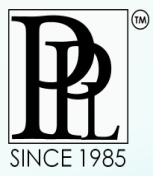 C) MAN – POWER & PRODUCTION INFORMATION: -
	Work – Force 		  : 250 No's (on muster) + Contractual Team as per Needs.                                           
	Management Executive’s 	  : 1) N.C. Sanghvi -  Chairman & MD. 									    2) S.N. Sanghvi – Jt.MD. 											    3) P.N. Sanghvi – D. O. [MS, ISE-USA), SAP-Certified.

	Company Team 		  :  Mr. D. Singh – (VP)
				     Mr. Mishra – (Production Manager (U2)) 
				     Mr. Patel – (Production Incharge (U1)
				     Mr. Londhe ( Mngr. Finishing )										     Mr. Shaha,  (Mrktg. Mngr.) 										     Mr. Hasmukh Jain ( Mumbai) – Liasioning Mng.
Priyadarshini Polysacks Ltd-May 2022
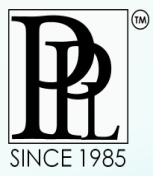 Mr. Sairam (Mngr.Mktg., Chennai )								    Mr. Dabholkar (Manager Accounts)
				    Mr. Kadgond – (Manager Finance) 							 	    Mr. Tiwari –(Mngr. Mrktg. – Delhi)
				   										   								
        Qualified Engineer’s & Supervisors	 : 30 Nos.
        Production Capacity 			 : 6.5 Lac bags per day. ( 1700 MT /Month )
        For Cement, Chemical, Export, Liners , Leno, Fertilizer’s, Sugar, Food-Grains, Textiles , Fabrics, etc.
Priyadarshini Polysacks Ltd-May 2022
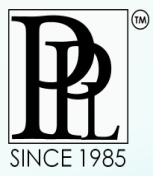 D) MACHINERY INFORMATION
					Tape – Plant Section                                       
	No. of Extruders  		 	 :  6 Nos.
	Make of Extruders  	 	   1) Lohia Starlinger (90mm)    	  4.8 MT (Leno)
					   2) Lohia 120 mm          	       	  12 MT (Cement)
                      				   3) J.P. Industries  (80 mm)              3 MT (Leno)
 					   4) Lohia 	  (120 mm)             5.5 MT (Leno)
 					   5) J.P. Industries. (90 mm)	   7.5 MT
					   6) J.P. Industries  (80 mm)              6 MT
	   			       					 ------------ 					                   			 TOTAL            	38.8 MT / day

	Our Tapeline has been fitted with Auto screen charger for best quality Tape Line.
	Production Capacity (Installed) 	 : 1000 MT/Month
Priyadarshini Polysacks Ltd-May 2022
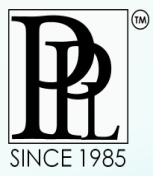 Fabric – Loom Section
	No. of  Looms		 	    : 248 Nos.
	Make of Looms


			
   
	Process of Looms (Circular / Flat)	    : Circular.
       	                                     
      	Liner Cutting Sealing Machine 	     : 3 No. ( XL Plastic Make) Prod.-1.5 Lac liner/day.
       	Lamination (Extrusion -Coating M/c.) : 1 Nos. 5 MT per day (JP Ind. Make – 2 meter width coating. 					       1-lac mts/day prod. Capacity
	Bibilofil M/c. 	    	                     : Lohia Make 80 Kgs /Hr. M.F.Yarn Mfg.
	
	Valvomatic M/c. 		                     : Lohia Make – 7 Nos.
       				Stitching -  Machine Section :
	No. of Stitching Machine 		    : 74 Nos.
 	 Make of Stitching Machine                    : a. Stitchman Impex, Ahmedabad-Gabbar Make
Priyadarshini Polysacks Ltd-May 2022
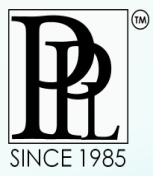 Printing section   :
     	 No. of Printing Machine (Flexographic Manual type)     : 2 No's ( 3 Color- 1 No,) & ( 2 Color – 1 Nos. )
     	 Make of Printing Machine 			   : Techno pack Industries, Bangalore.
           	Online Auto – Bag : Corona, Printing Cutting Machine.  : 5 No's. (J.P.Industries - Ankleshwar)		    	      	     	      		                     (4 Colour -  3 No's )  &  (8 Colour – 1 No’s.) 							     (6 Color -  1 No's )                                                                                      
	
	Hydraulic – Bailing Machine (30 Tons & 60 Tons)	   : a. Navjivan Exports, Ahmedabad – 1 Nos. 
	 (Compressed Bailing) 				     b. Chimaho Automation System, 
							         Belgaum -			    4 Nos.
				  			     c. Hydro S&S, Bangalore – 	    2 No.								     d. Shrishti Engineers – 		    4 Nos.		                                                                           		     e. Supreme India Mach -    	    2 No.
 							                          		Total  - 	12 No's
Priyadarshini Polysacks Ltd-May 2022
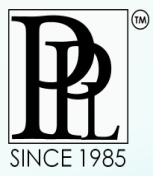 BCS (Bag Cut – Stitching M/c.) 		  : 11 No.(Lohia, Armstrong,Blacksmith & Gabbar )
	Liner Inserting (cirwrinding) 		  : 1 No. 
	BTGM (Bag Twist Gusset M/c.) 		  : 1 No. (Navrang Make)
						Testing – Machine Section :                                                                                                                             	a. Make of Fabric strength testing Machine       : Kamal Metal Industries, Ahmedabad. – 2 Nos.   
            	b. Make of Fabric strength testing Machine       : Dutron Industries – 01 No.   
	c.Make of Tape strength testing Machine           : Kamal Metal Industries, Ahmedabad. -  2 Nos. 	    	d. Make of Denier testing Machine		   : Kamal Metal Industries, Ahmedabad. – 2 Nos.                                                                                                                 	e. Weighing Scale                                                   : Phonex Make, Citizen Makes,             -  15 Nos.                                                                                                        					                    Seico India Make  ( All M/c. converted in to Digital  						    Technology in 2010)
	e. Conditioning Chamber (Digital Type)	   : IKON Industries, Mumbai Make - (1 No.)
	f. Muffle Furnace 				   : 1 No.
Priyadarshini Polysacks Ltd-May 2022
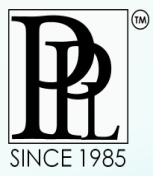 Cooling – Towers				  : 8 No’s. ( Paharpur Make )
	Chilling – Plant make 			  :  1 No’s. Prasad - 15 TR , 4 No’s. Prasad - 30TR 			  				     1No’s Prasad – 40 TR.	
	A.P.F.C. (Automatic Power Factor Controller) : 4 No’s. (Siemens / GE Make)
	Electrical Equipment's 			  : G.E. / Siemens Make.
	Gensets 					  : 250 KVA – 1 No.( Greaves Make )
	Factory - Flooring				  : TREMIX - Cementing Completely.
	Shade Ventilators System 			  : YES (250 No’s across both units at the roof – top) 	
	(Sudha : Austria Make) 
	 Air Compressor 				  : 19 Nos. (ELGI, Chicago, Pneumatic, JR Make)
Priyadarshini Polysacks Ltd-May 2022
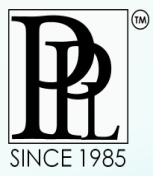 E) QUALITY  INFORMATION 
	ISO – 9001 -2000 Certification 	: YES . NABCB, Certificate No.10F-0872, 13th Sept.’2010
	ISO : 14001 – 2004 Certification	: BN 5863/5229:0812 dtd. 27th Aug.12
	ISO 18001 :2007 Certification 	: ALTIS Cert. ACS-OHSAS -1004, 13th July 2012
	ISO – 22000:2005 Certification	: ACS-FSMS-1009 dtd. 21st Sept.12
	BIS Certificate 			: CM/N-7500055912 as per IS 16208:2015
	D.G.S. & D Registration  		: DGS&D/REGN/MUM/L-10/2007/P Dtd. 2.11.2007
	Rate  Contract (DGS&D) 		: HDPE – PPBAG/HW-2/RC-R3060000/0611/42/04061/212 						  dated 1st  Dec.’10
	Do you have the Quality System	: YES (We have implemented Japanese – KAIZEN system which 					   includes : Total Quality System / Quality Production. Total 						   Preventive Maintenance). Six –Sigma & SAP projects executed					   during 2006/07.
Priyadarshini Polysacks Ltd-May 2022
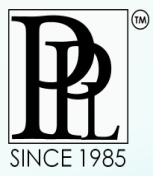 Do you have the Quality manual 			: YES.

	Laboratory facilities (Major Instruments) Present	: YES.

	Quality – Lab (Air Conditioned) 			: YES

	Testing facilities & Test conducted (As per BIS) 	: YES.

	Safety - Audit (Electrical dept.) 			: YES (conducted in year 2008 at both the 								  units- MITCON Consultant) Pune.

 	CRISIL /ICRA Rating 				: Our CRISIL /ECRA rating is done every 								  year as per co. bank guidelines since 2008 								  onwards.  Rating awarded is BBB – stable 								  (B3).  Latest is updated on Web page of 								  CRISIL / ICRA
Priyadarshini Polysacks Ltd-May 2022
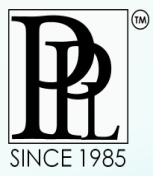 Cement Sector :  1 Cr. Bags/ Month
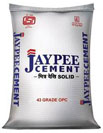 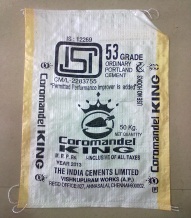 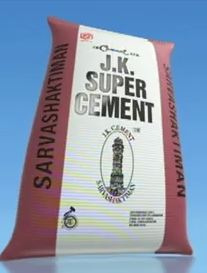 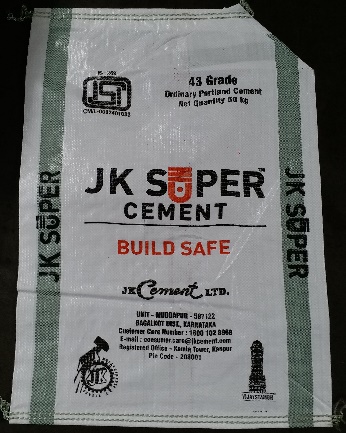 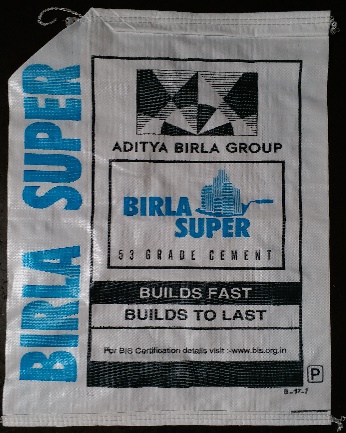 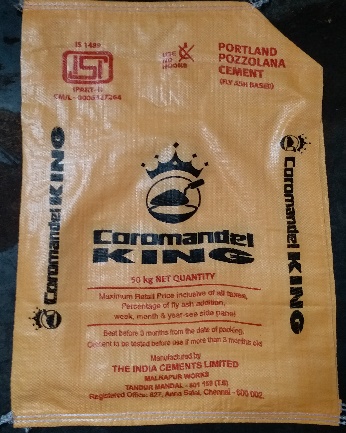 Jaypee Cement
The India Cements ( ICL Cement )
JK Cement
ICL Cement
Birla Super Cement
JK Cement
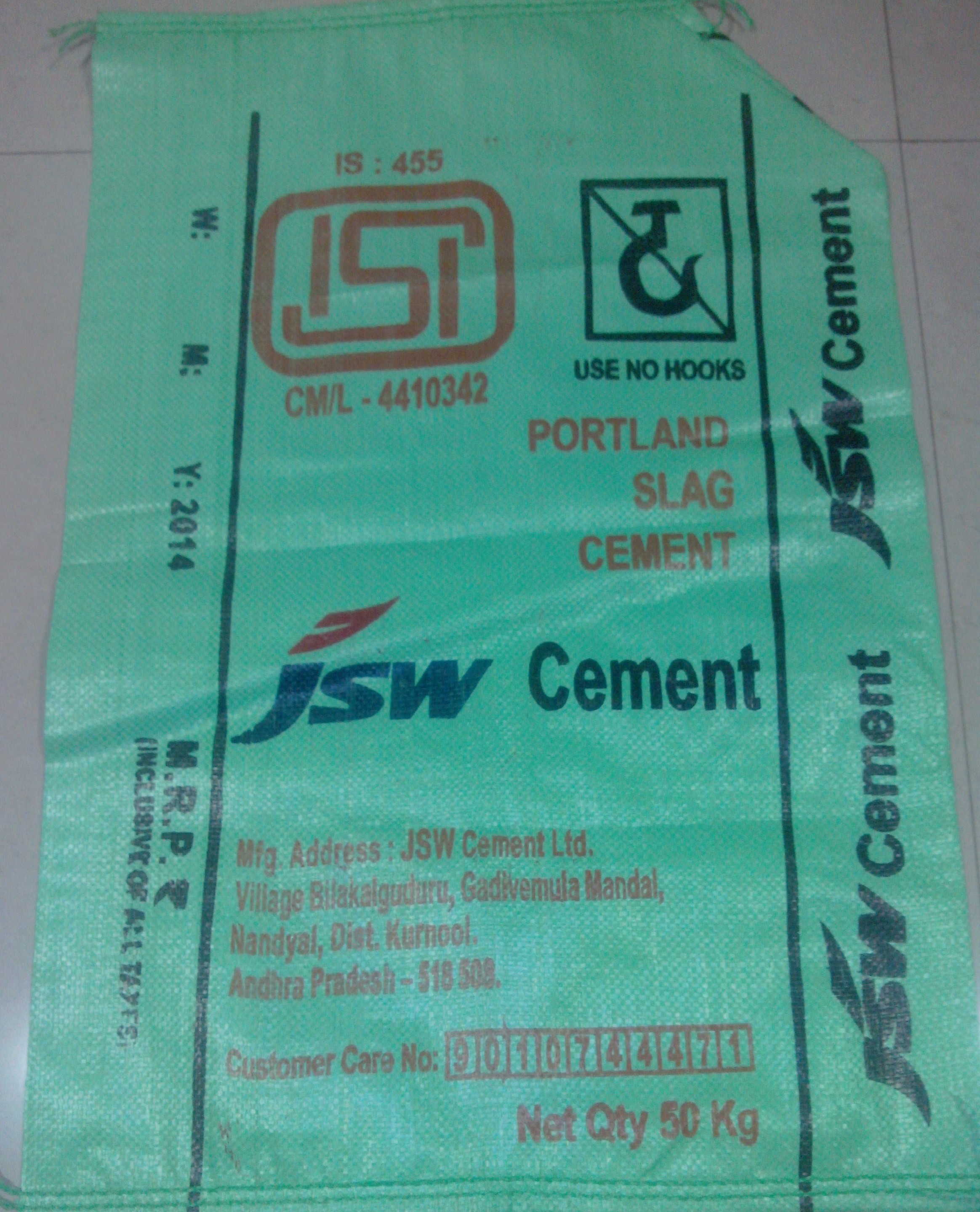 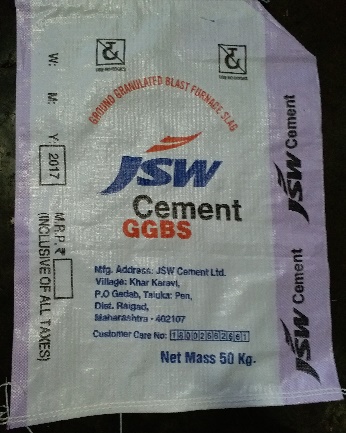 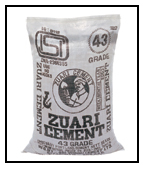 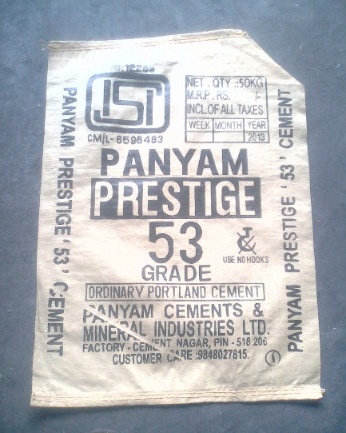 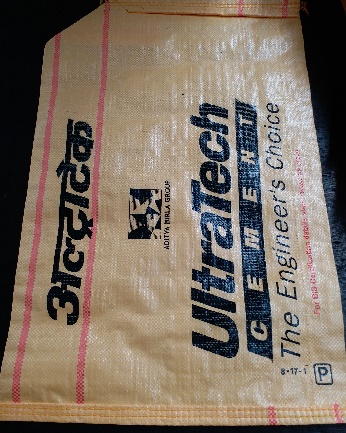 Zuari Cement
Panyam Cement
Ultratech Cement
JSW Cement
JSW Cement
Priyadarshini Polysacks Ltd-May 2022
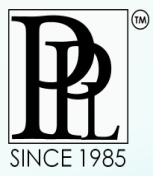 Sugar Sector :  40 Lac Bags per month
Reputed Karkhana’s across Country. :-
 	(In Maharashtra, Karnataka, Andhra Pradesh and Tamilnadu States)
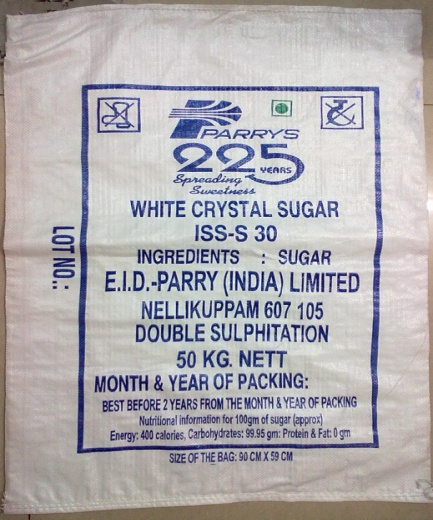 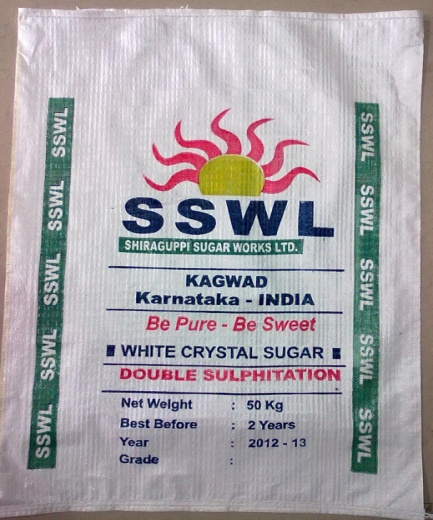 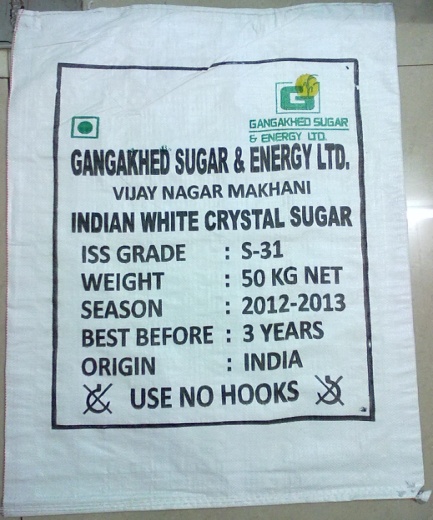 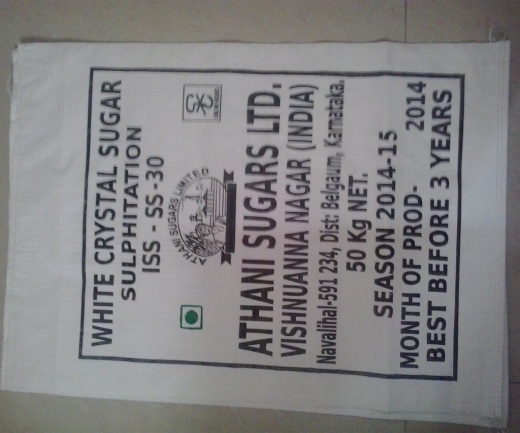 EID Parry Sugar
Shiraguppi Sugar
Gangakhed Sugar
Athani Sugar
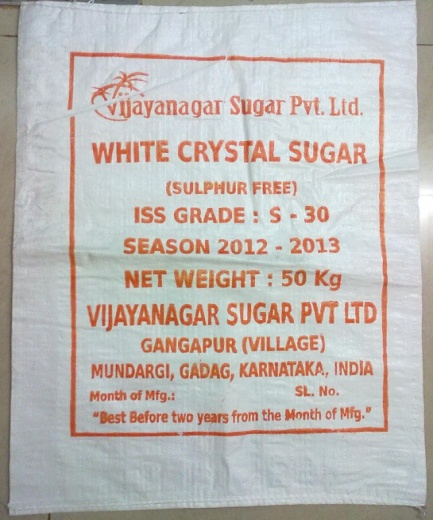 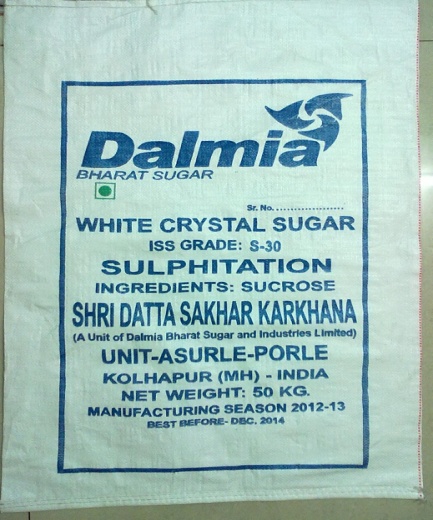 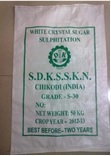 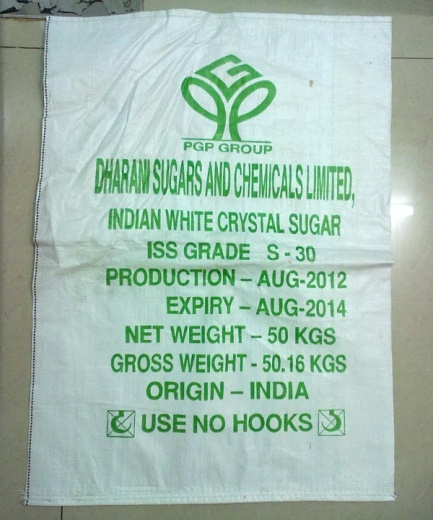 VijayNagar Sugar
Dalmia Sugar
Dhoodganga
Dharani Sugar
Priyadarshini Polysacks Ltd-May 2022
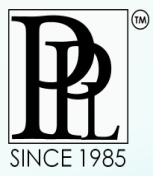 Leno , Food Grain & BOPP Sector
	We manufacture leno bags of various sizes from 6” up to 28” (width) and cater to  various States 	across India for packing of Agro products at

		1.Maharastra State - Nasik, Lasalgaon, Mumbai, Pune, Sangamner 					2.West – Bengal – Kolkata. 										3.Uttar Pradesh – Kanpur. 			  			 Monthly Capacity 		4.Karnataka – Bijapur. 						 60 Lac Leno Bags.		5.Madhypradesh – Indore.										6.Andhra Pradesh – Hyderabad,									7.Punjab -Amritsar
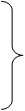 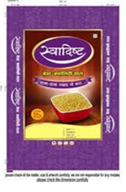 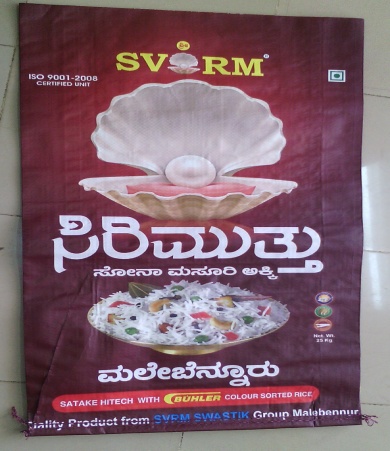 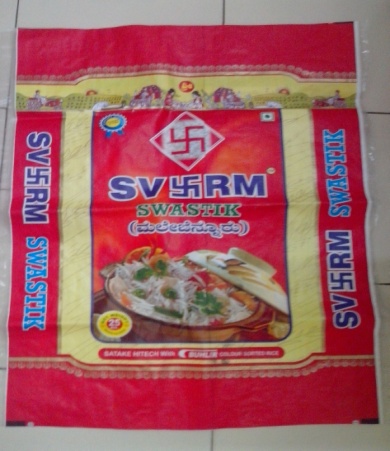 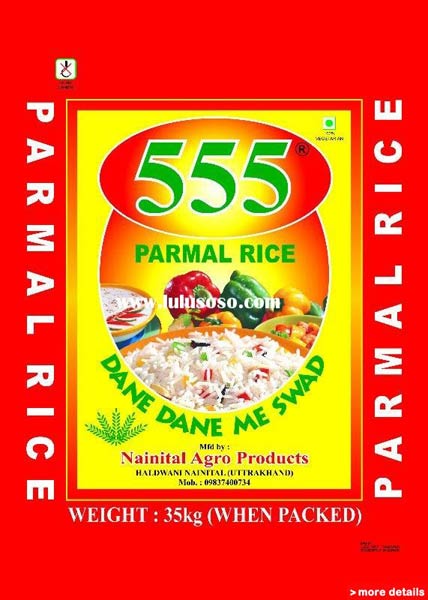 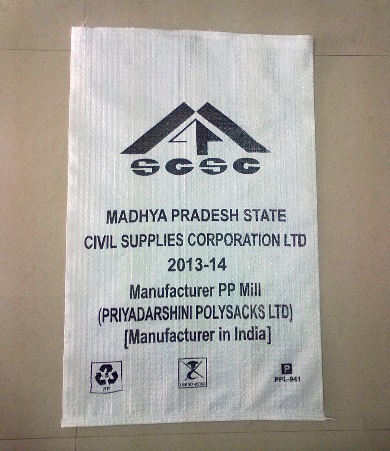 Parmal BOPP Bag
BOPP Bag
SVRM BOPP Bag
SVRM BOPP Bag
FCI : DGS&D Food grain bags
Priyadarshini Polysacks Ltd-May 2022
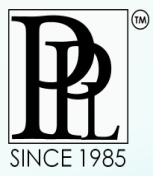 Various types of Leno Bags
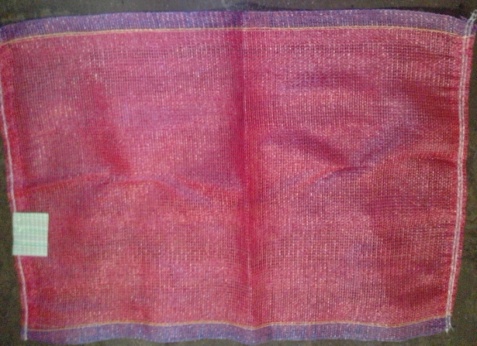 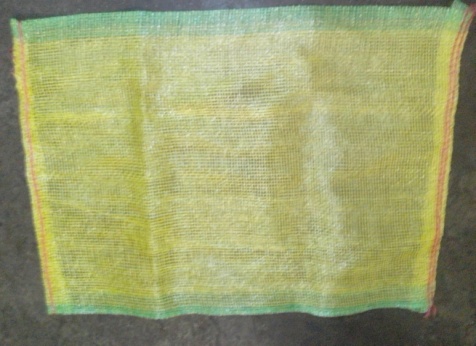 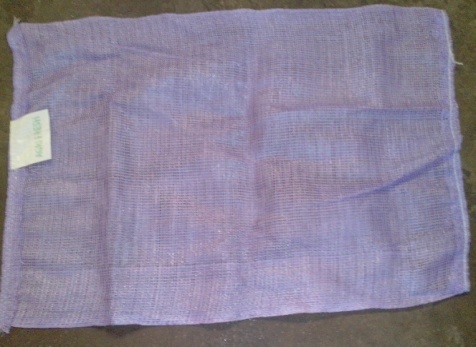 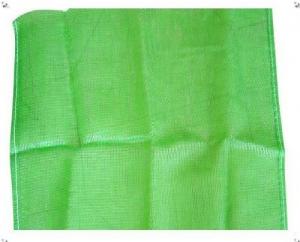 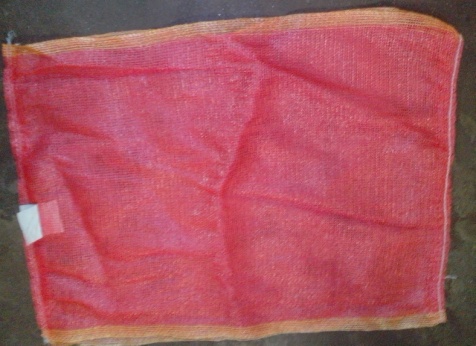 Leno bags manufacture in various sizes  i.e. 
			28x50,  32x48,  32x42,  28x42, 32x43,  24x40,  22x36,  22x38, 				        	26x40,  28x45,  26x42,  30x45, 24x38,  22x40,  28x40,  24x42, 		          	   		18x31, 32x42,  18x23,  20x34 Yellow, 16x35,   16x40,  18x23, 
 			18x40, 22x30, 30x40 Yellow,  20x30 Yellow, 23x41, 22x36 Green,					22x34,  20x34,  2x26
Priyadarshini Polysacks Ltd-May 2022
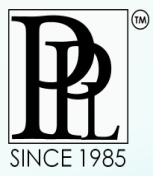 Miscellaneous
Fertilizers
We have capacity to Laminate up to 25 lac PP/HDPE  bags per month suitable for Fertilizer 
       Packing : -  we do both inside as well as Outside Lamination. We also have set up to do BOPP
       multicolor Bags.
Coromandal Fertilizers 				
Deepak Fertilizer, 				Discussion with other Cos. 
Basant Agro Tech India Ltd., 			 i.e. RCF, NFL, IFFCO, KRIBCO
BEC Fertilizers, 				 Indian Potash is going –on.
Others Packing Applications
1) Starch				       
2) Star Group of Companies  
3) Rice Packing (BOPP Bags)
4) Textile Packing
	5) Spinning Yarn Packing							
	6) PP Laminated Bag for Packing of Polymer, Master batch, Compounds, Additions.         
	7) Only Liners
	8) PP Fibrillated Yarn Production 
	9) Wrapping Low Denier,
Priyadarshini Polysacks Ltd-May 2022
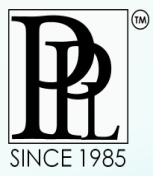 Priyadarshini Polysacks Ltd-May 2022
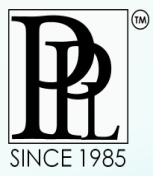 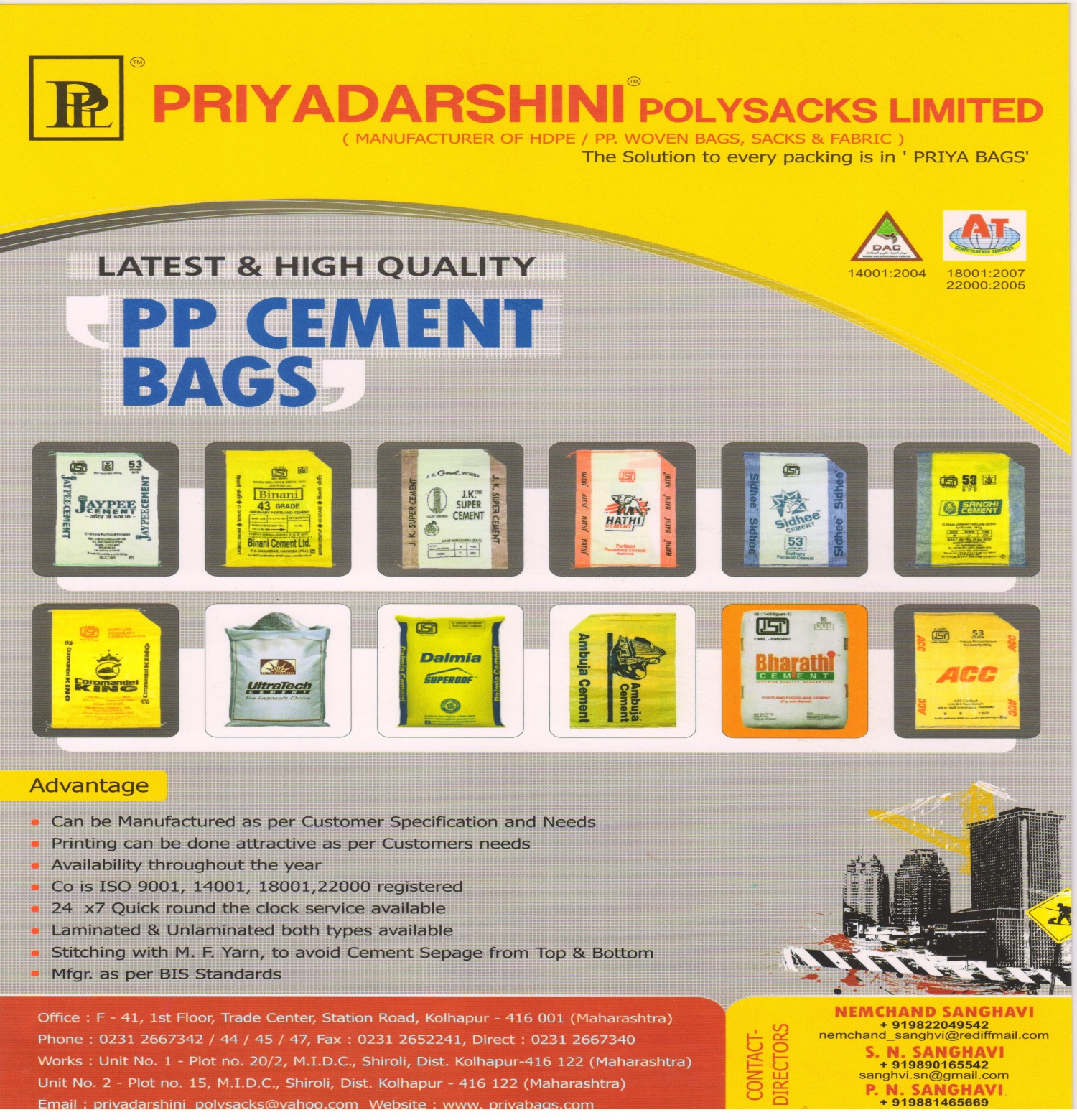 Priyadarshini Polysacks Ltd-May 2022
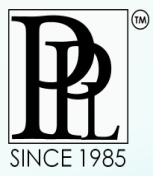 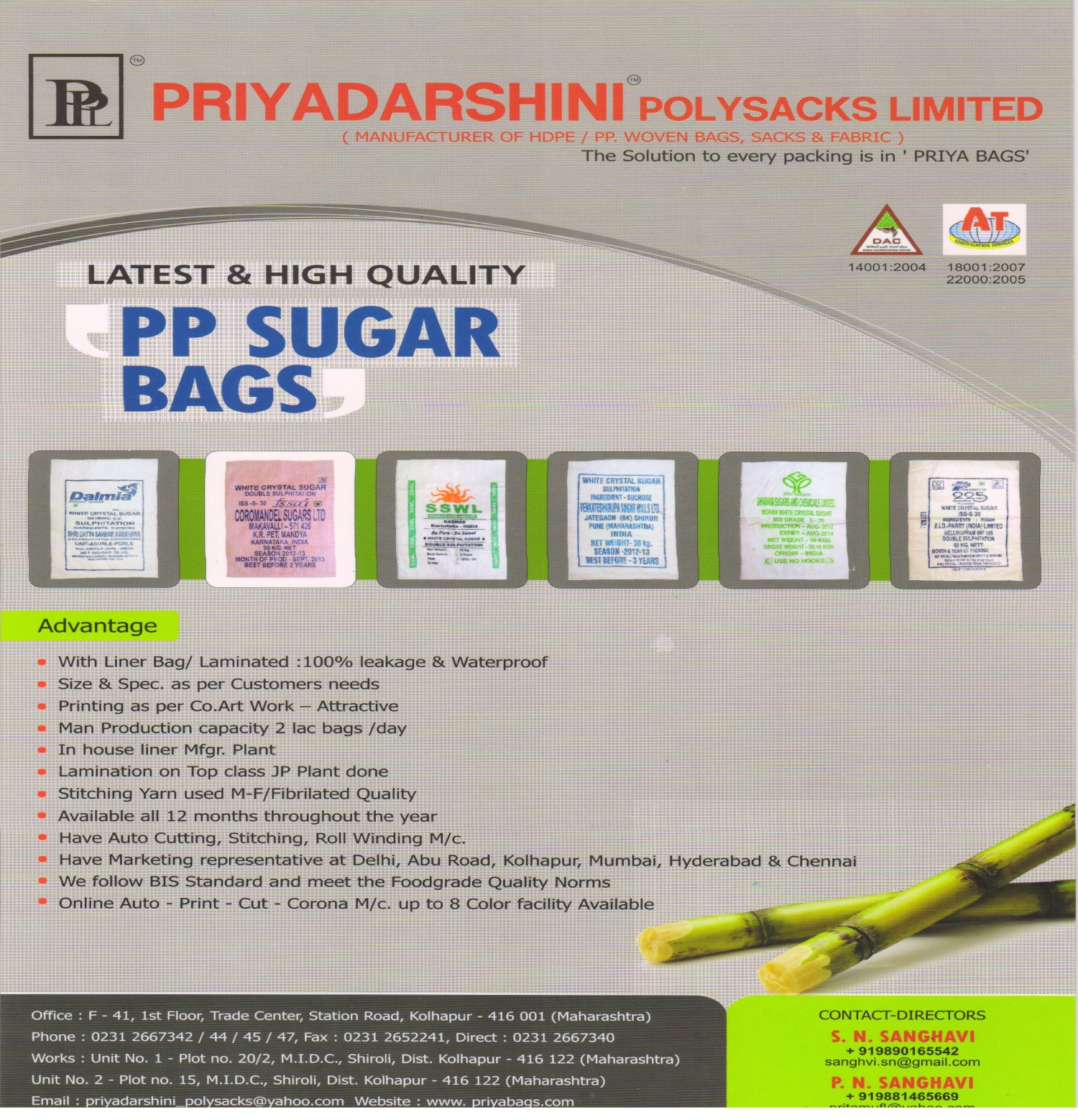 Priyadarshini Polysacks Ltd-May 2022
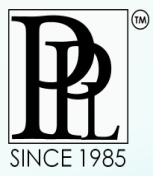 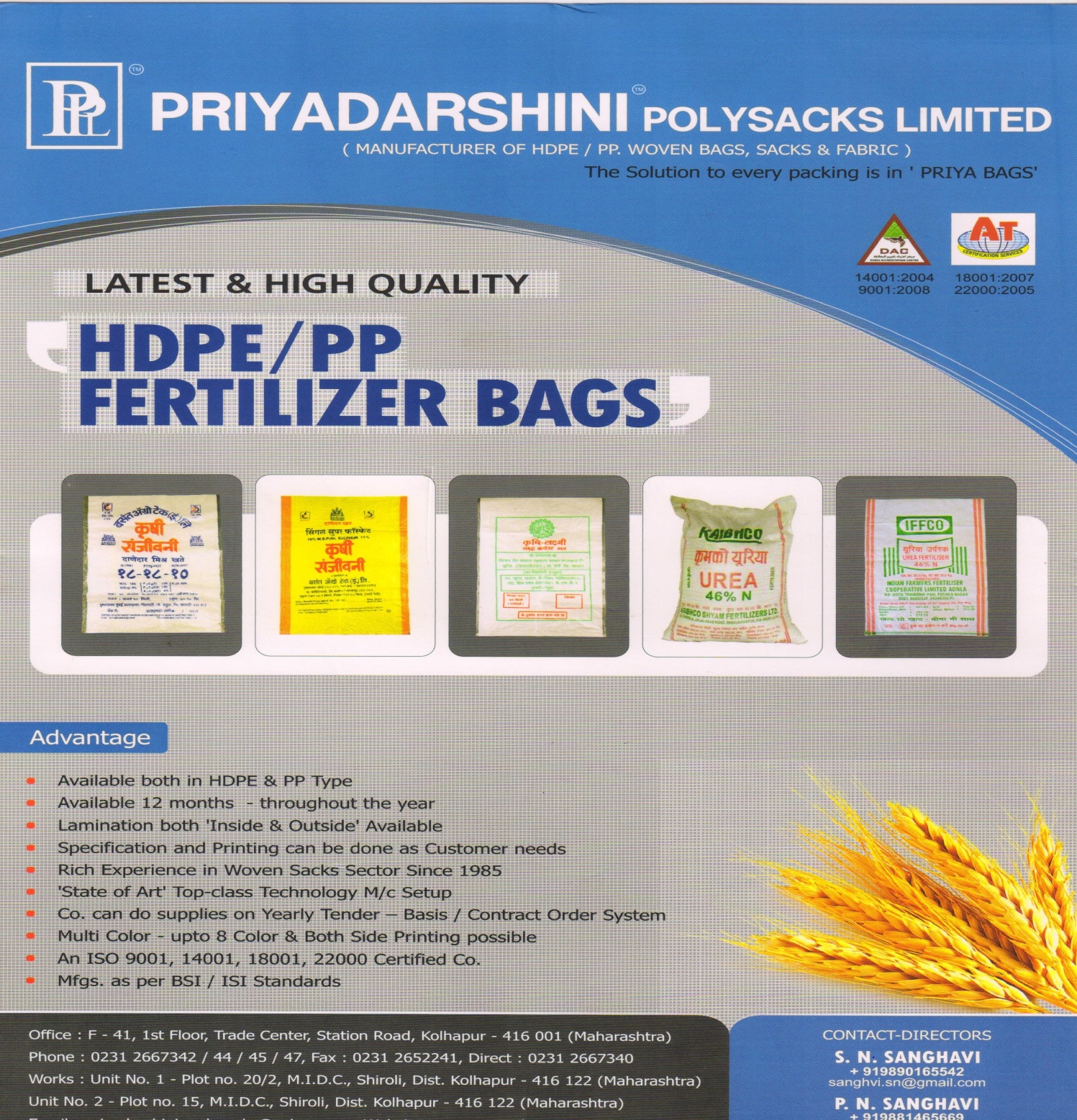 Priyadarshini Polysacks Ltd-May 2022
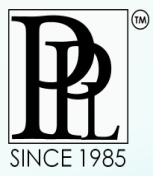 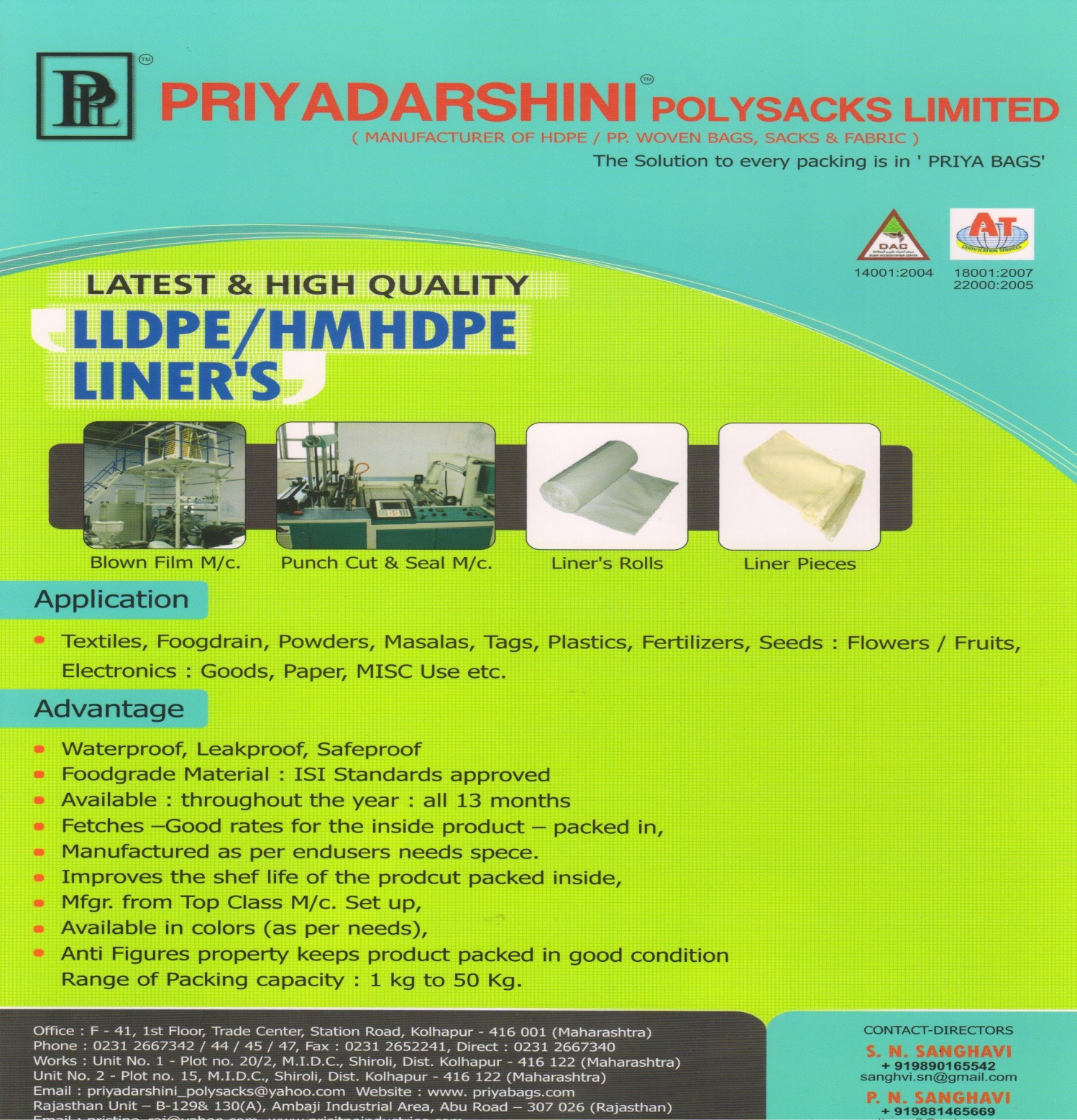 Priyadarshini Polysacks Ltd-May 2022
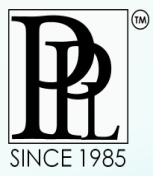 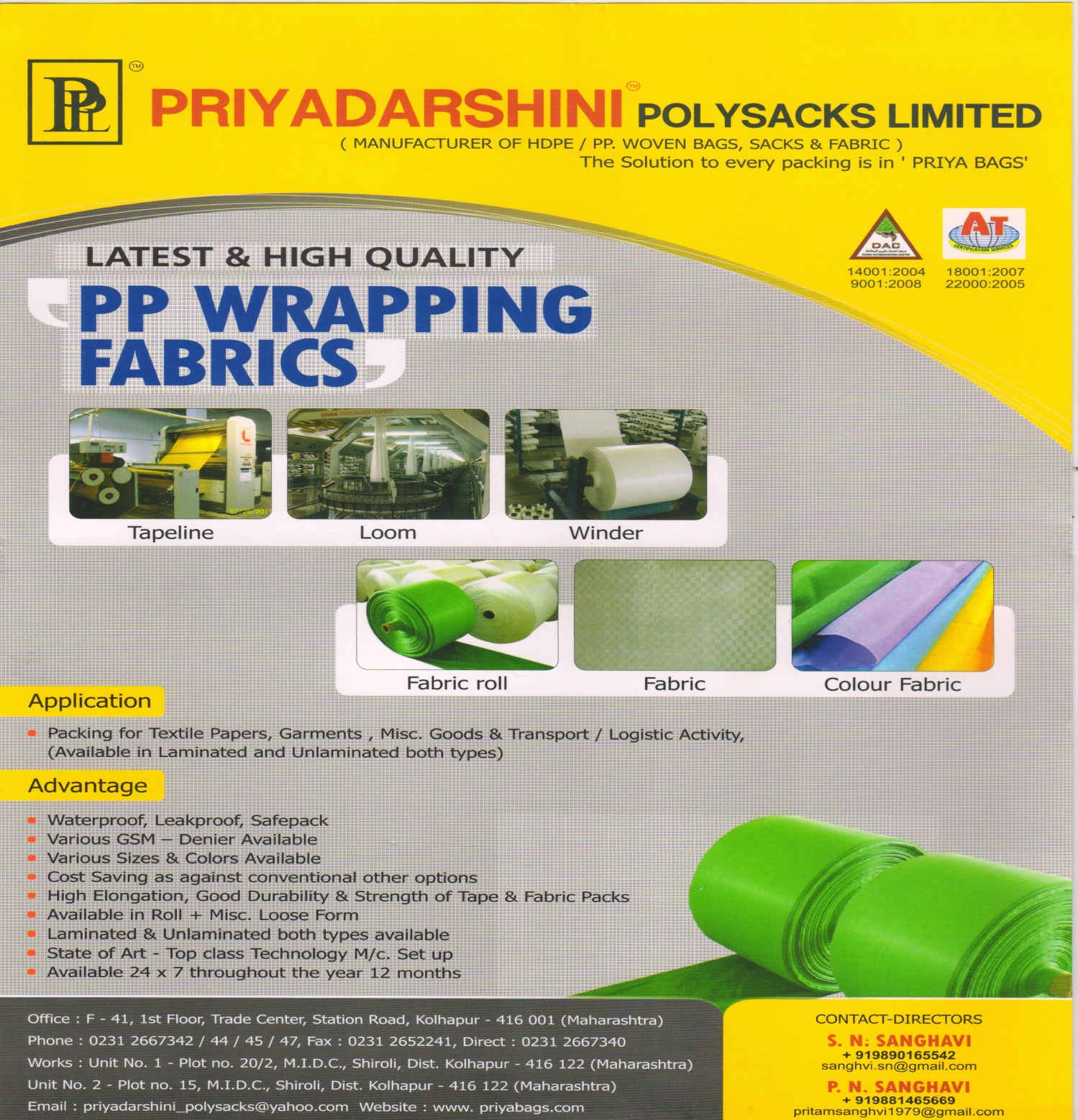 Priyadarshini Polysacks Ltd-May 2022
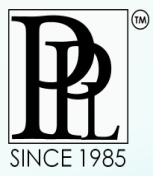 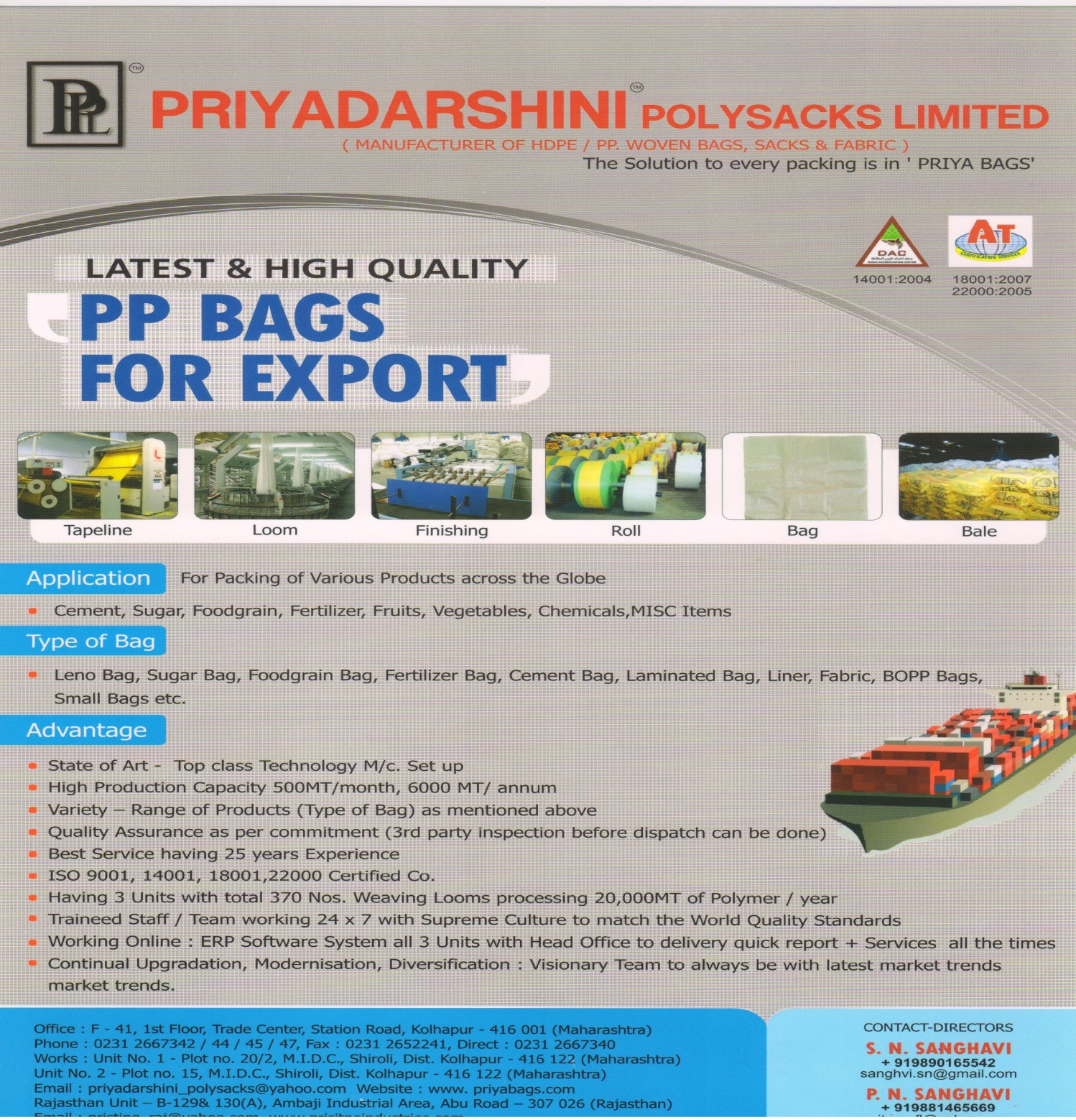 Priyadarshini Polysacks Ltd-May 2022
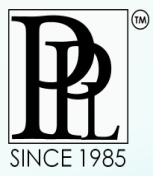 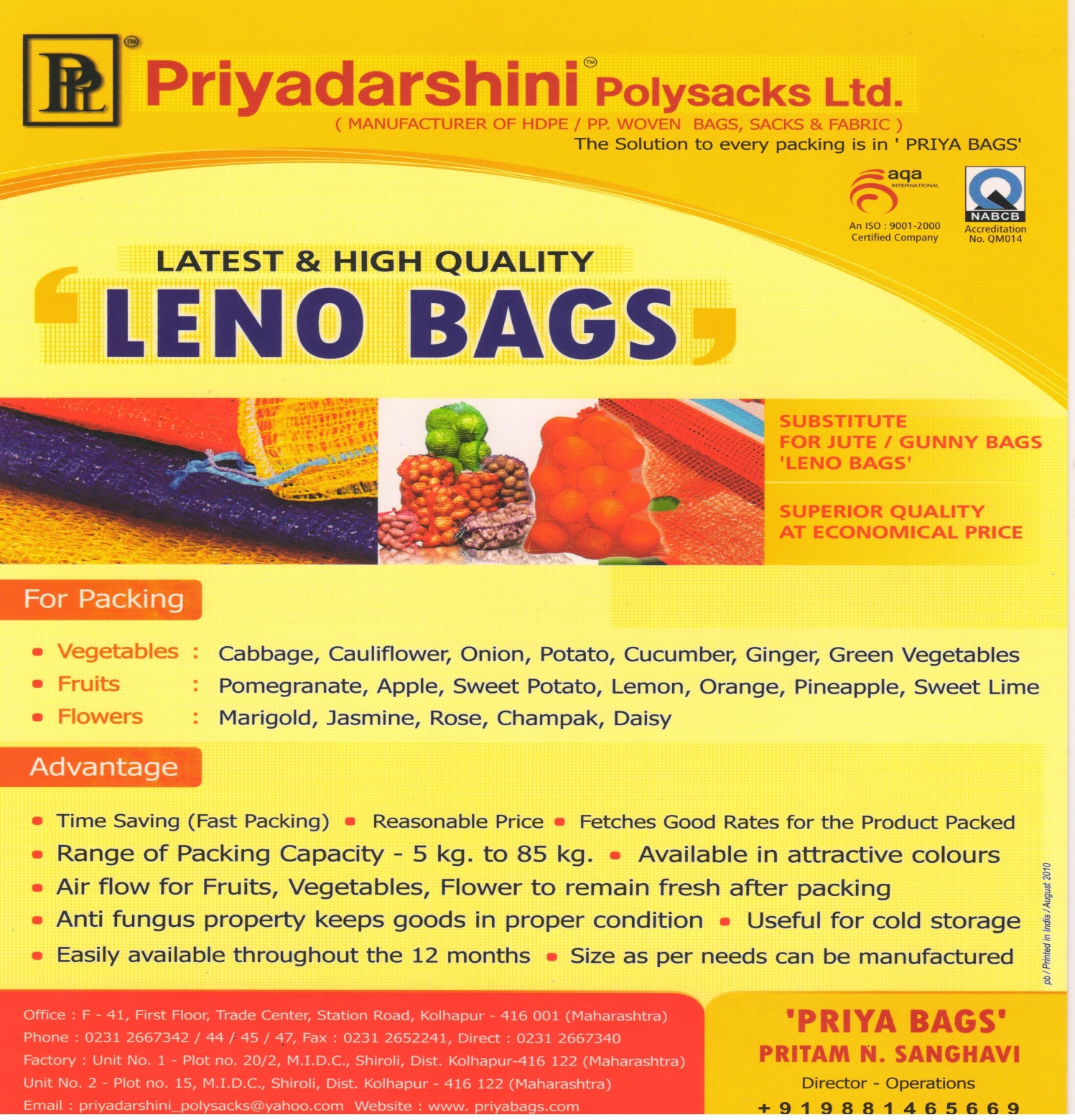 Priyadarshini Polysacks Ltd-May 2022
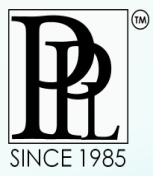 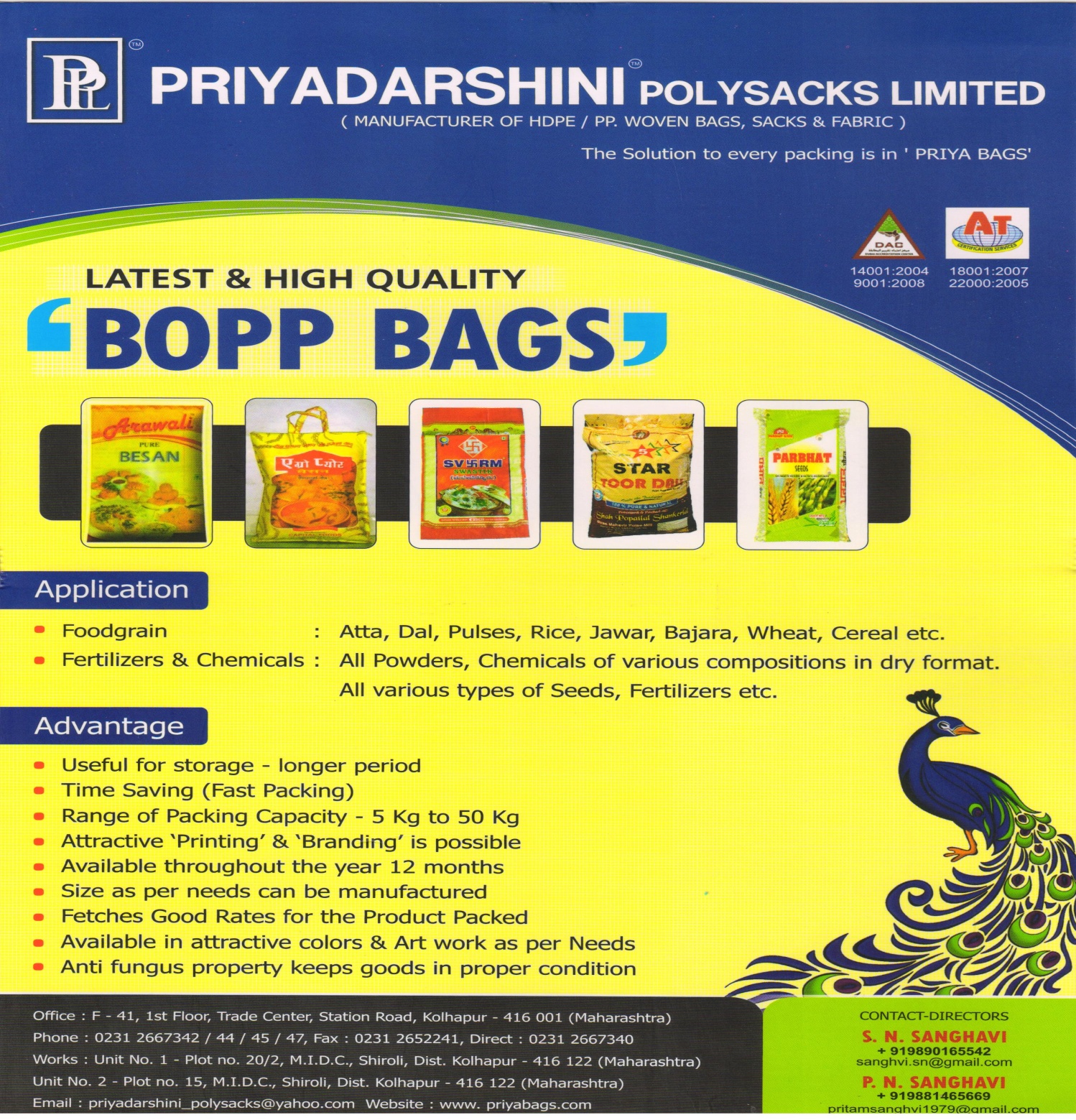 Priyadarshini Polysacks Ltd-May 2022
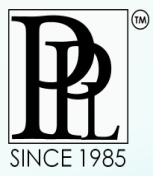 Wind – Mill Energy Division
We have done 2 Solar RE Power Renewable Energy - Windmill project of 6.1 MW by Suzlon & 4.5 MW of Regen Total 10.6 MW project in Maharashtra & have CDM Registration from UNFCCC, Germany for Carbon Credit benefits to be availed Globally. We are further adding our Wind Power Project @ 1.5 MW every year. In woven Sacks Sector ‘PPL’ is at highest rank Wind Energy in the Country. Company plans to convert the factory connected Power to Windmill captive type next year.
# 3.1 MW Solar power Captive Project, we install during 2016 -17 in PPL Unit II Co.
Suzlon (Geared MC) Regen (Gearless WTG)
(0.6 MW & 1.25 MW Size) (1.5 MW Size)
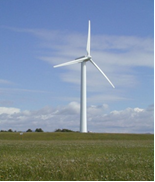 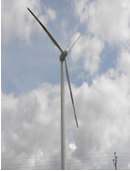 Suzlon (Geared MC)
Regen Power Tech (Gearless WTG)
Priyadarshini Polysacks Ltd-May 2022
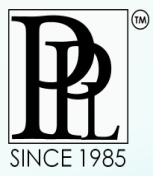 Solar Energy Division
Solar Plants at Karajagi, Solapur.
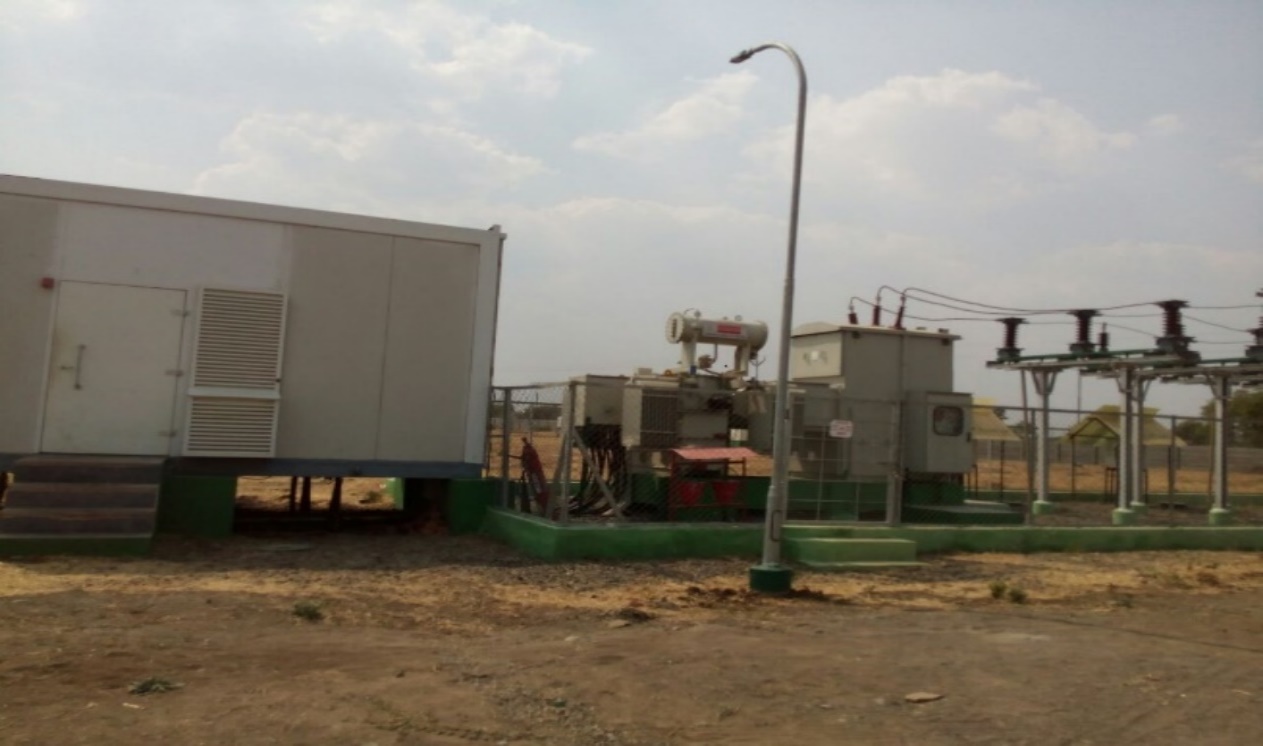 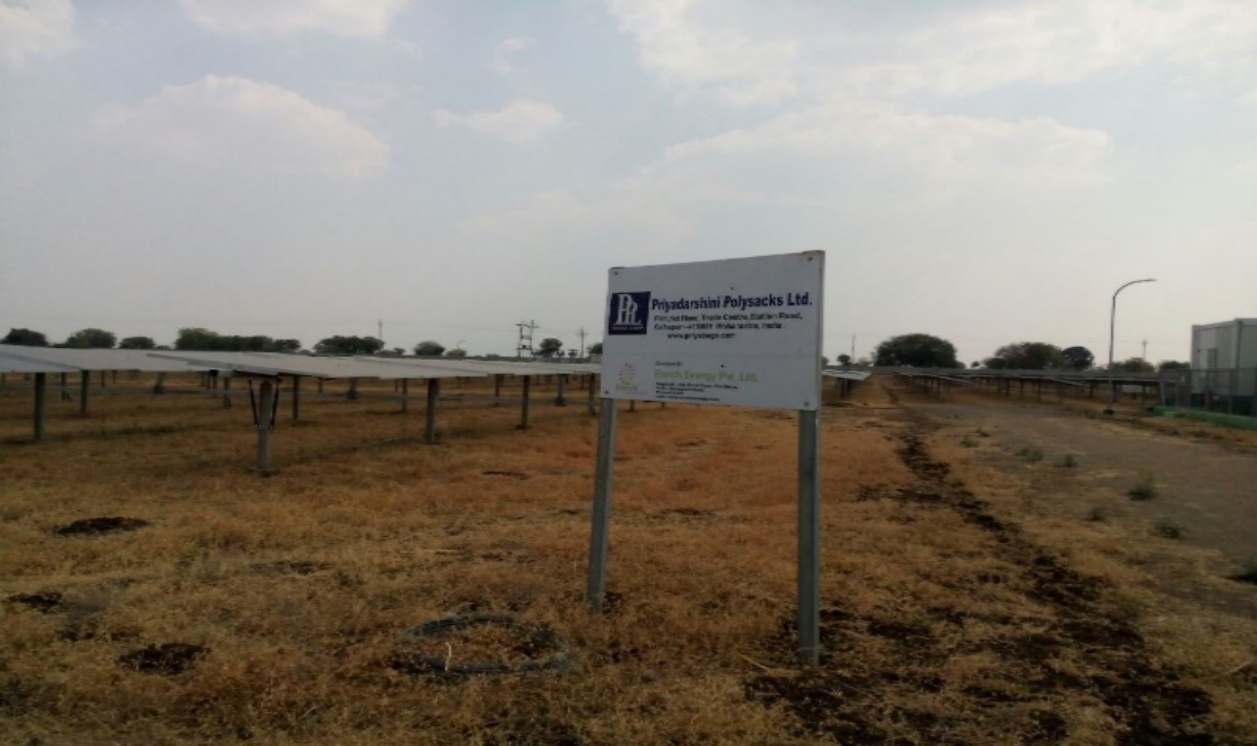 Priyadarshini Polysacks Ltd-May 2022
Process Flow Chart
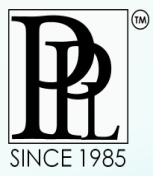 Priyadarshini Polysacks Ltd-May 2022
Process Flow Chart
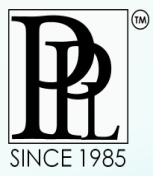 Priyadarshini Polysacks Ltd-May 2022
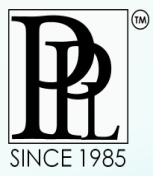 Directors Photos
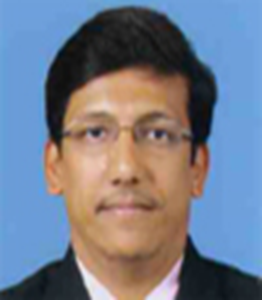 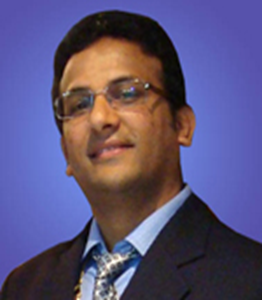 Shri.Pritam N. Sanghvi
Shri. Nemchand C. Sanghvi
Shri. Shital N. Sanghvi
(Chaiman & MD)
(Director Operations)
(Joint. MD)
Priyadarshini Polysacks Ltd-May 2022
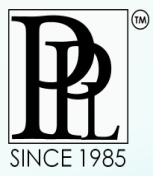 Achievements
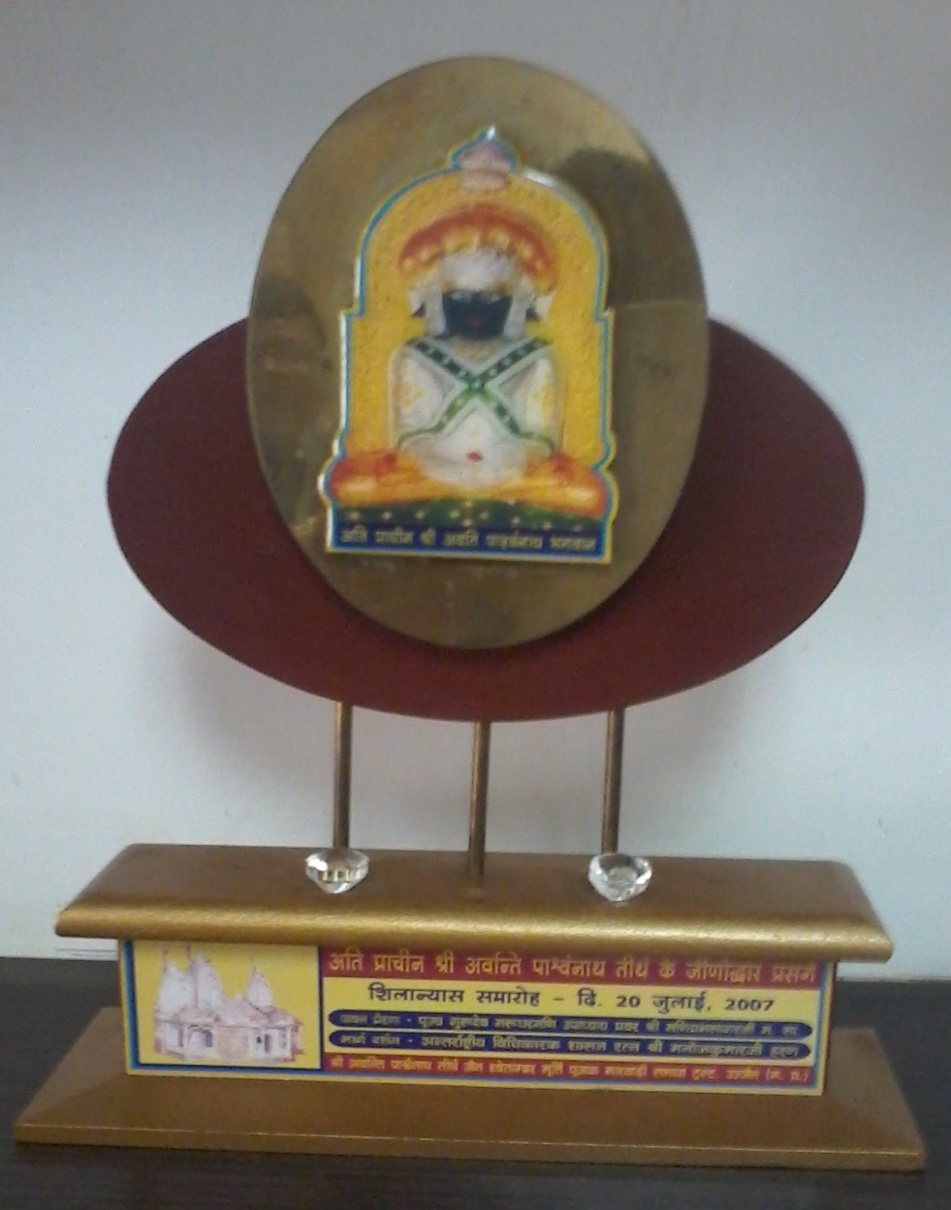 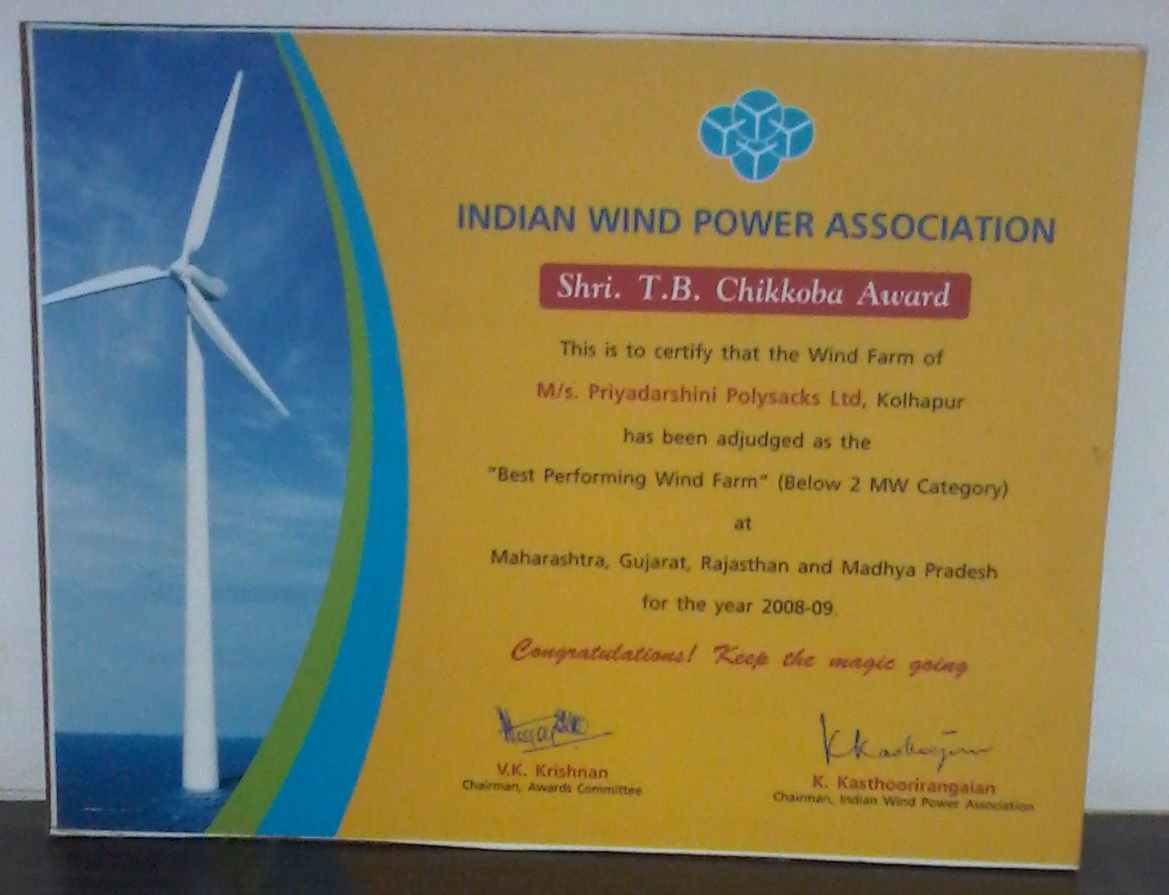 Shilanyas Samaroh Award  20 July 2007
Shri T. B. Chikkoba Award
2008-2009
Priyadarshini Polysacks Ltd-May 2022
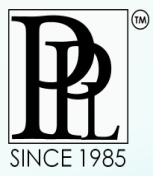 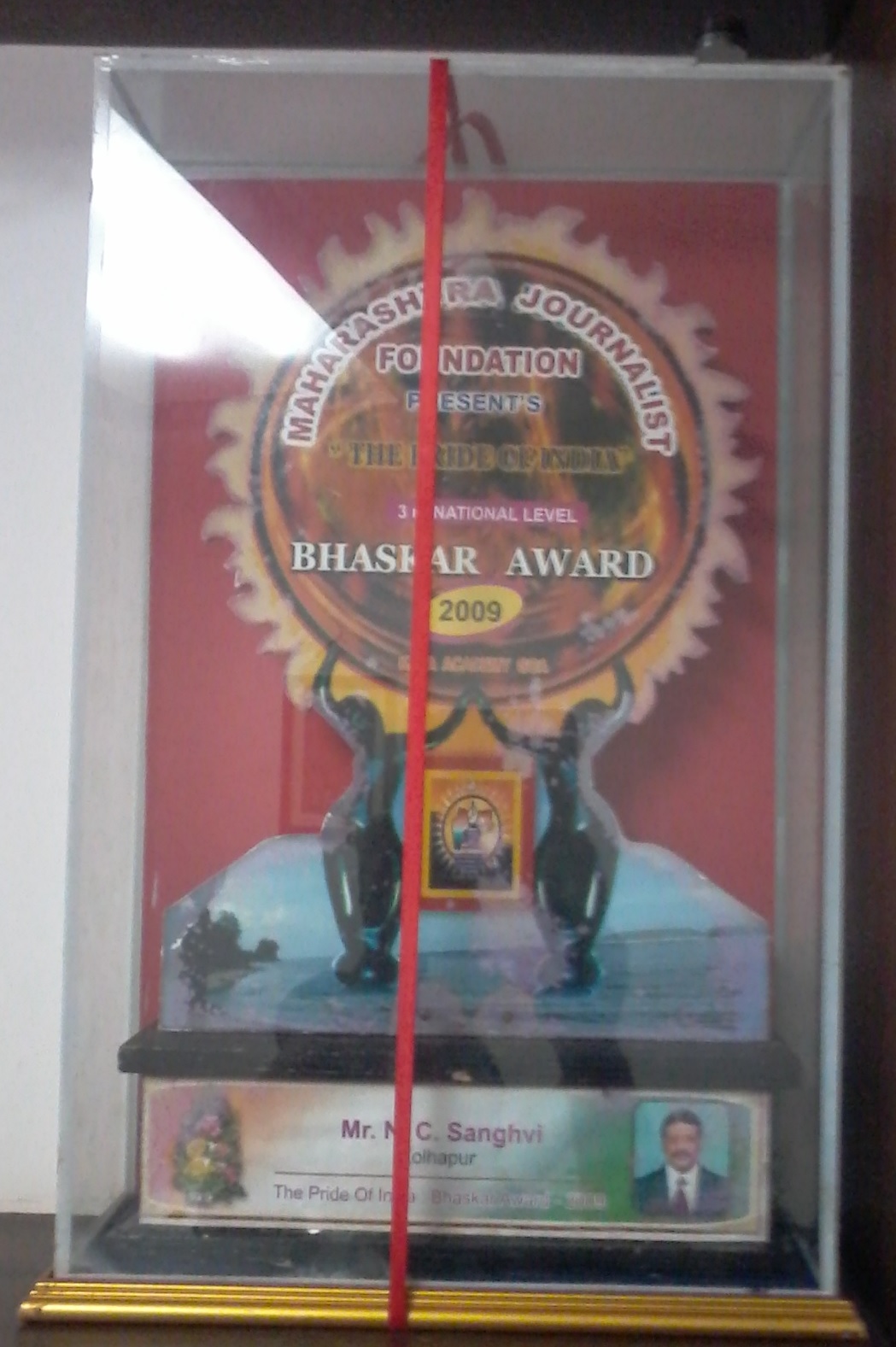 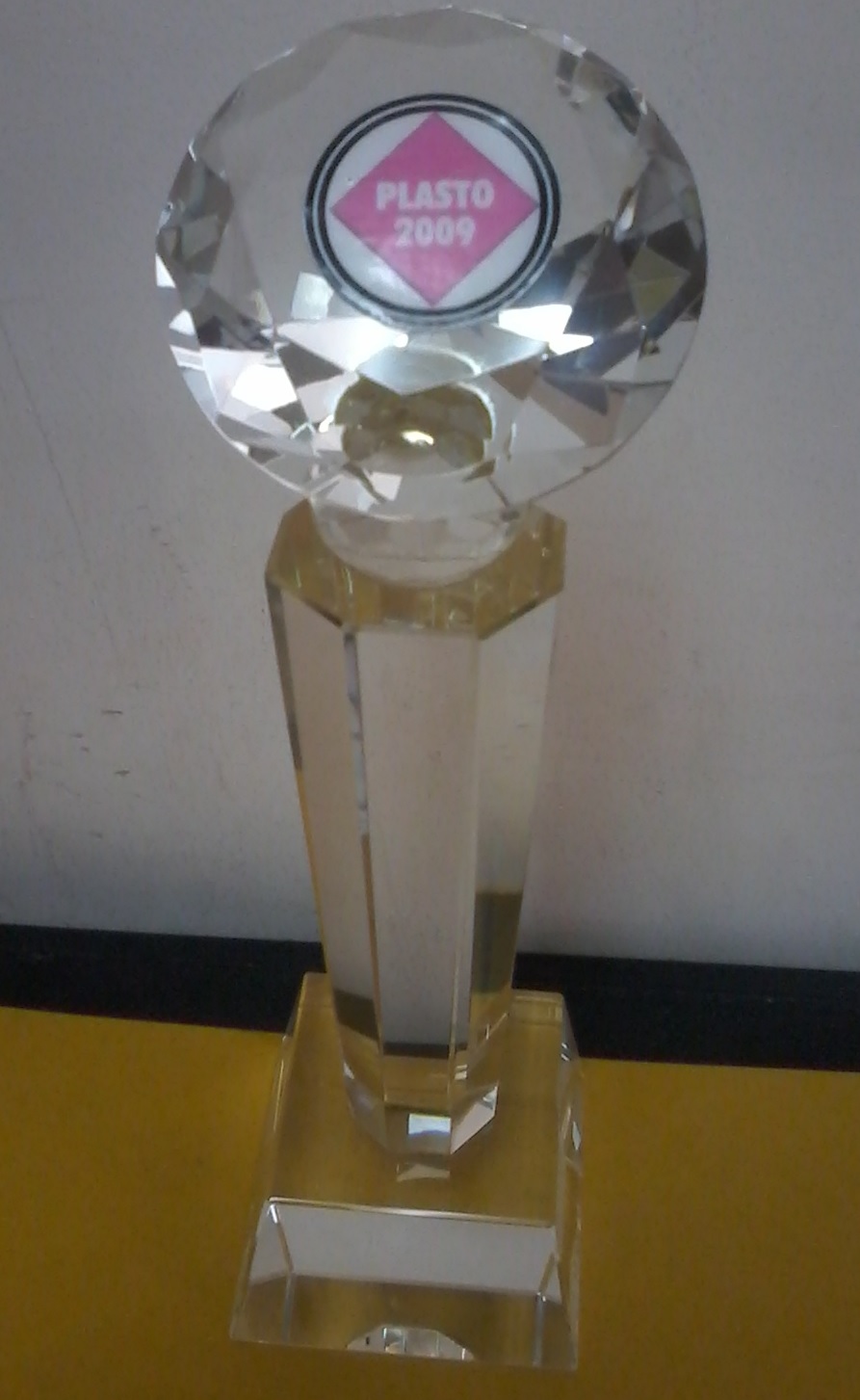 Bhaskar Award 
2009
Plasto Award 
2009
Priyadarshini Polysacks Ltd-May 2022
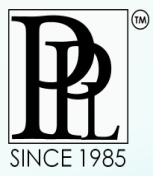 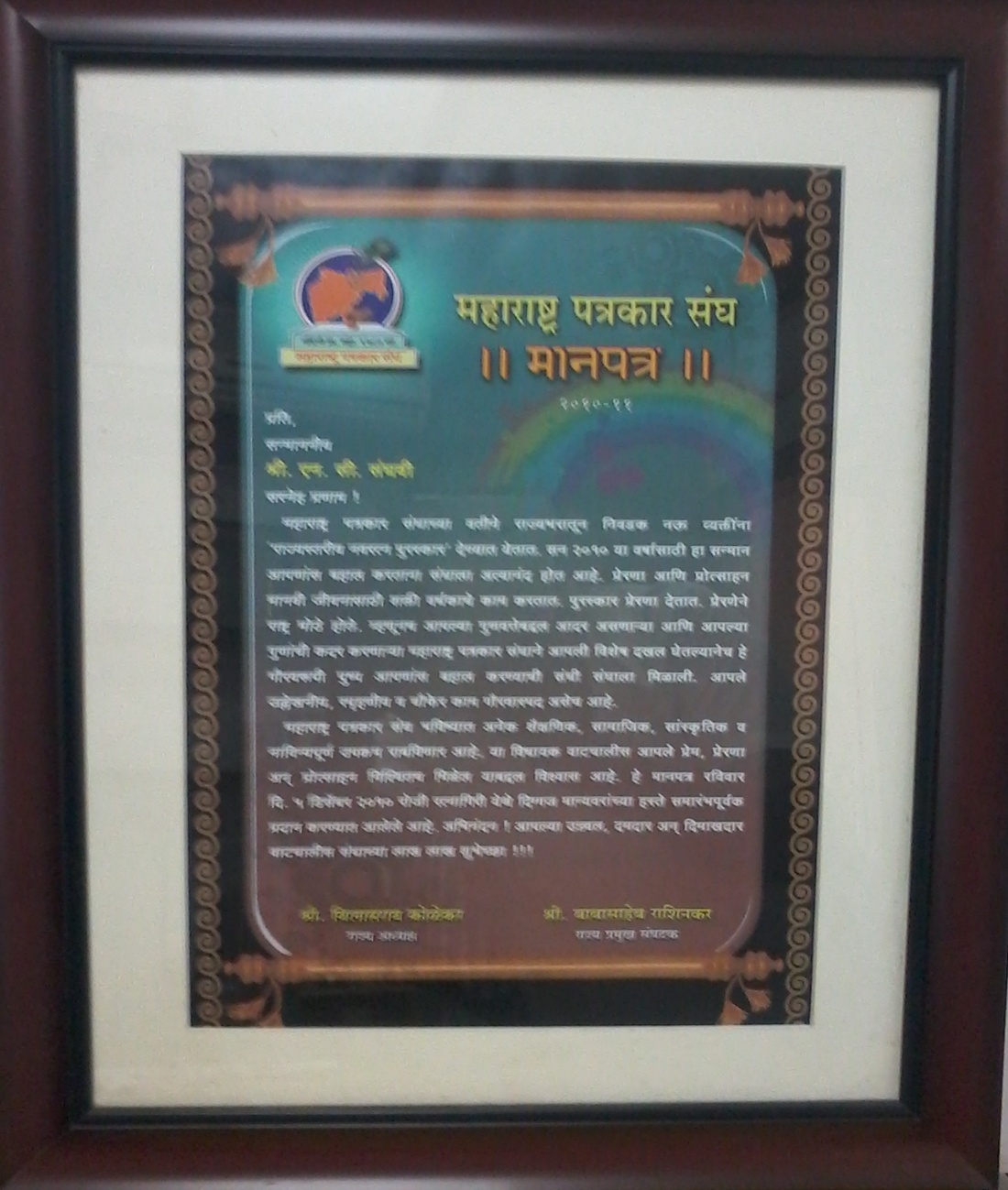 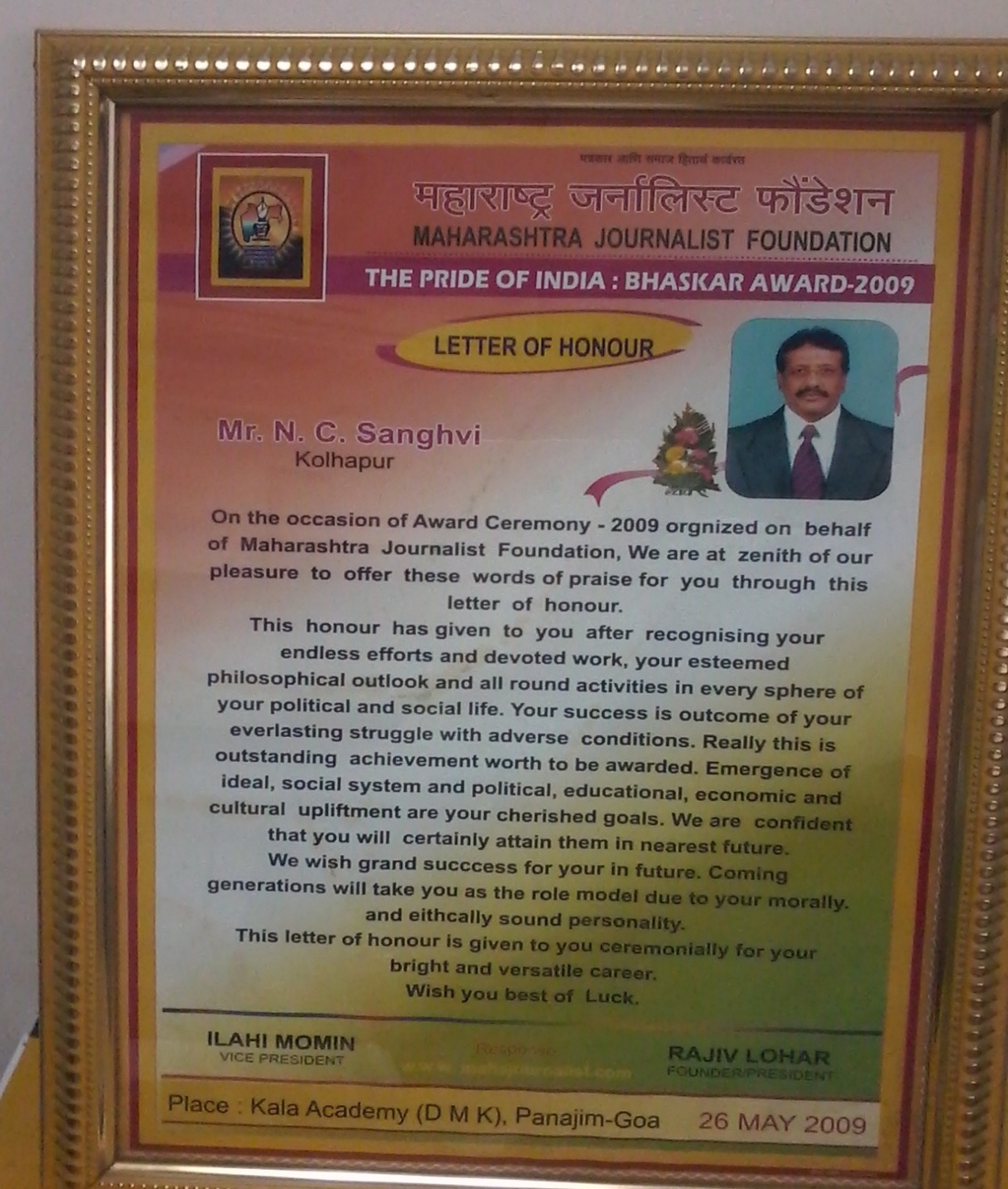 Maharashtra Journalist Foundation Award 
2009
Maharashtra Patrakar Sangh  Award 
2009
Priyadarshini Polysacks Ltd-May 2022
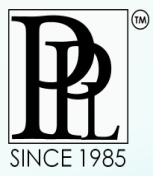 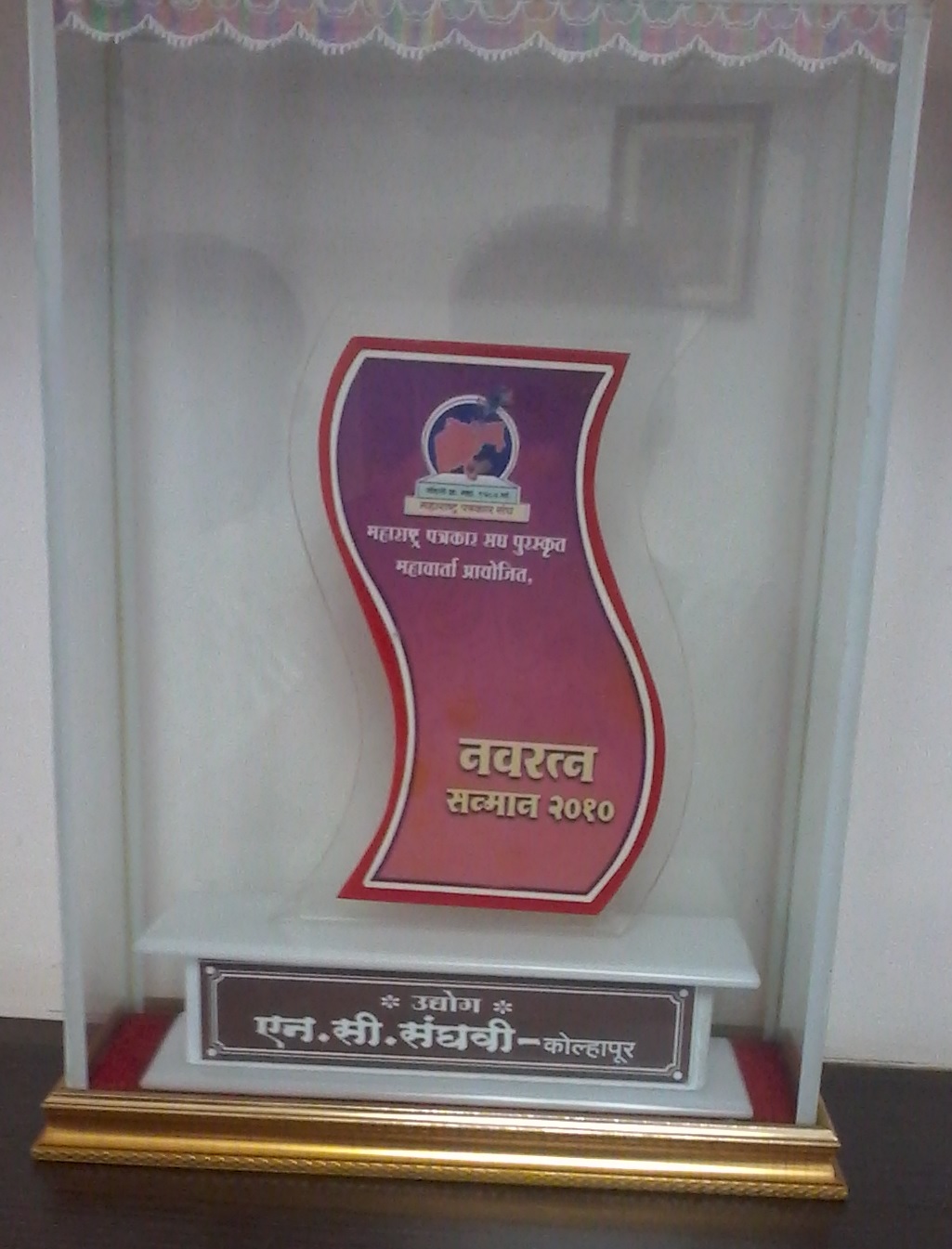 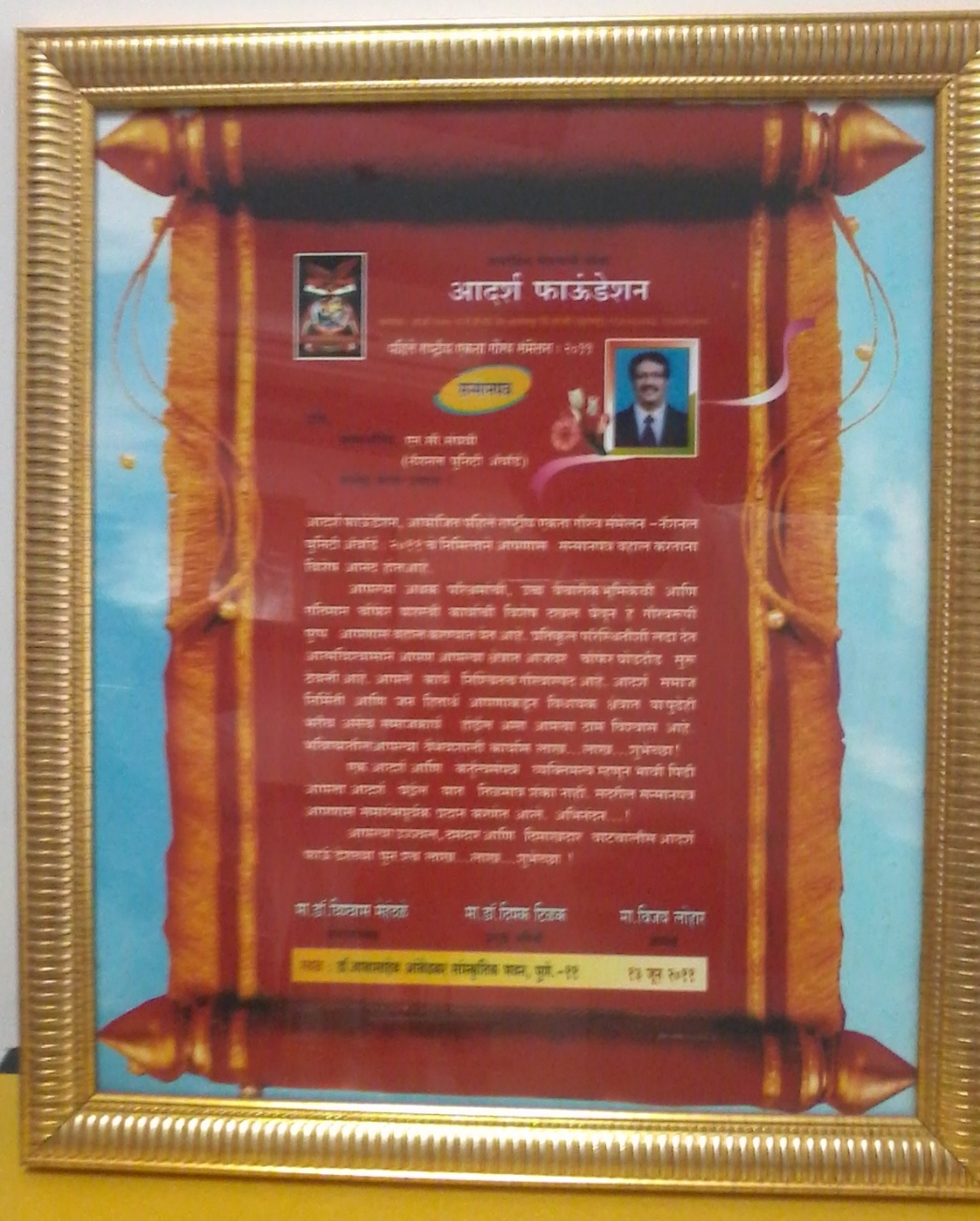 Aadarsh Foundation Award 
13 June 2011
Navaratna Award 
2010
Priyadarshini Polysacks Ltd-May 2022
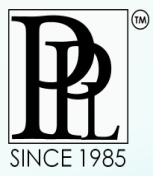 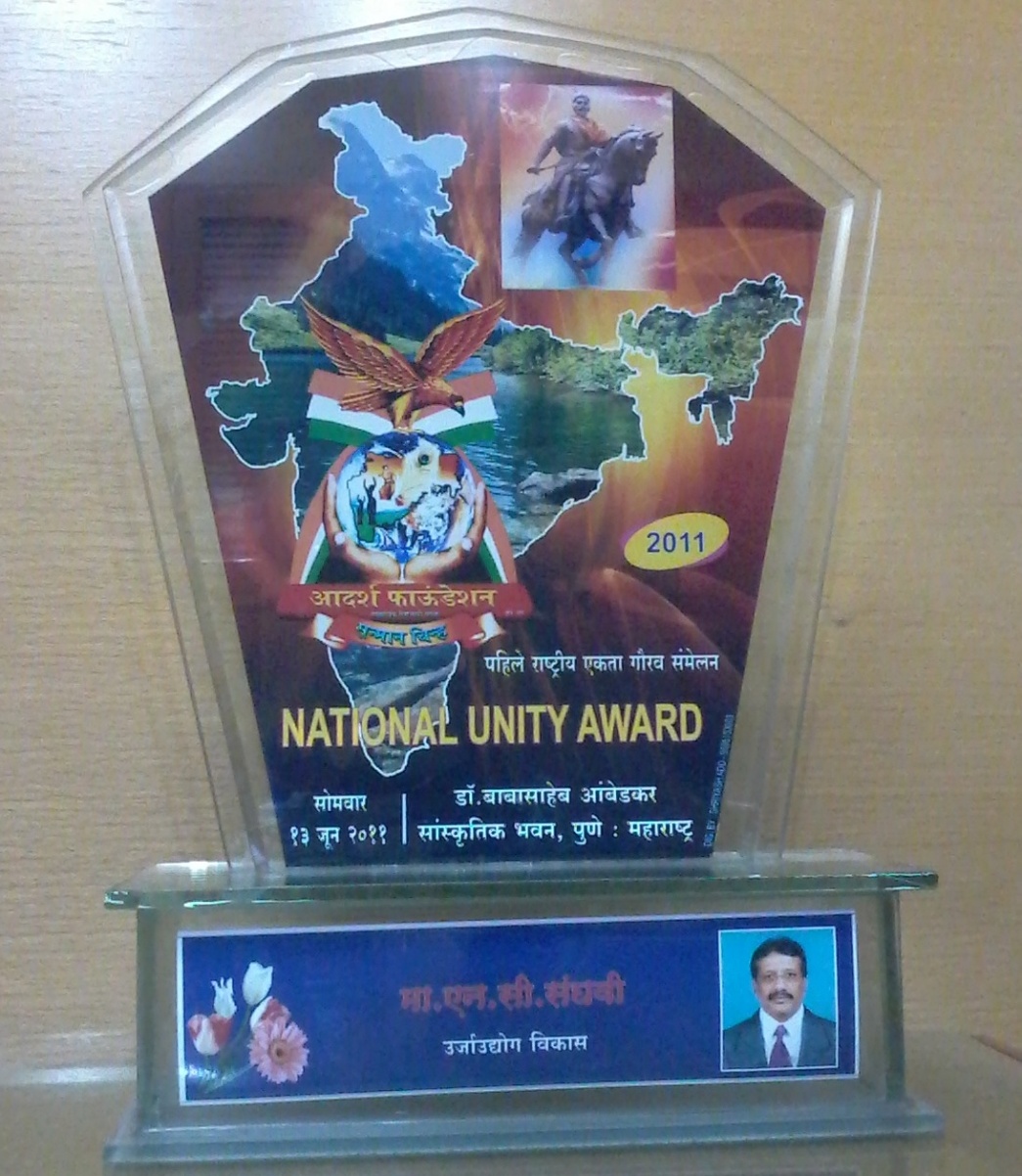 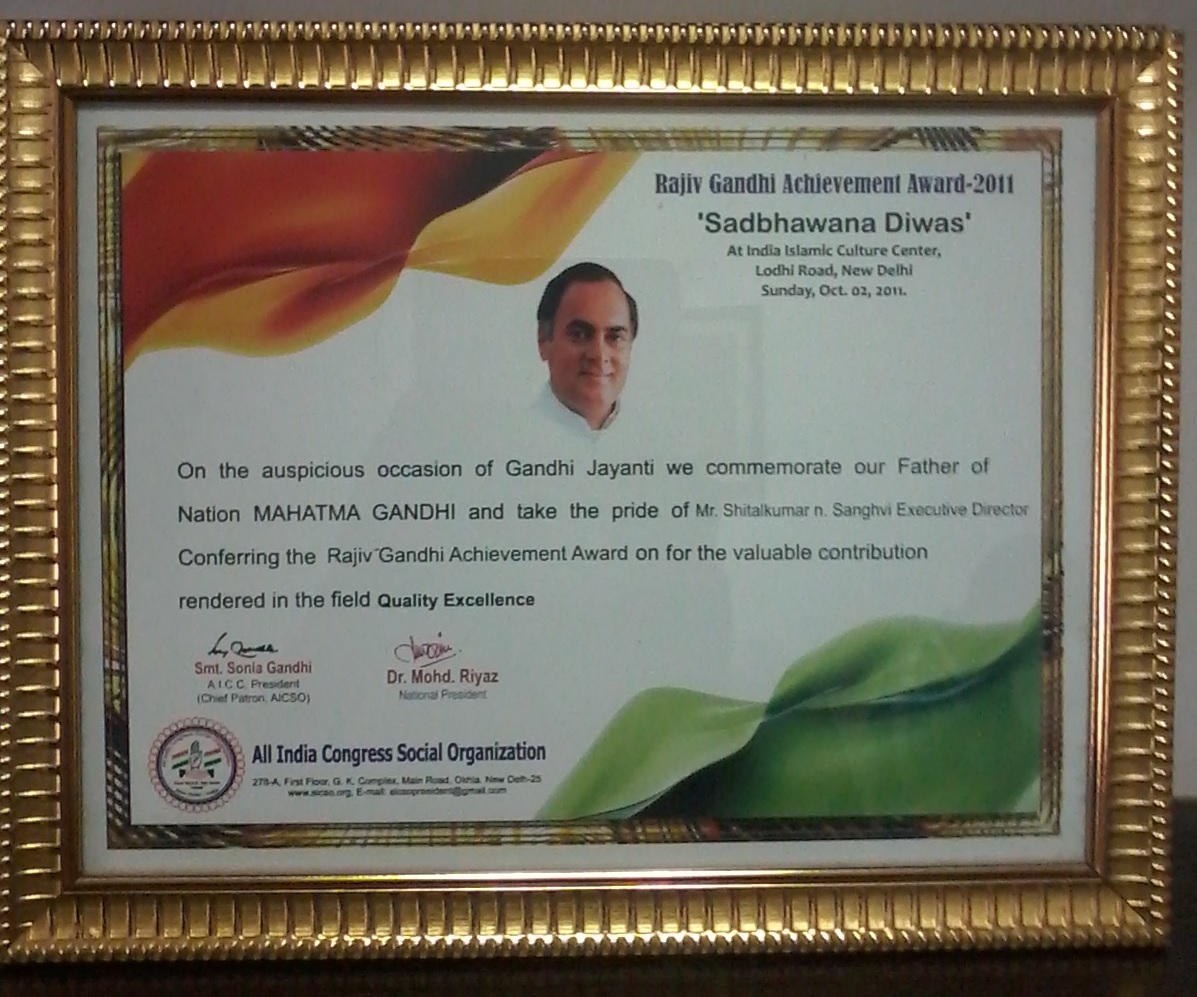 Rajiv Gandhi Achievement Award 
2nd Oct 2011
National Unity Award 
13 June 2011
Priyadarshini Polysacks Ltd-May 2022
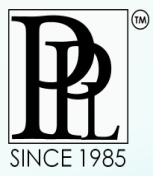 Chairman and Managing Director
Director Operations
Joint Managing Director
Finance Manager
Accounts Manager
Marketing Manager
Taxation Manager
Production Manager
General Manager
Work Manager
Human Resource
Quality In charge
Store In charge
Maintenance In Charge
Electric In charge
Sales In Charge
Purchase Manager
Generator in charge
Excise Manger
ERP Manager
Tapeline in charge.
Finishing in charge
Loom in charge.
Loom Supervisor
Loom Operator
Plant Operator
Finishing Supervisor
Finishing contractor
Winder Boy
Dispatch in charge
Bobbin in charge
Rolls in charge
Priyadarshini Polysacks Ltd-May 2022
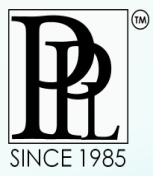 ISO Certifications
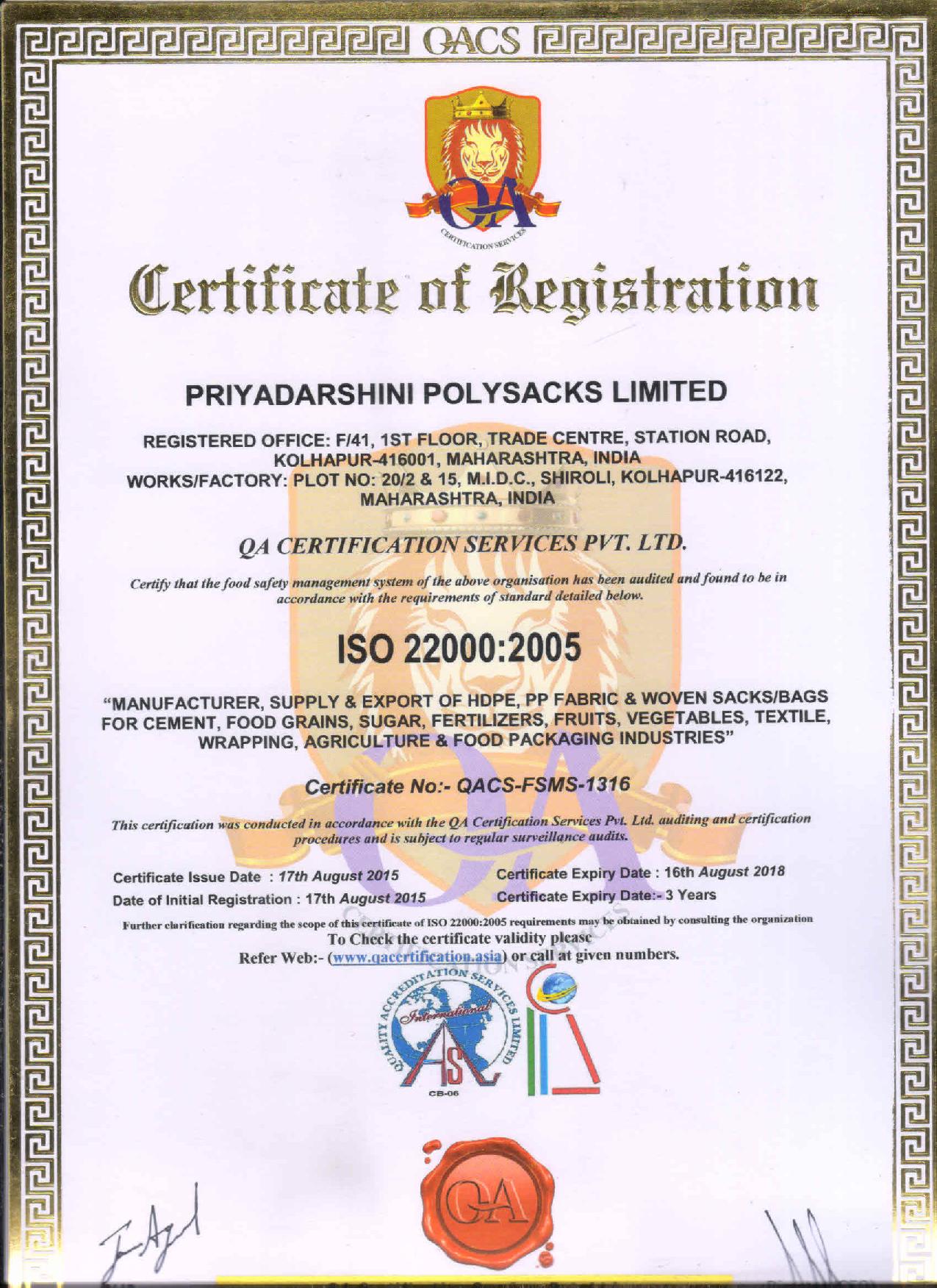 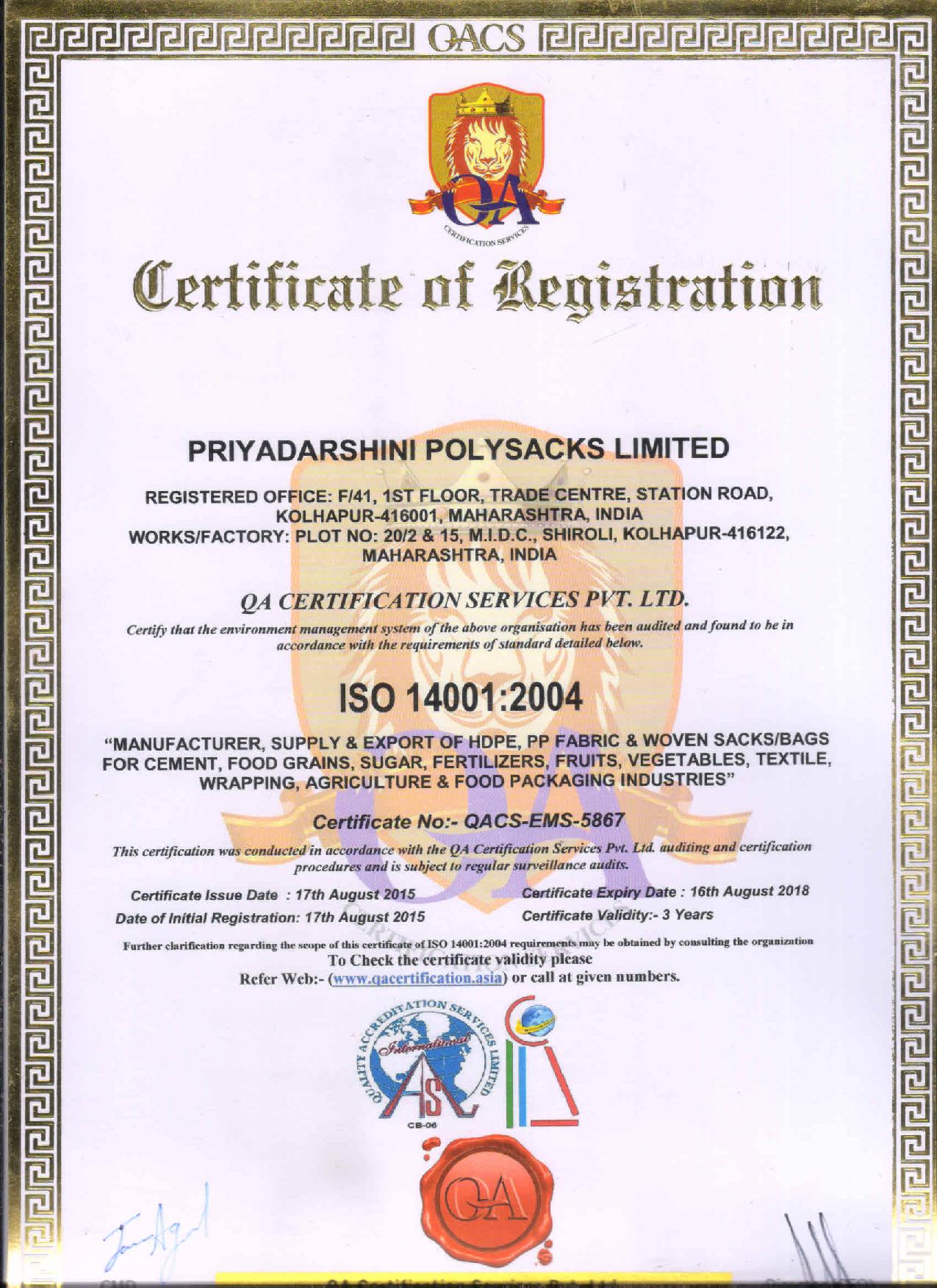 Priyadarshini Polysacks Ltd-May 2022
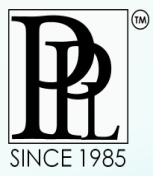 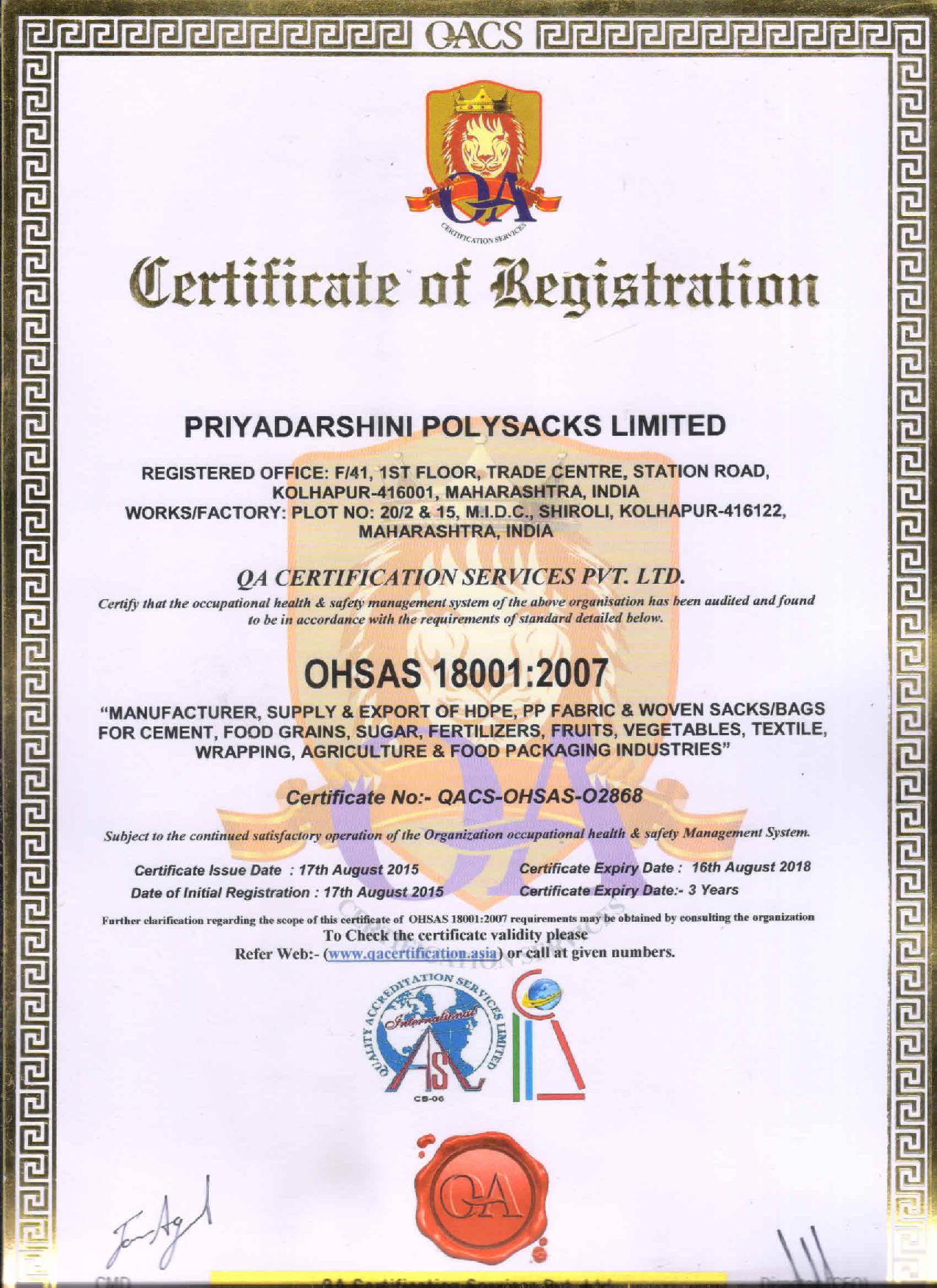 Priyadarshini Polysacks Ltd-May 2022
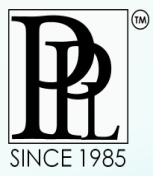 We conducted Safety and cleanness drive in month of July 2015
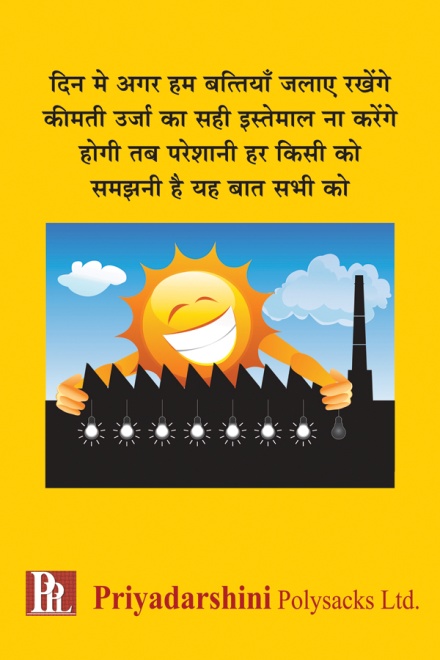 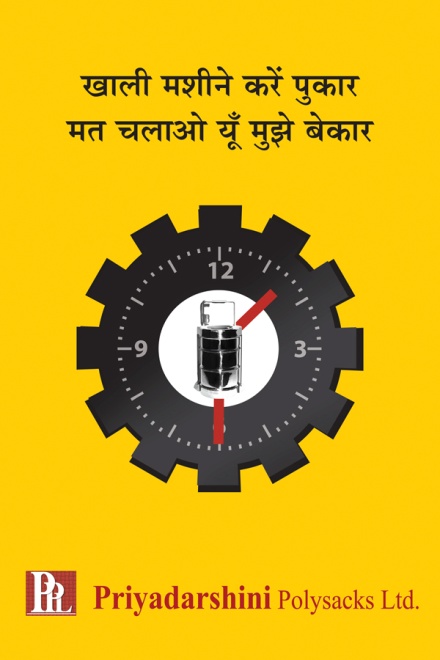 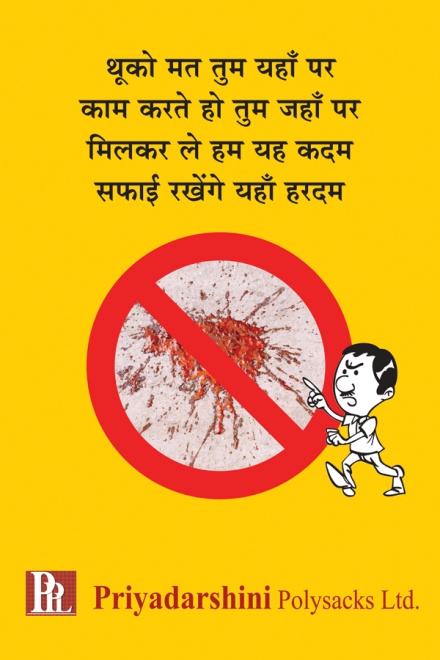 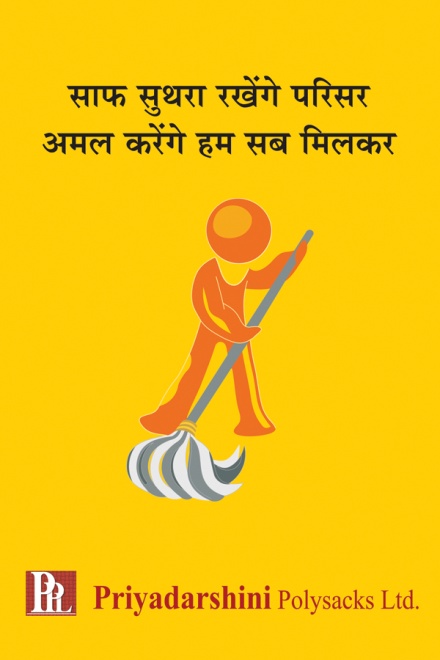 Priyadarshini Polysacks Ltd-May 2022
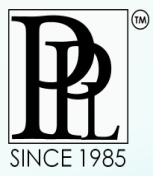 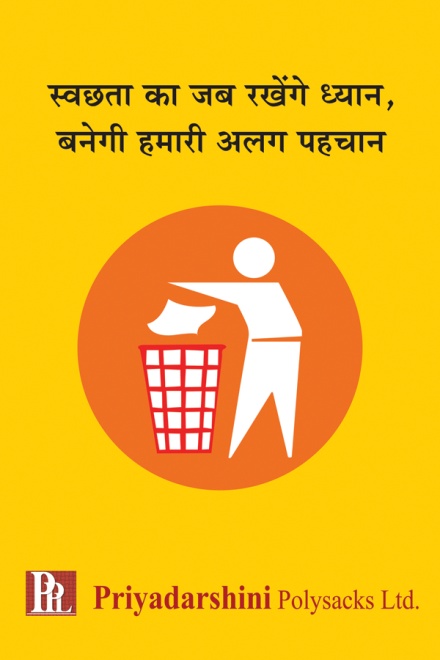 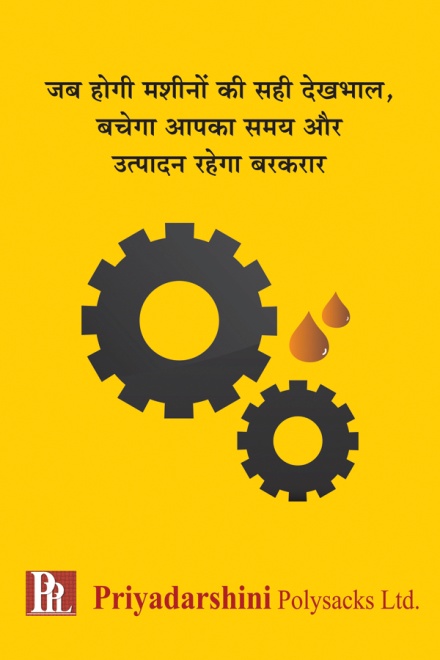 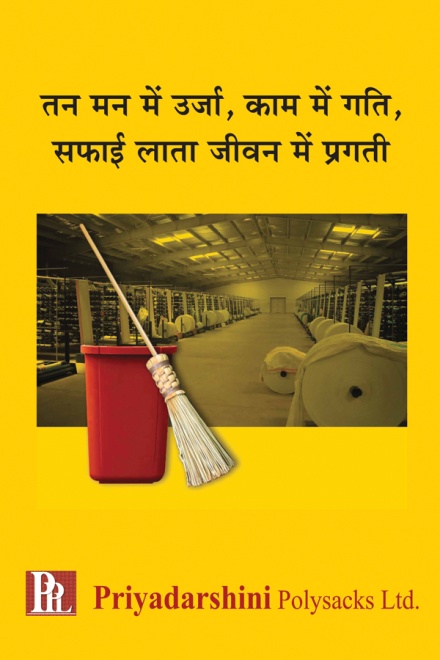 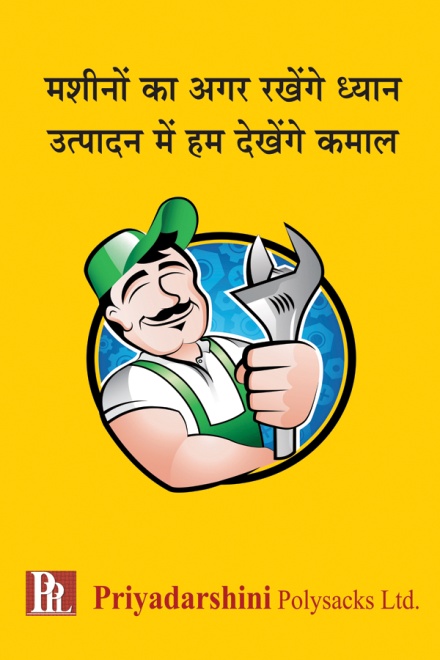 Priyadarshini Polysacks Ltd-May 2022
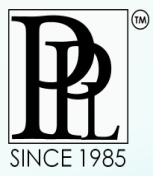 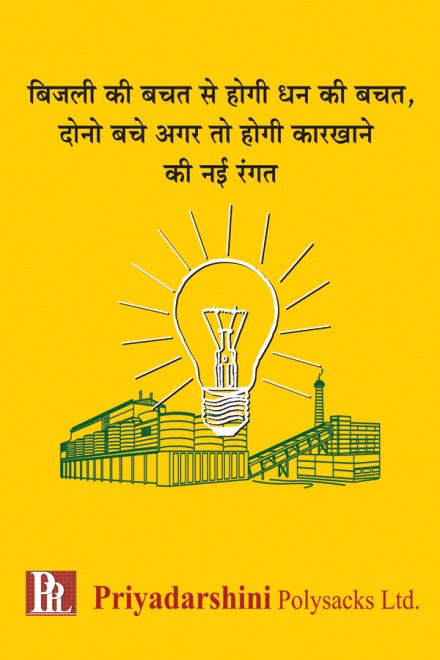 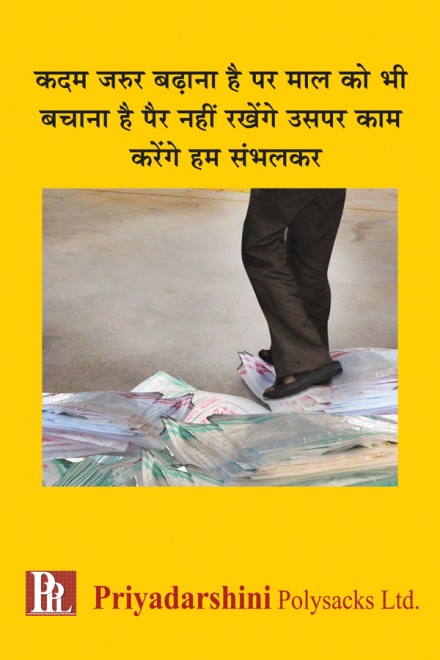 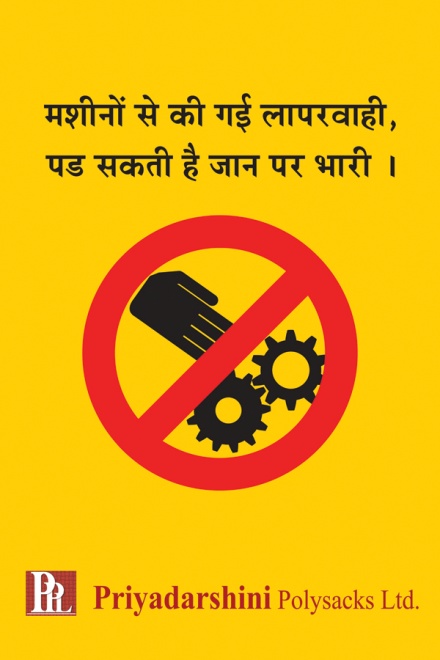 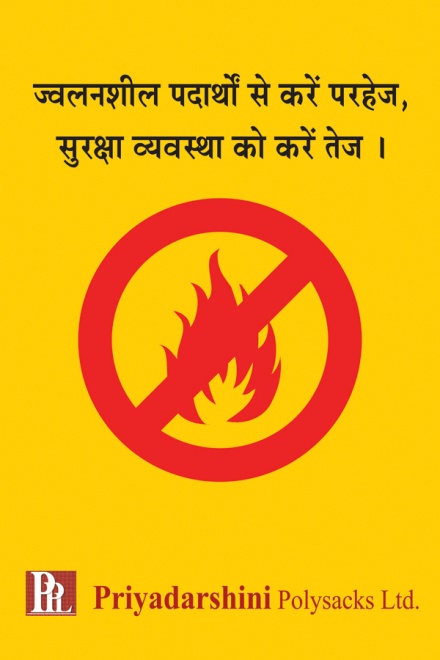 Priyadarshini Polysacks Ltd-May 2022
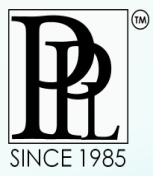 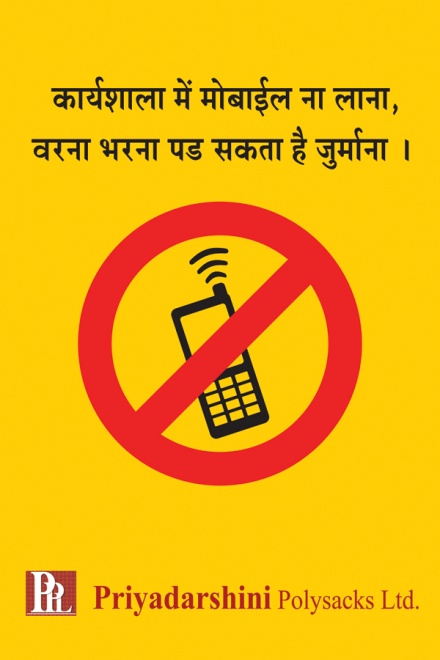 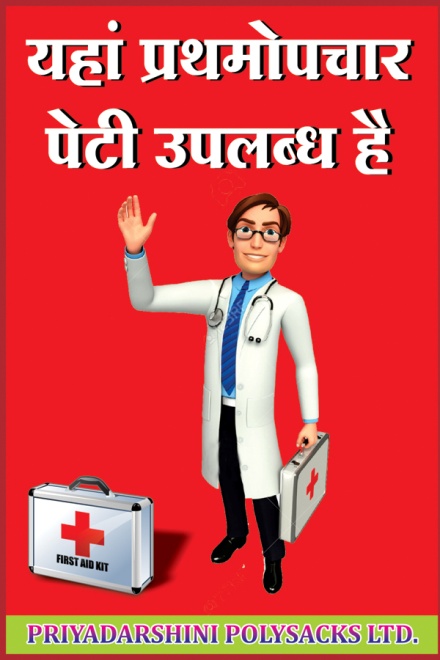 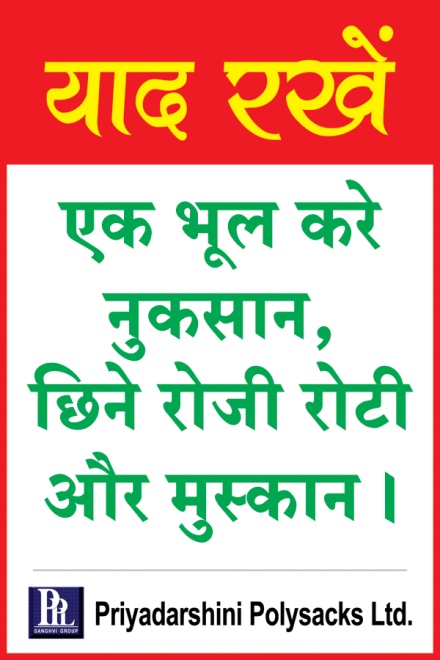 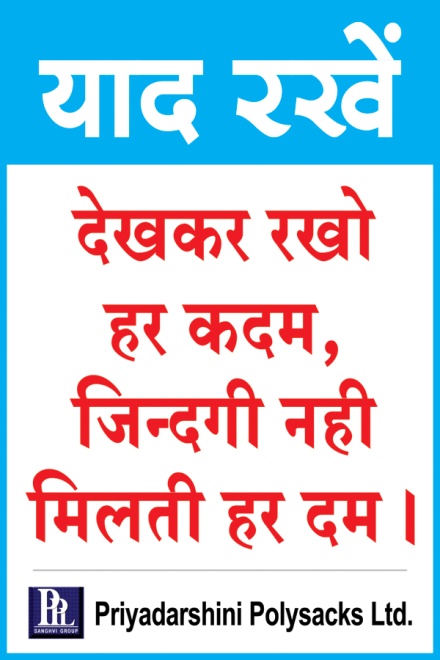 Priyadarshini Polysacks Ltd-May 2022
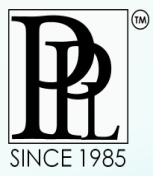 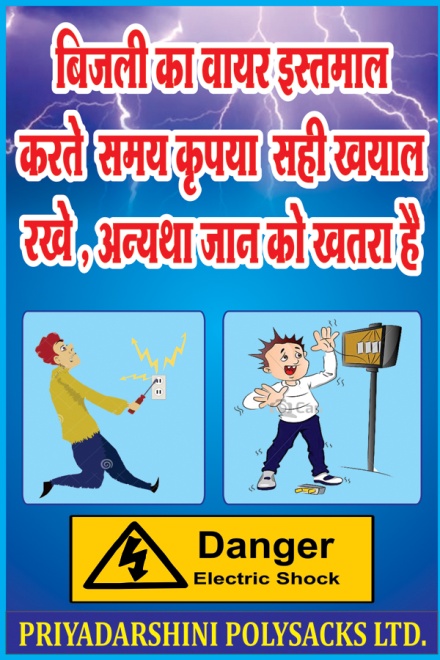 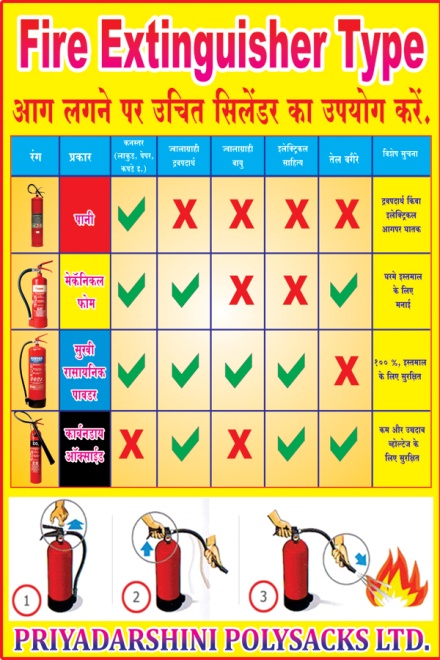 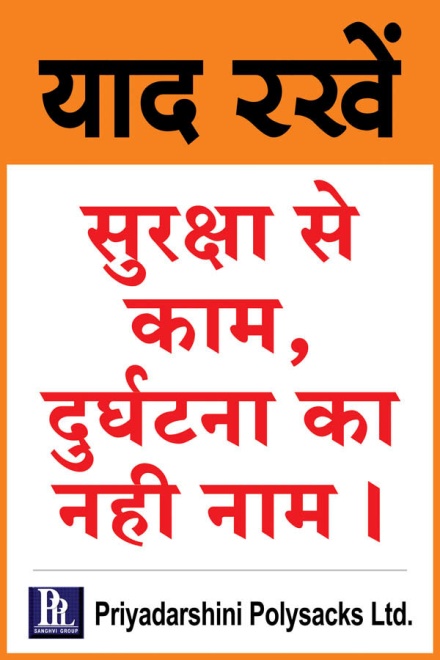 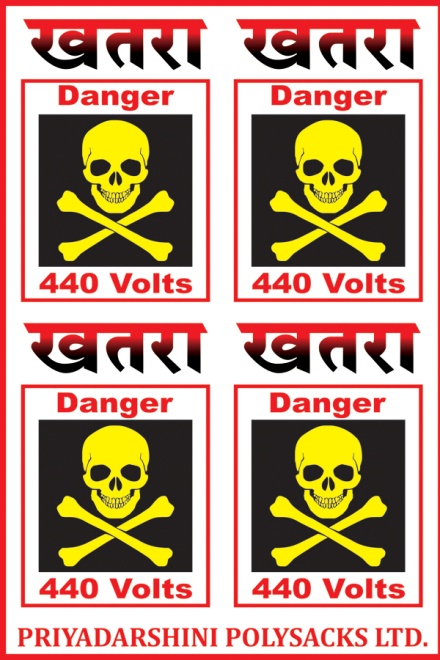 Priyadarshini Polysacks Ltd-May 2022
“Various Photographs”
Corporate Office
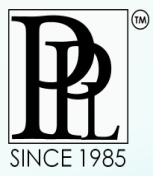 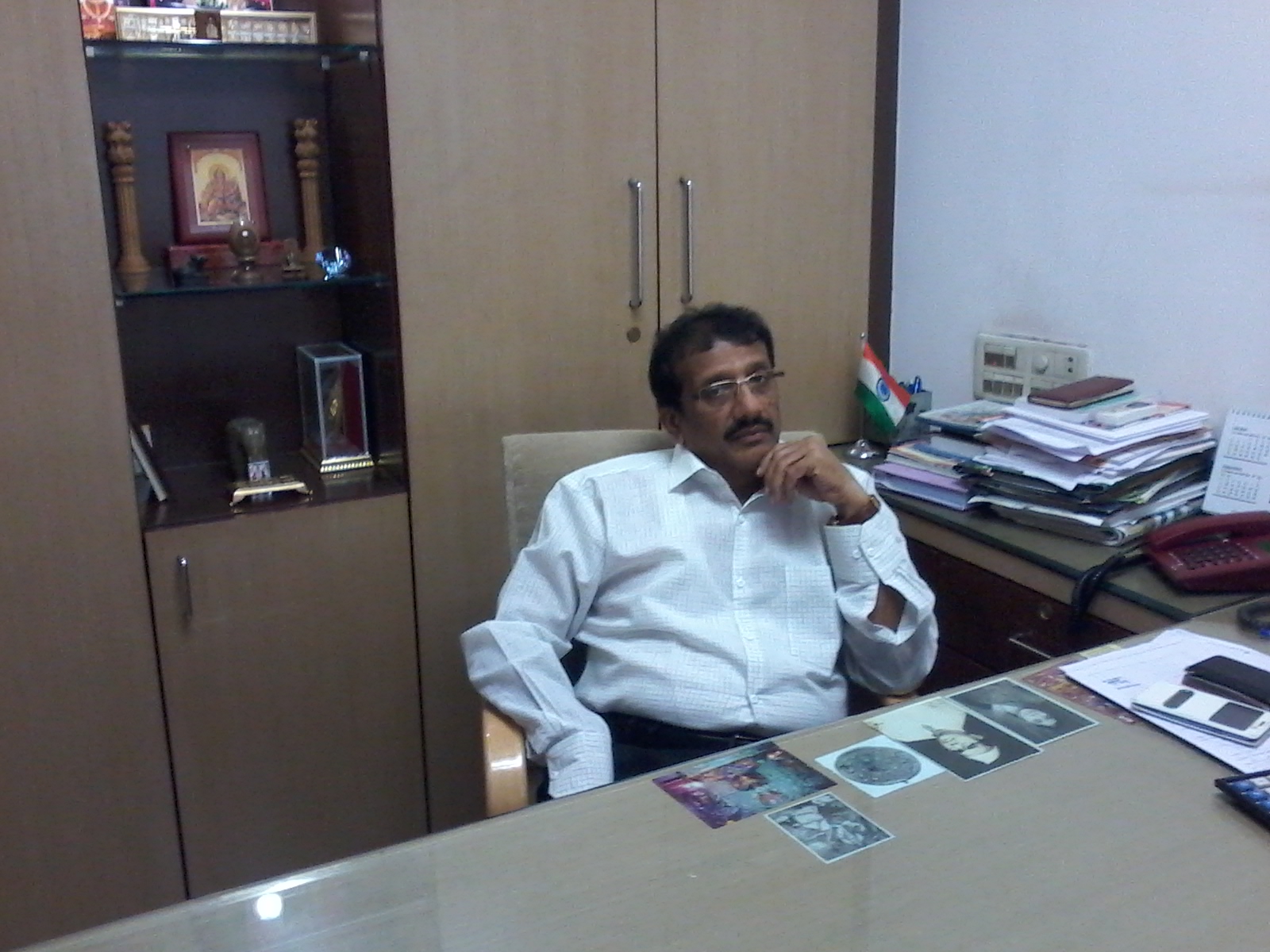 Chairman and Managing Director
Priyadarshini Polysacks Ltd-May 2022
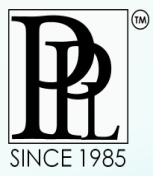 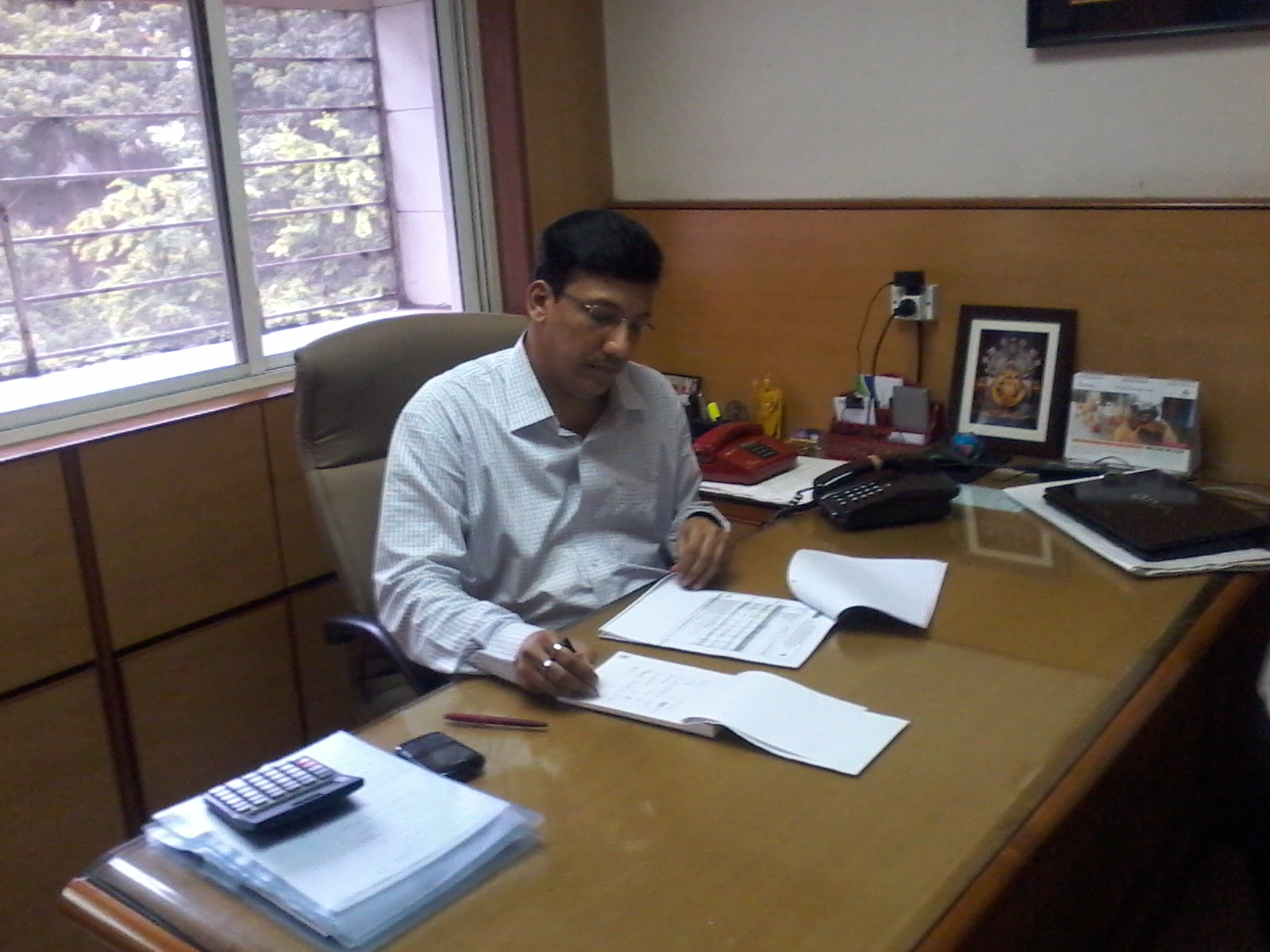 Joint Managing Director
Priyadarshini Polysacks Ltd-May 2022
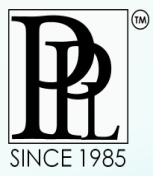 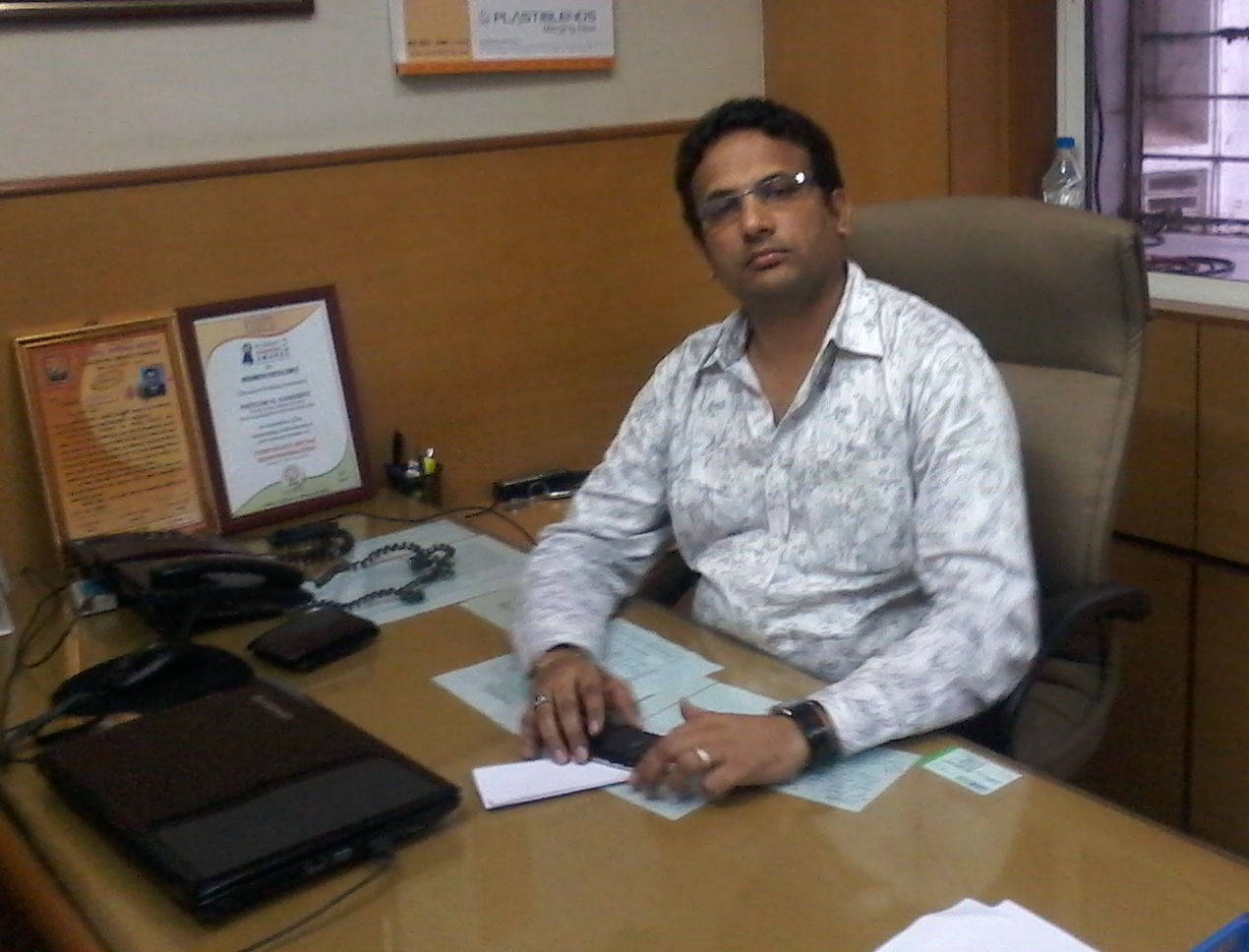 Director Operations
Priyadarshini Polysacks Ltd-May 2022
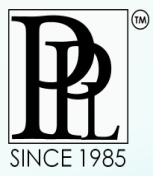 Guest visited at Priyadarshini
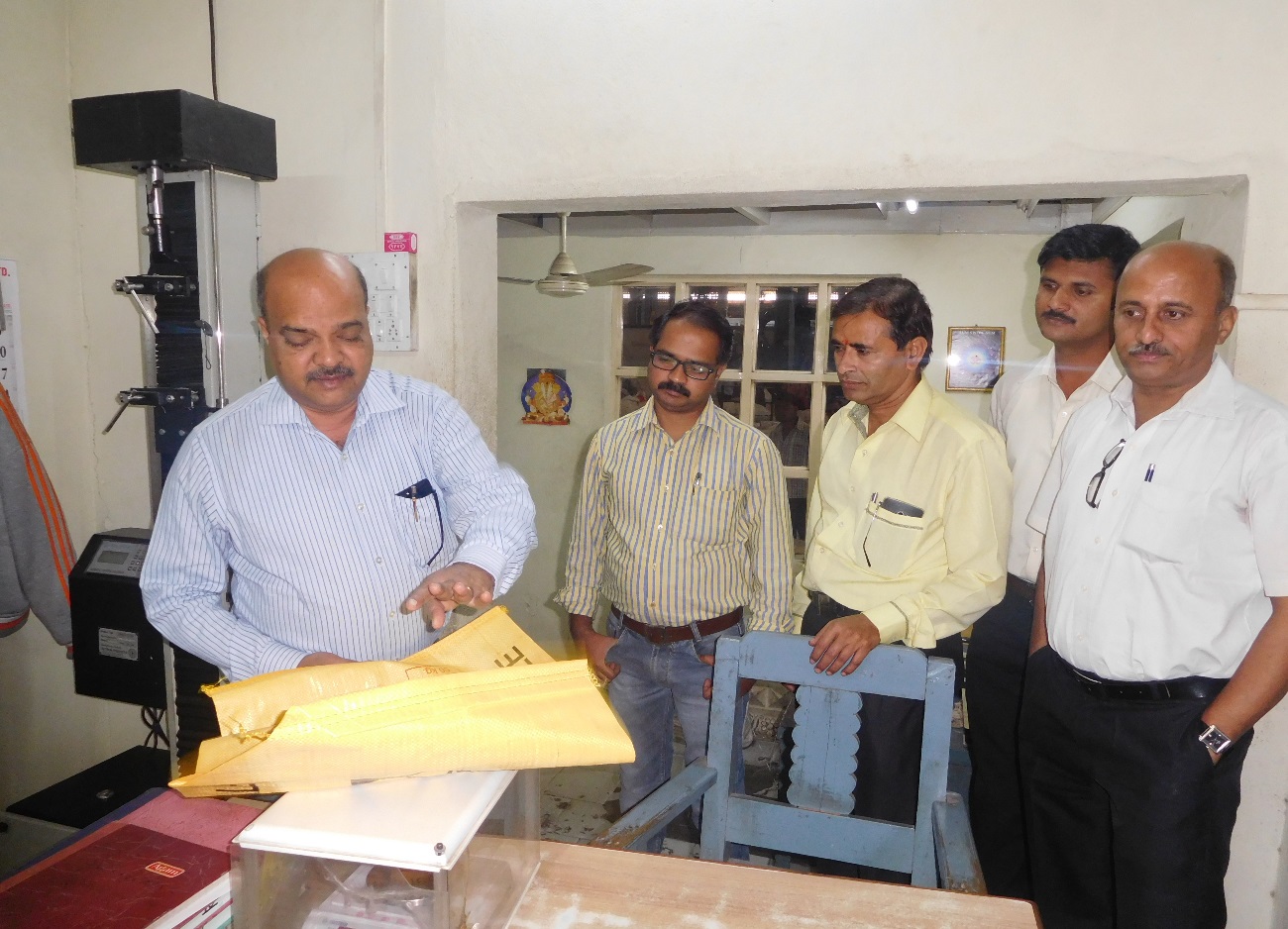 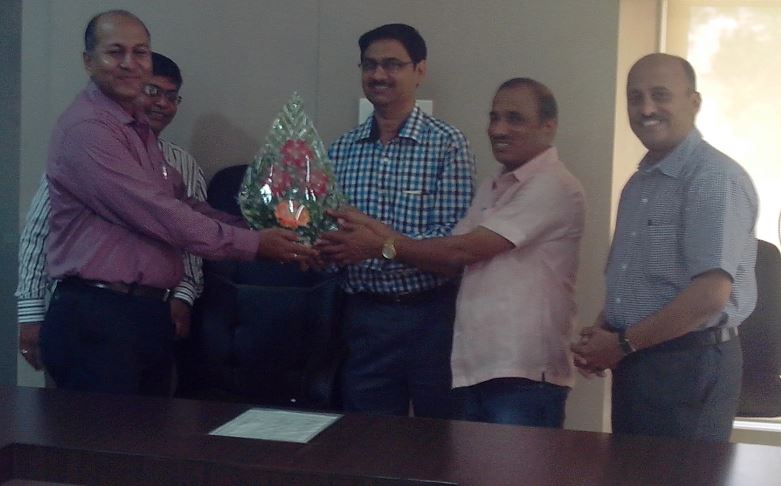 Ultratech Cement
Ultratech Malkhed Cement
Priyadarshini Polysacks Ltd-May 2022
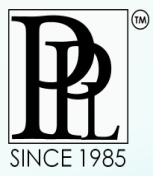 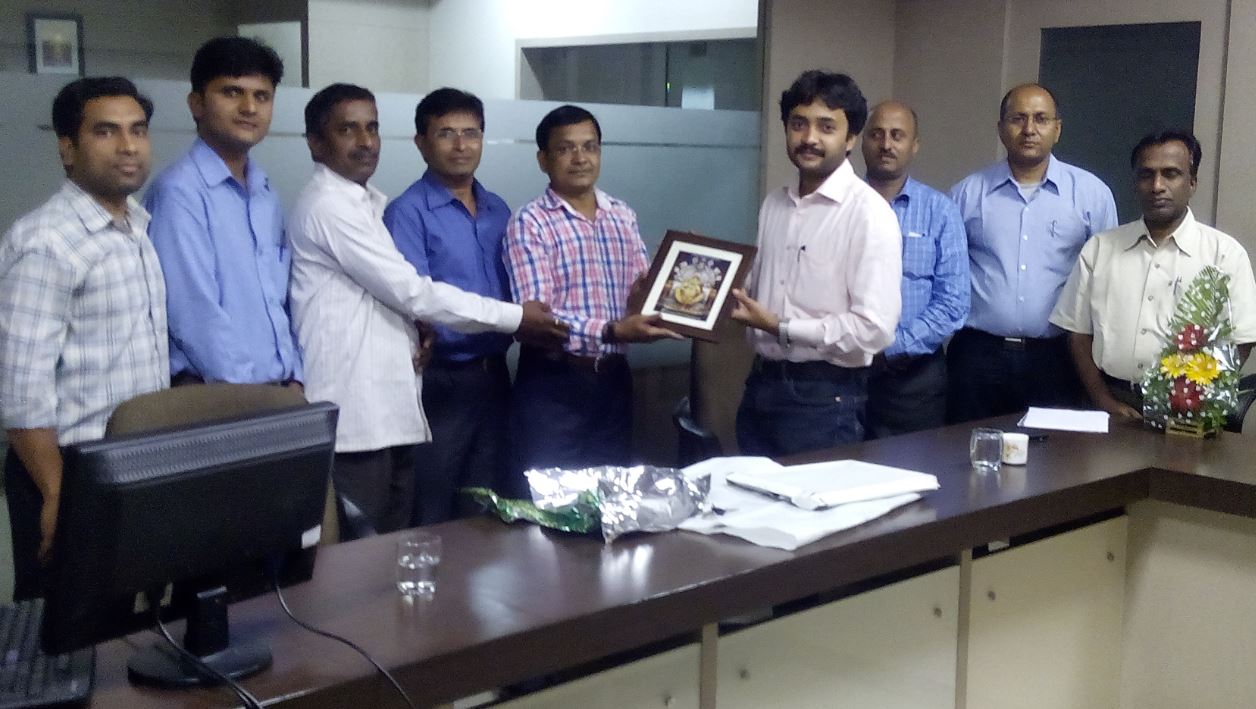 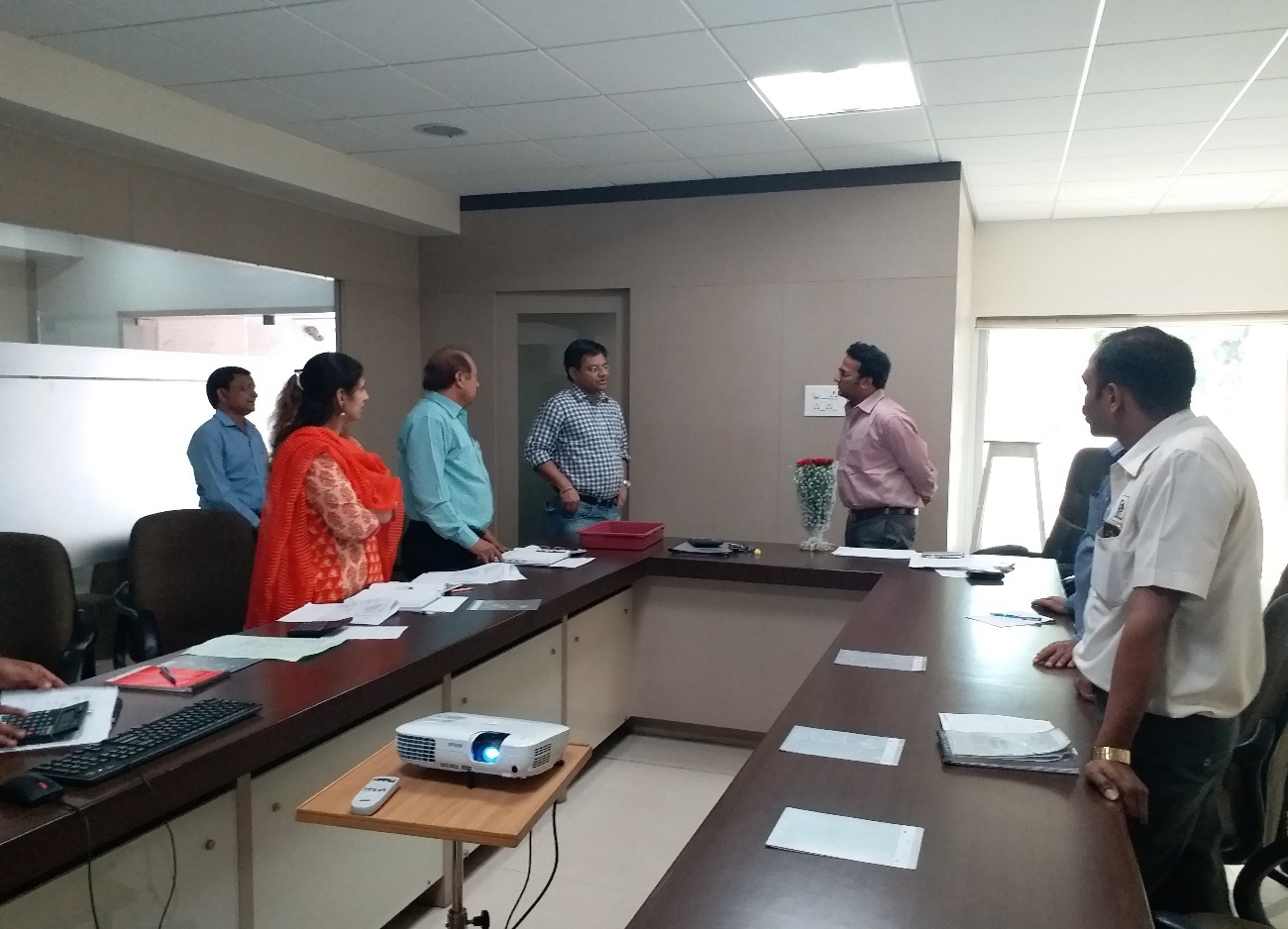 BIS (Bureau of Indian Standards) Pune -2015
BIS (Bureau of Indian Standards) - 2018
Priyadarshini Polysacks Ltd-May 2022
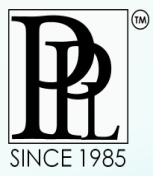 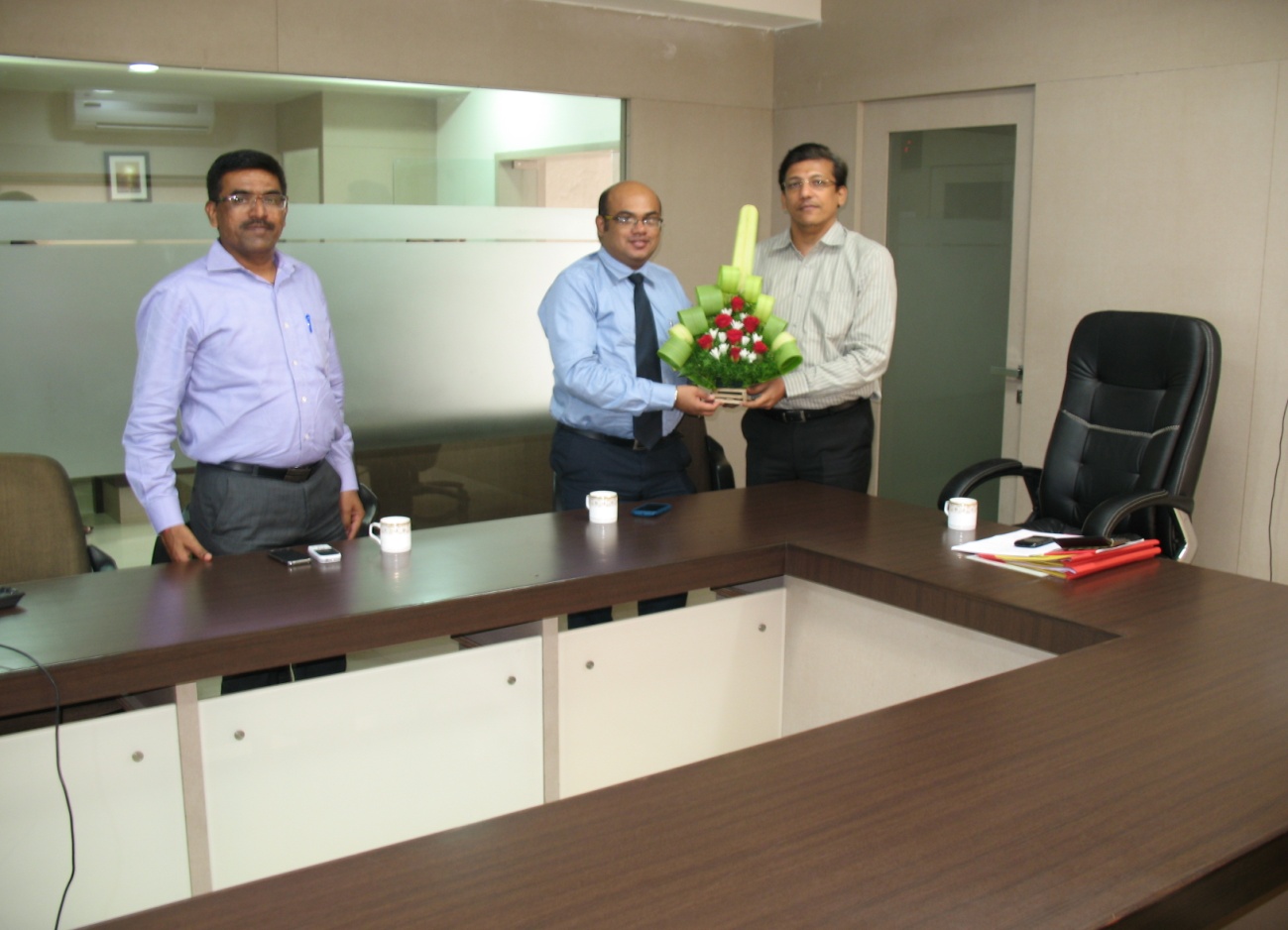 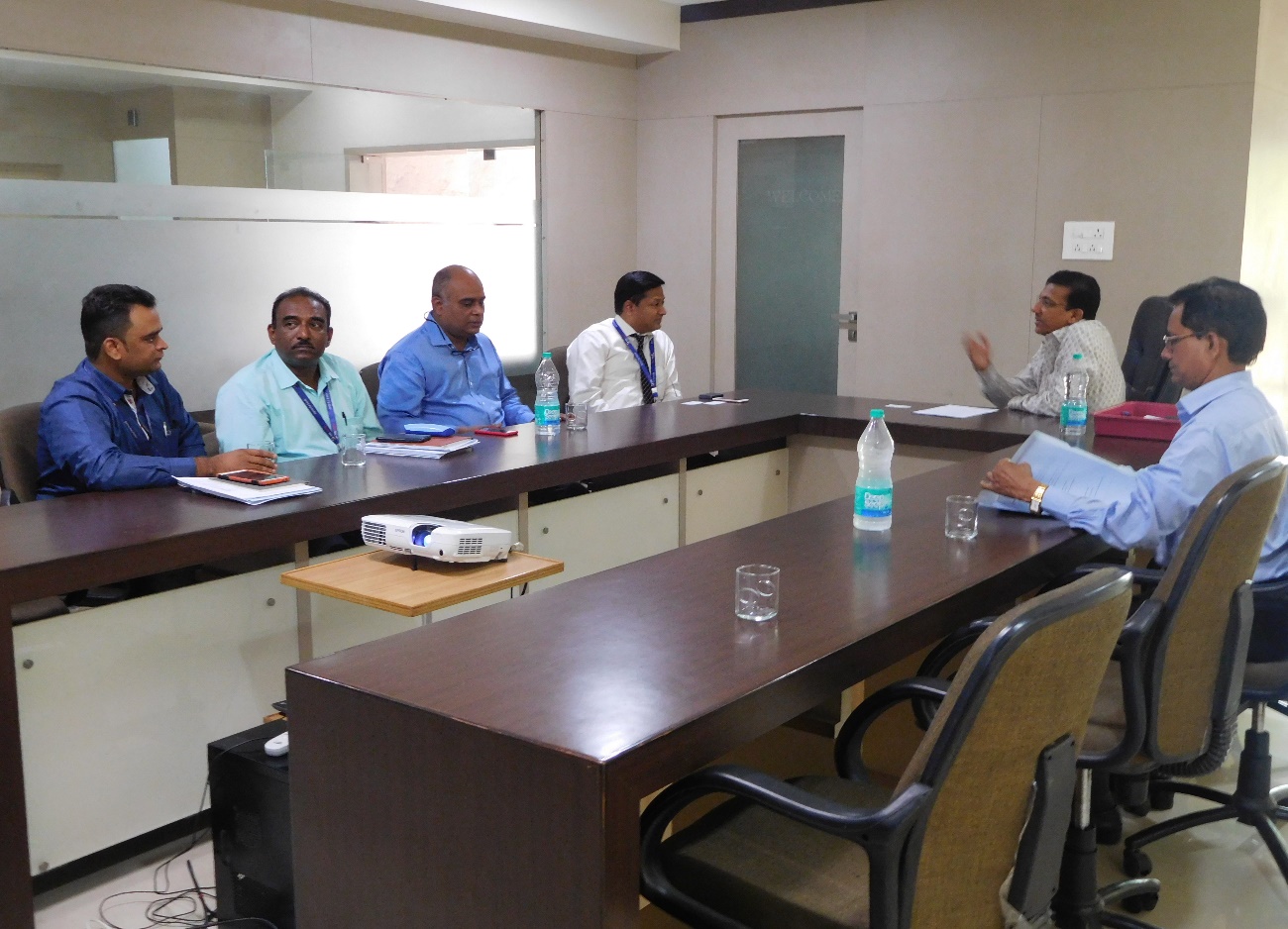 HDFC  Bank Guest
RBL  Bank Guest
Priyadarshini Polysacks Ltd-May 2022
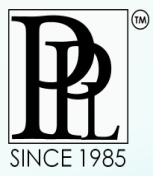 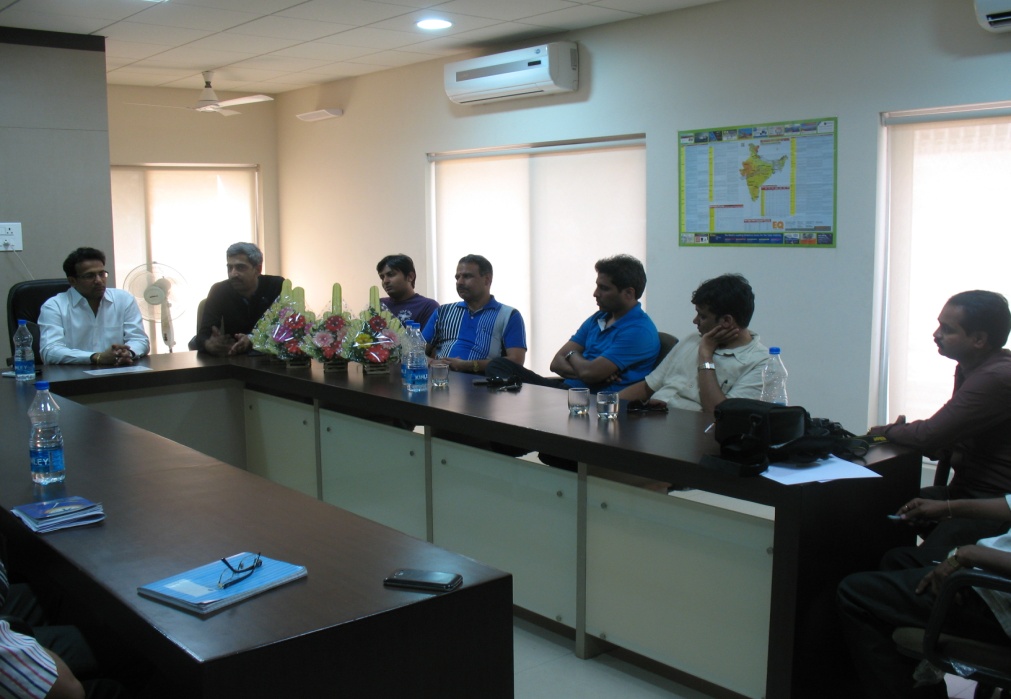 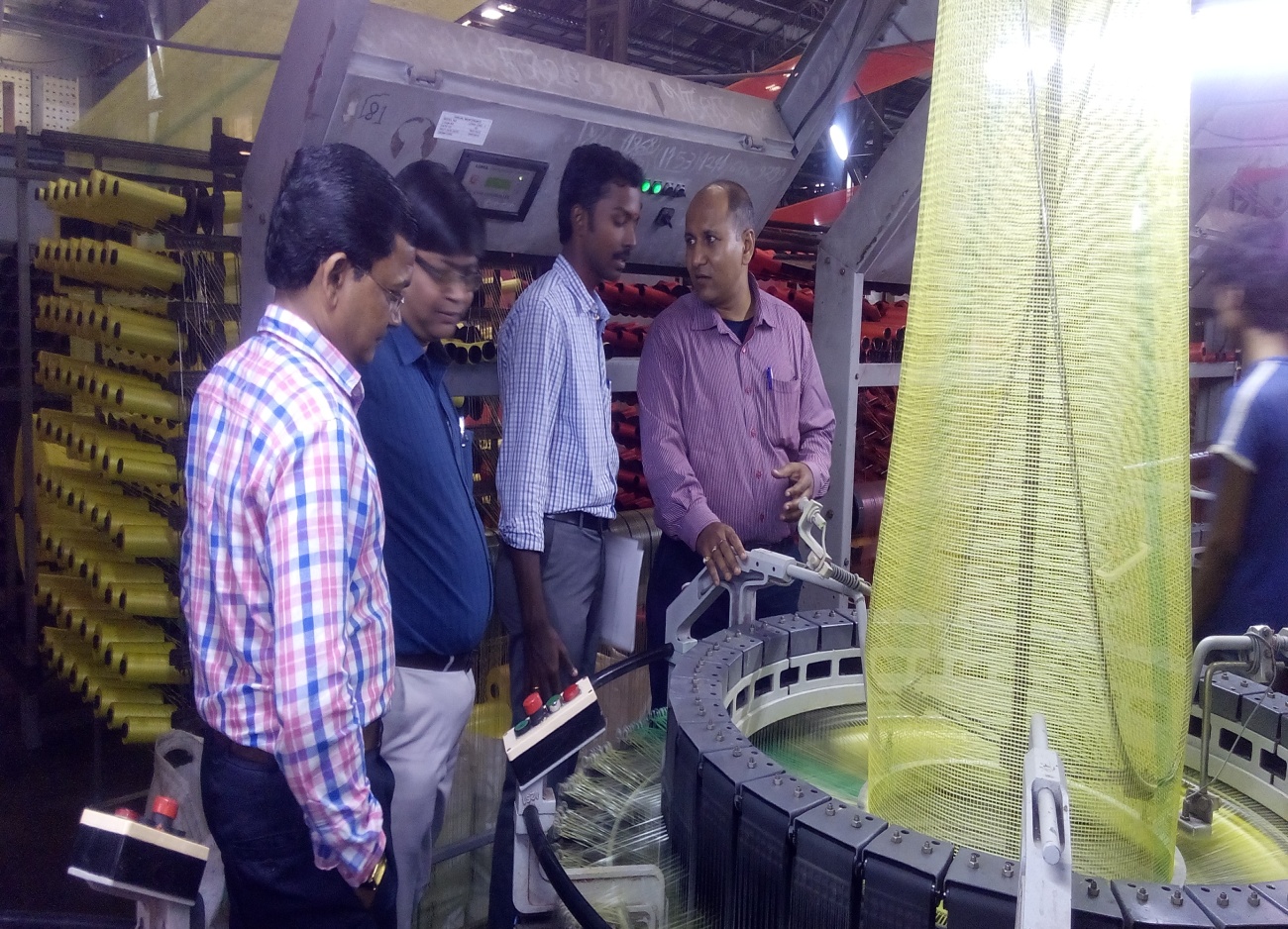 Reliance Industries
EID Parry Sugar Inspection
Priyadarshini Polysacks Ltd-May 2022
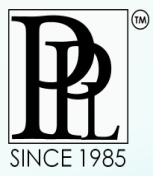 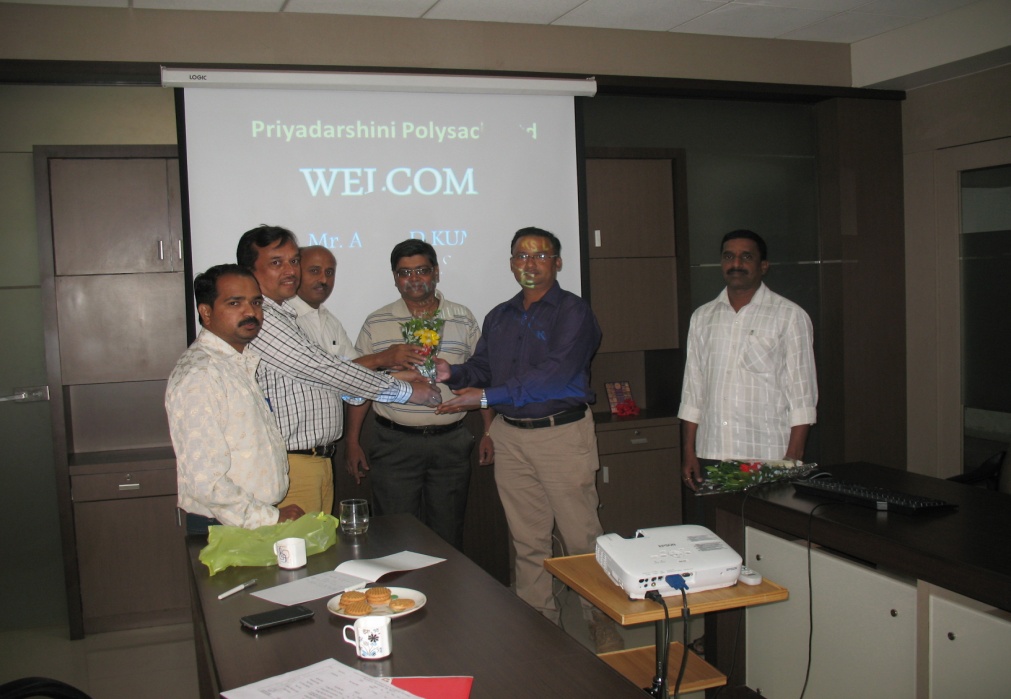 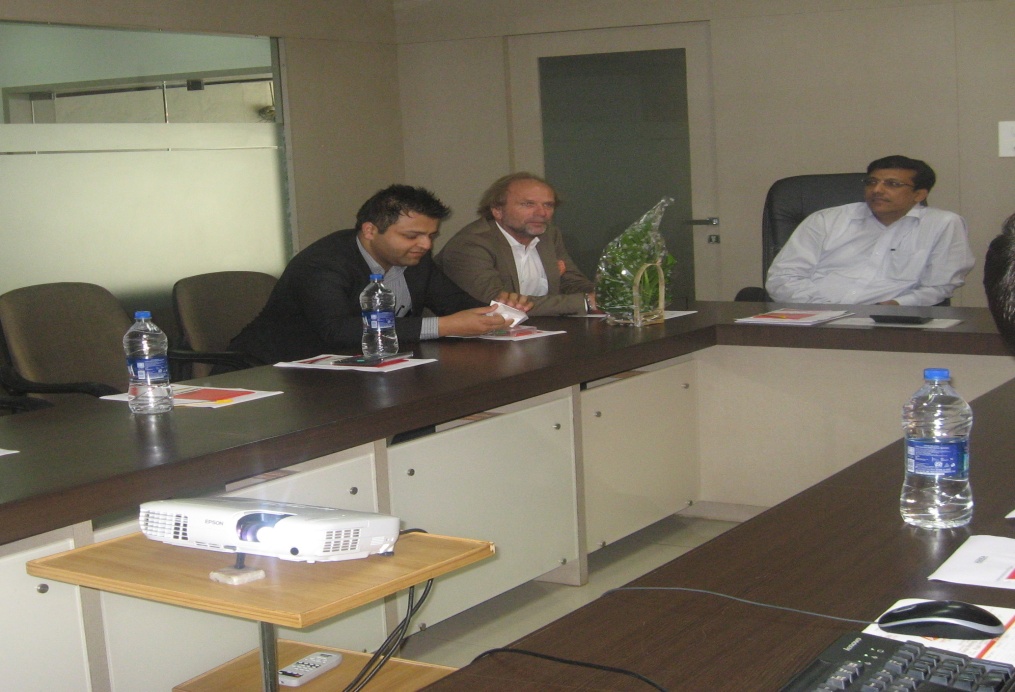 EID Parry India Ltd
Ad Star Guest
Priyadarshini Polysacks Ltd-May 2022
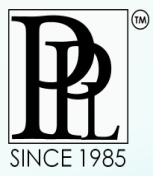 Textile Student Visit- DKTE Ichalkaranji.
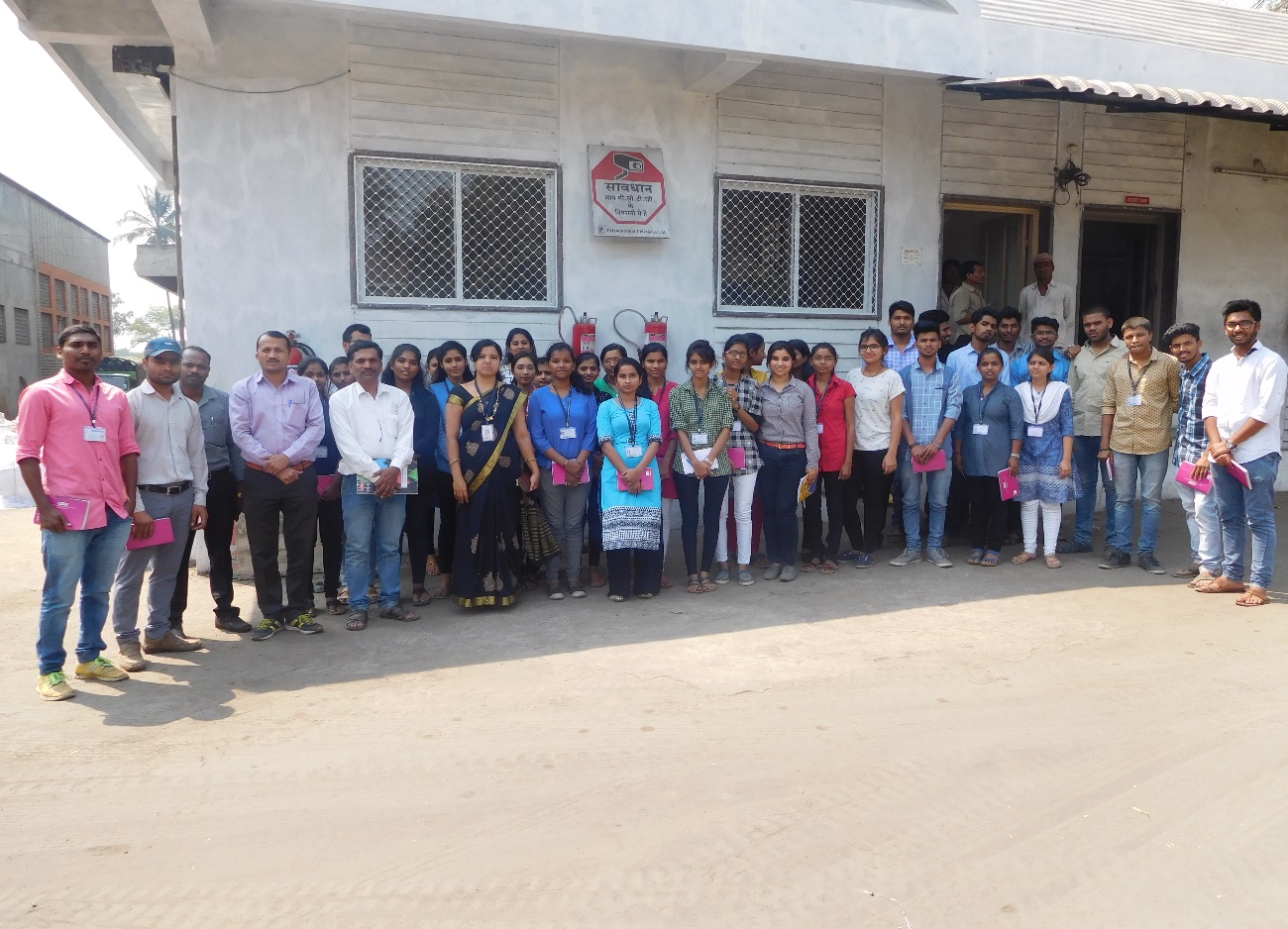 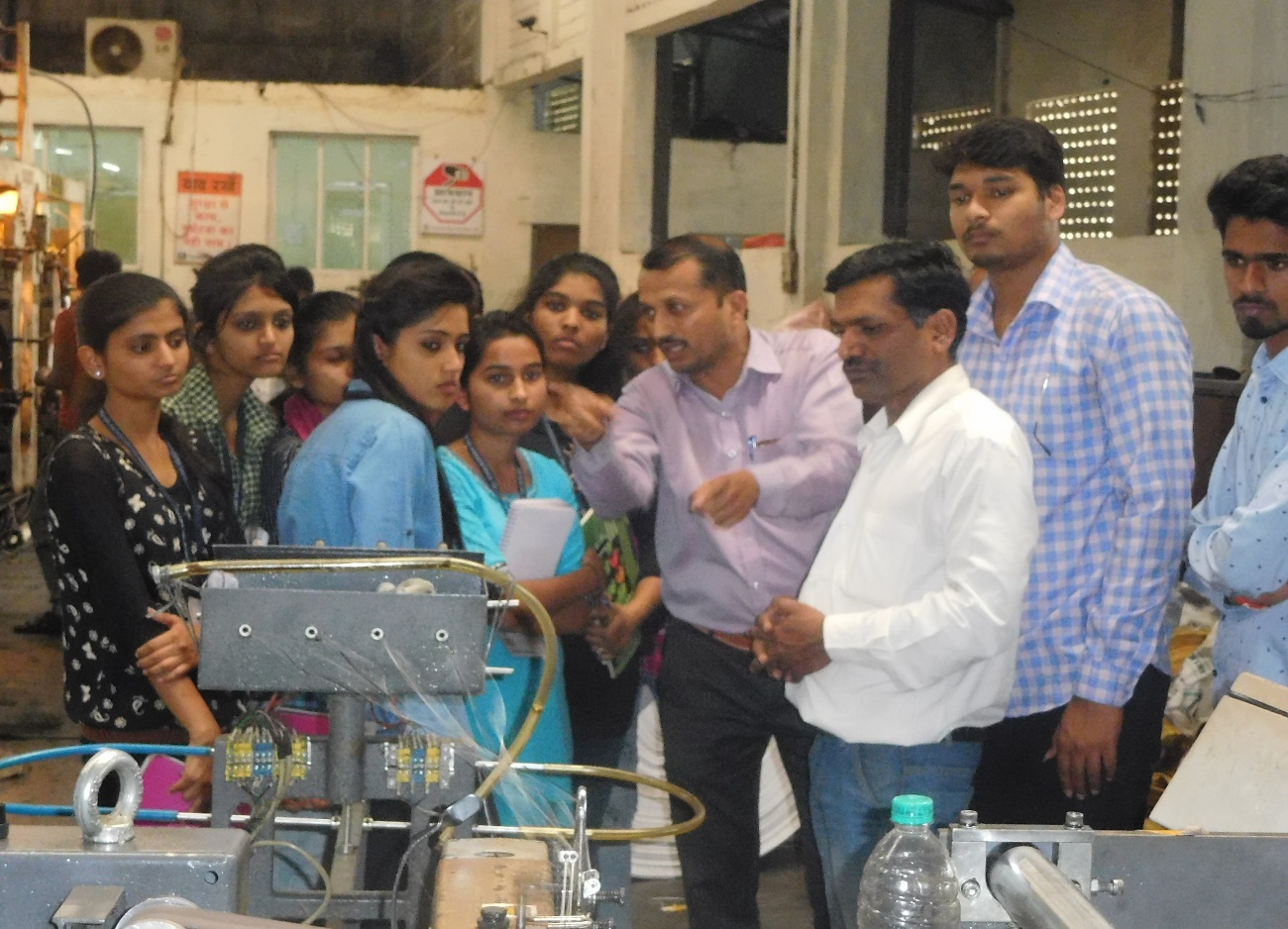 Priyadarshini Polysacks Ltd-May 2022
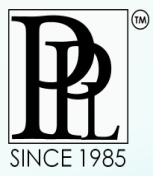 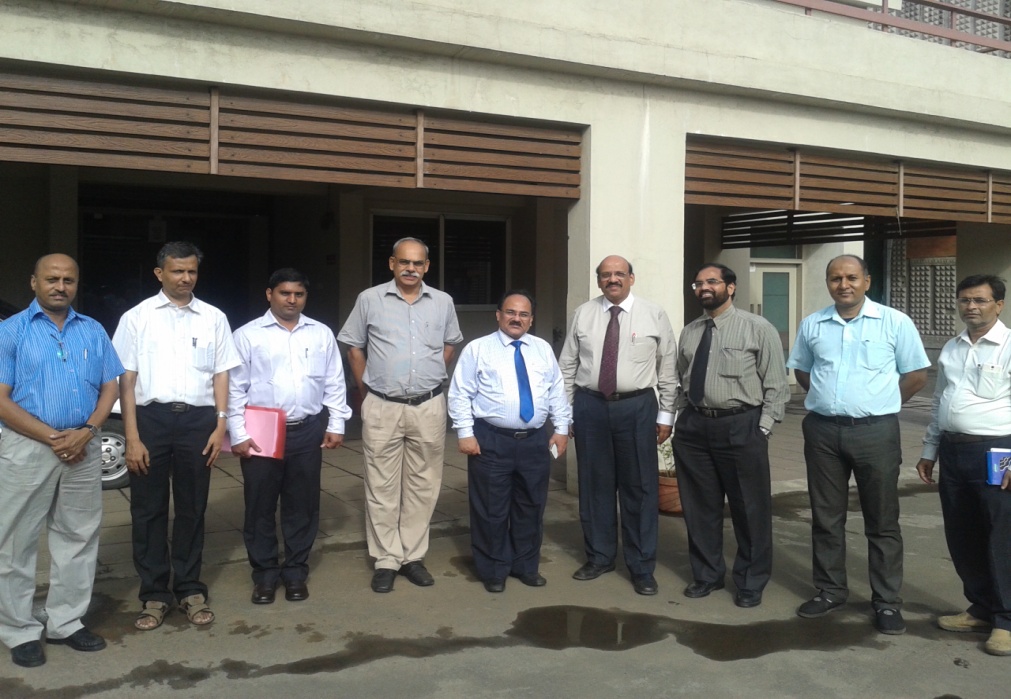 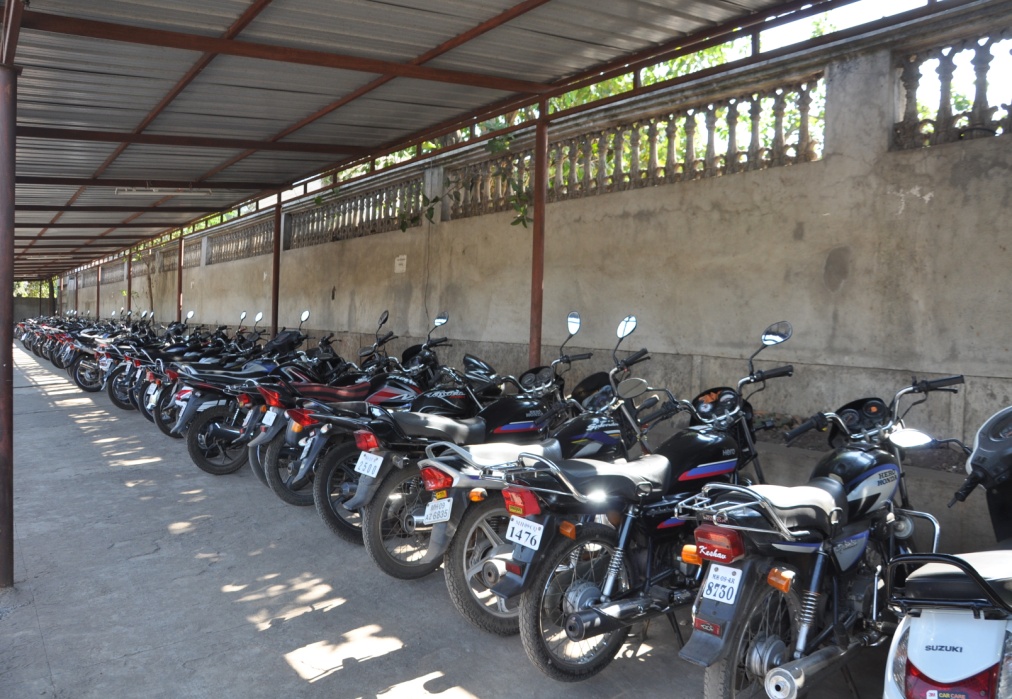 Bank Of Baroda
Parking
Priyadarshini Polysacks Ltd-May 2022
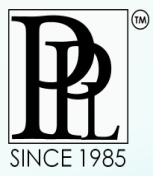 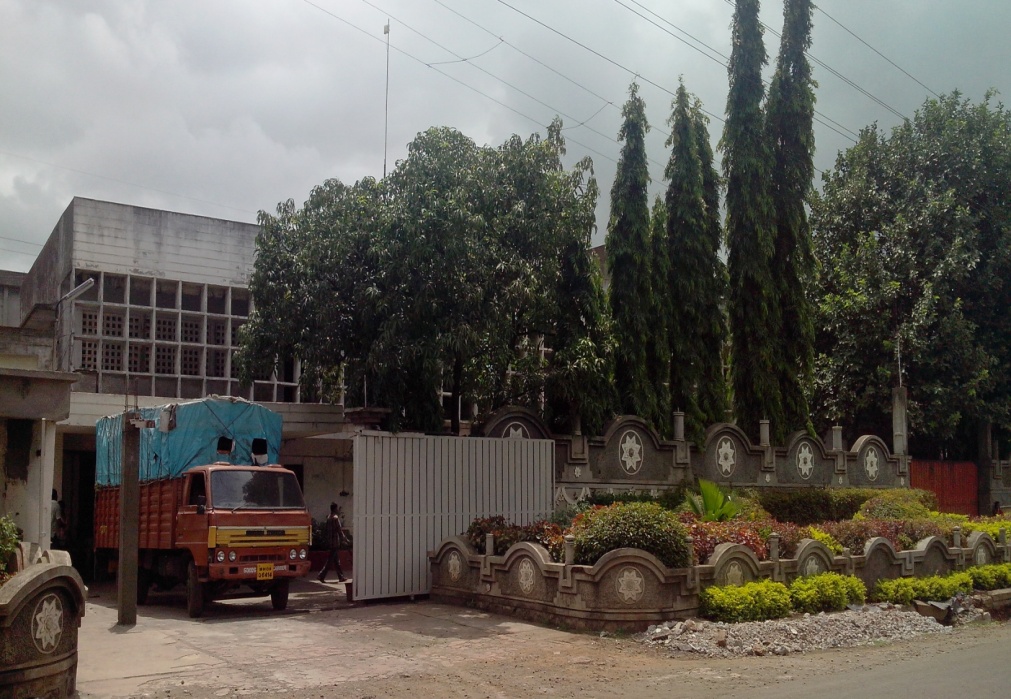 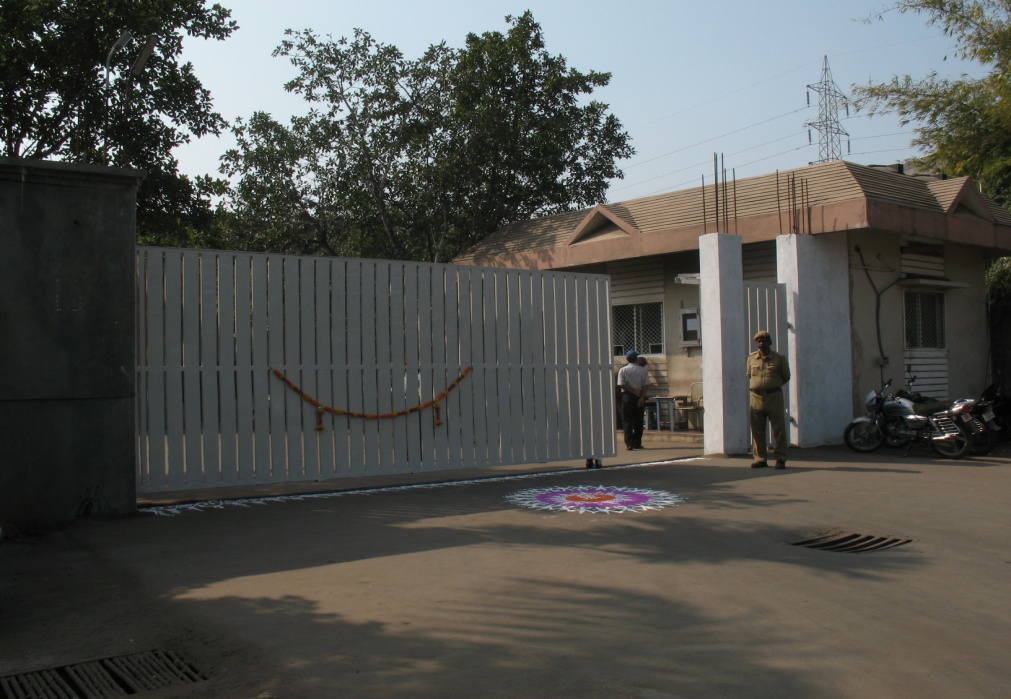 Main gate Unit-1
Main gate Unit-2
Priyadarshini Polysacks Ltd-May 2022
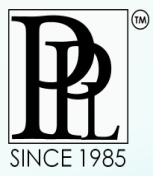 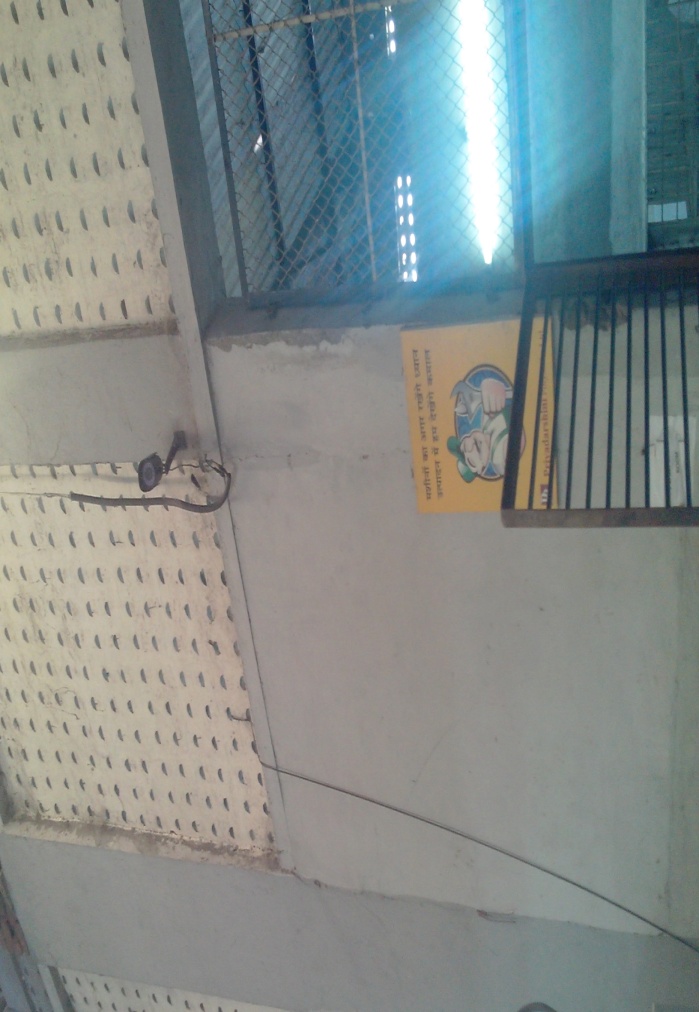 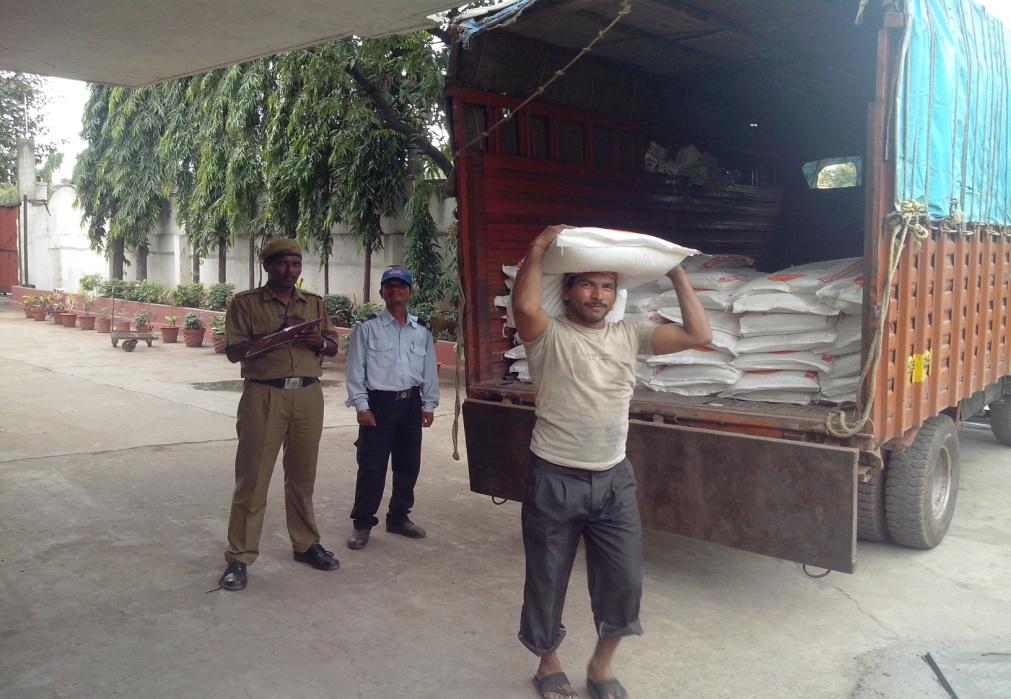 CCTV Camera Surveillance
Raw Material Unloading
Priyadarshini Polysacks Ltd-May 2022
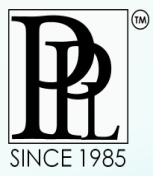 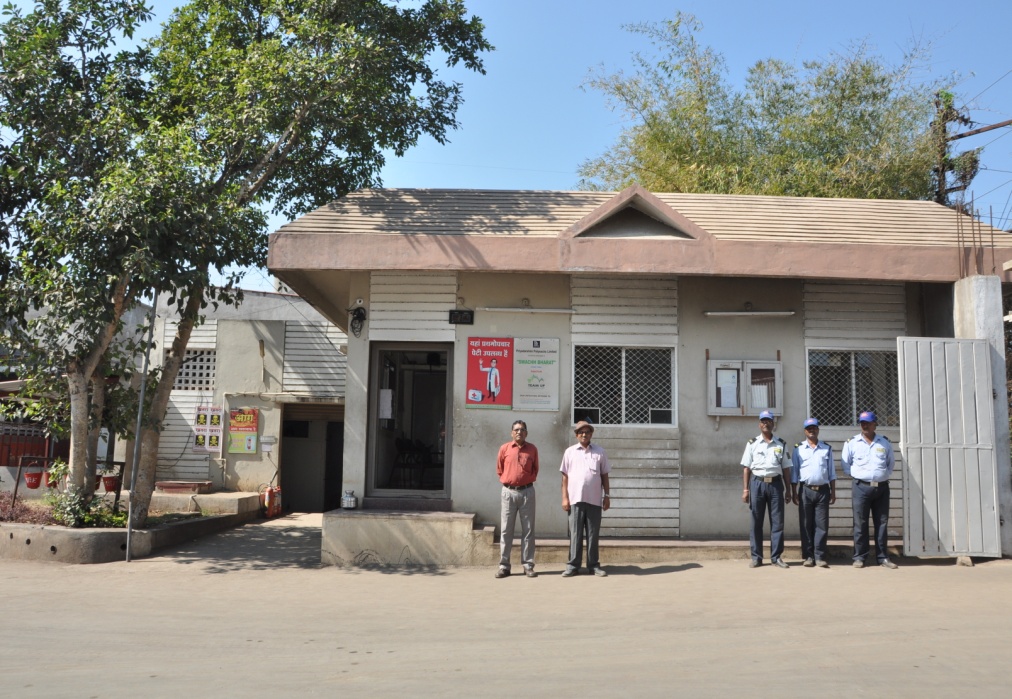 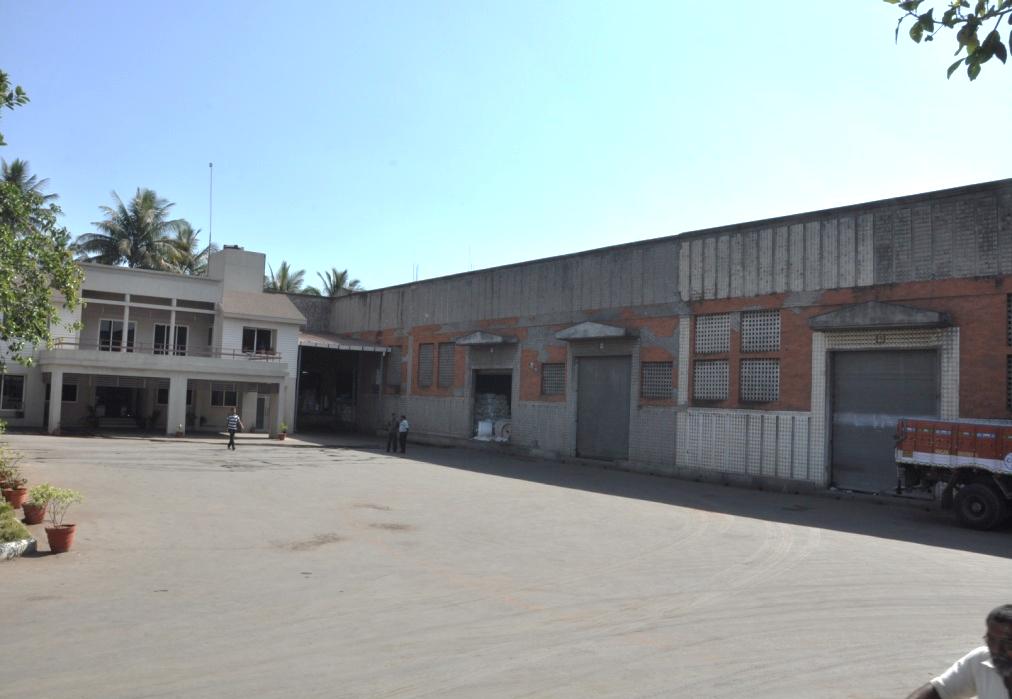 Security Gate- Unit2
Front Elevation Unit-2
Priyadarshini Polysacks Ltd-May 2022
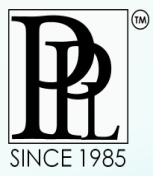 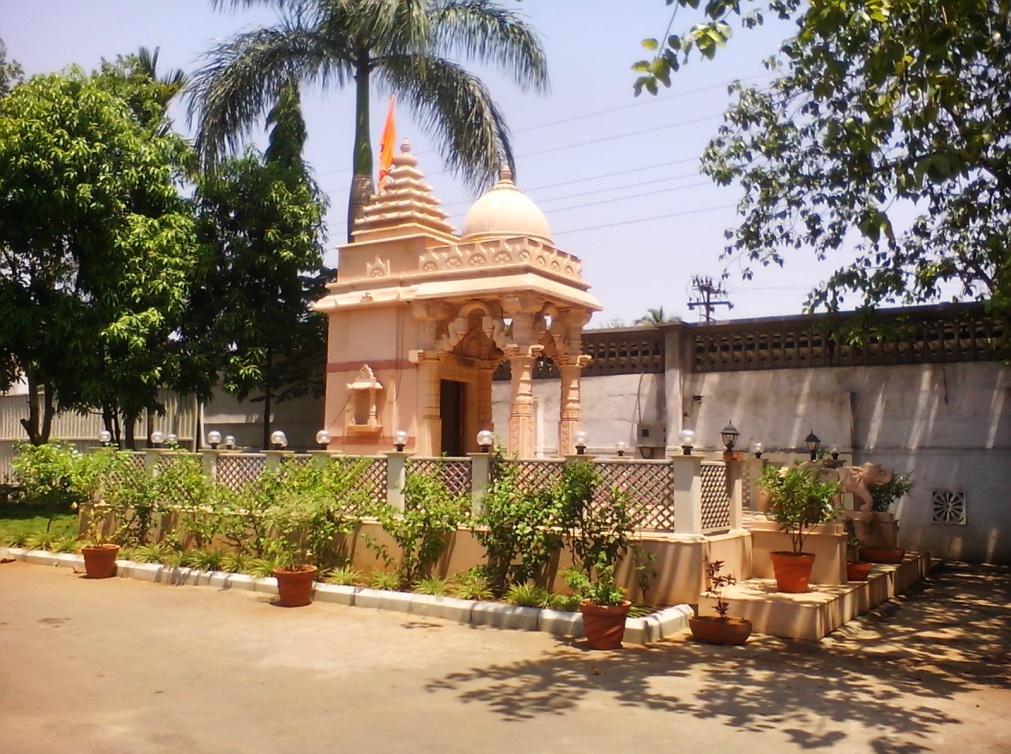 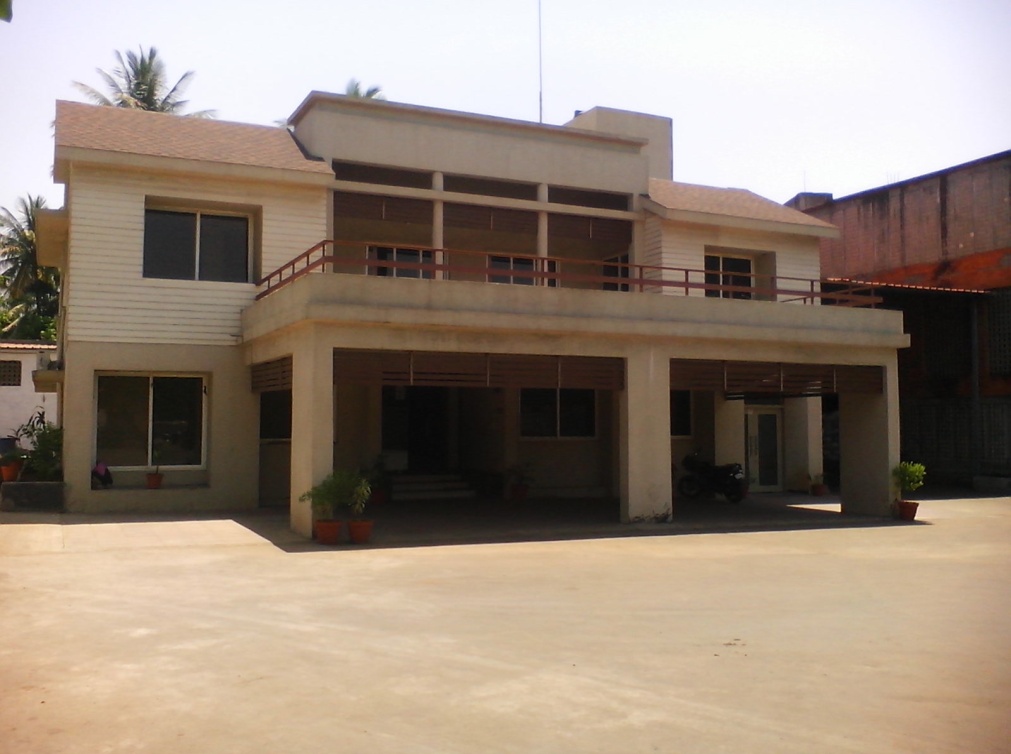 Shri Ganesh Riddhi Siddhi Temple
Office Building
Priyadarshini Polysacks Ltd-May 2022
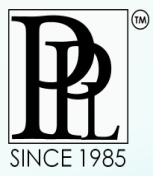 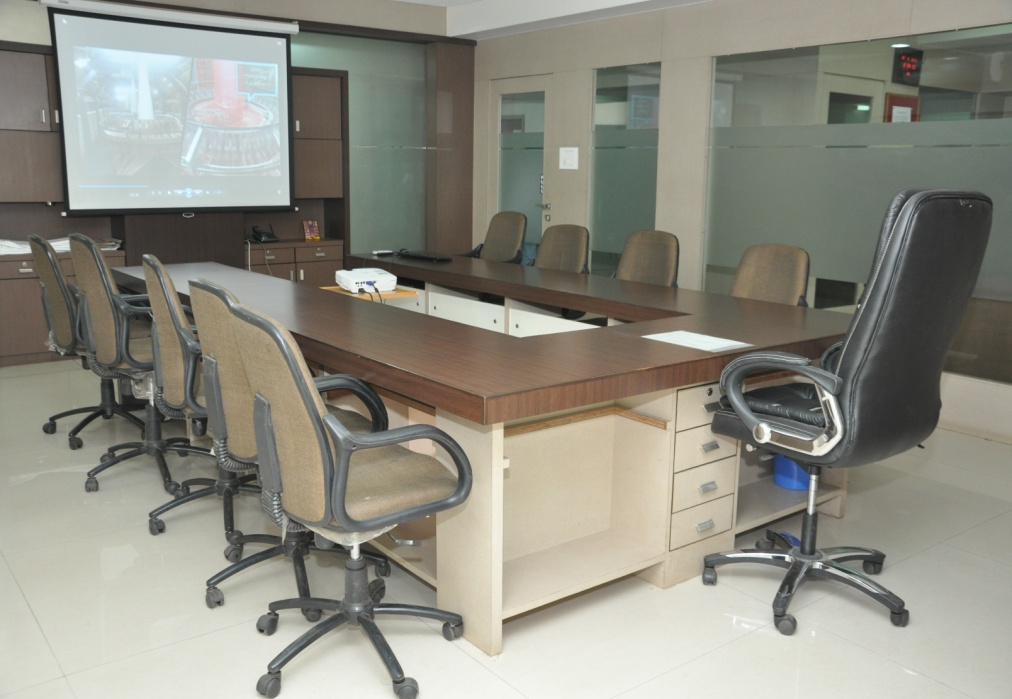 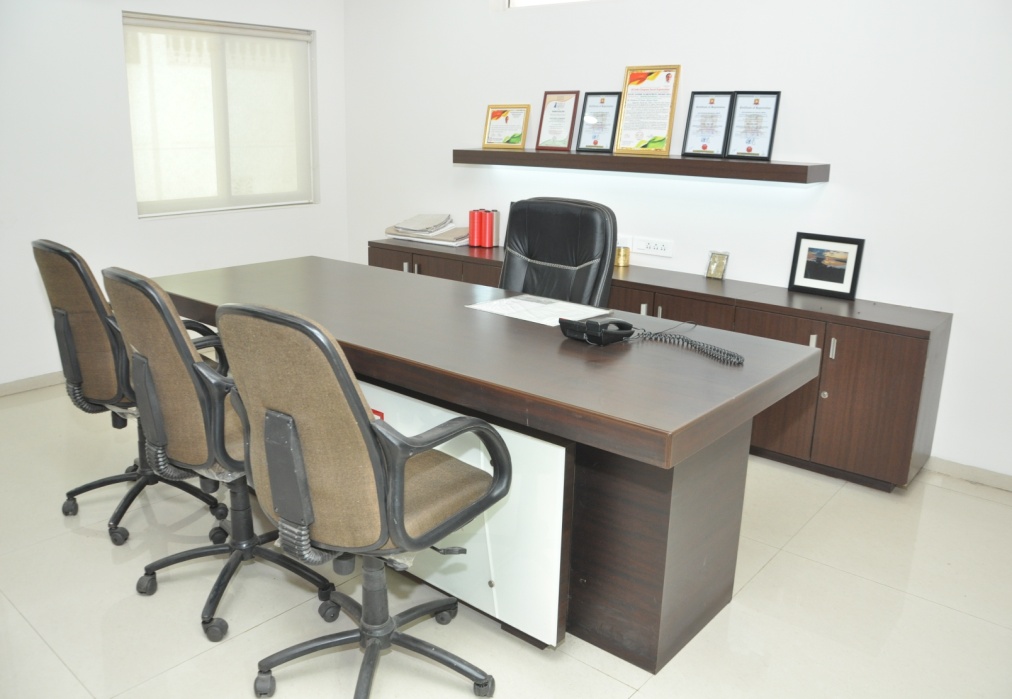 Conference room
Directors Cabin
Priyadarshini Polysacks Ltd-May 2022
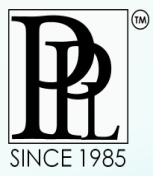 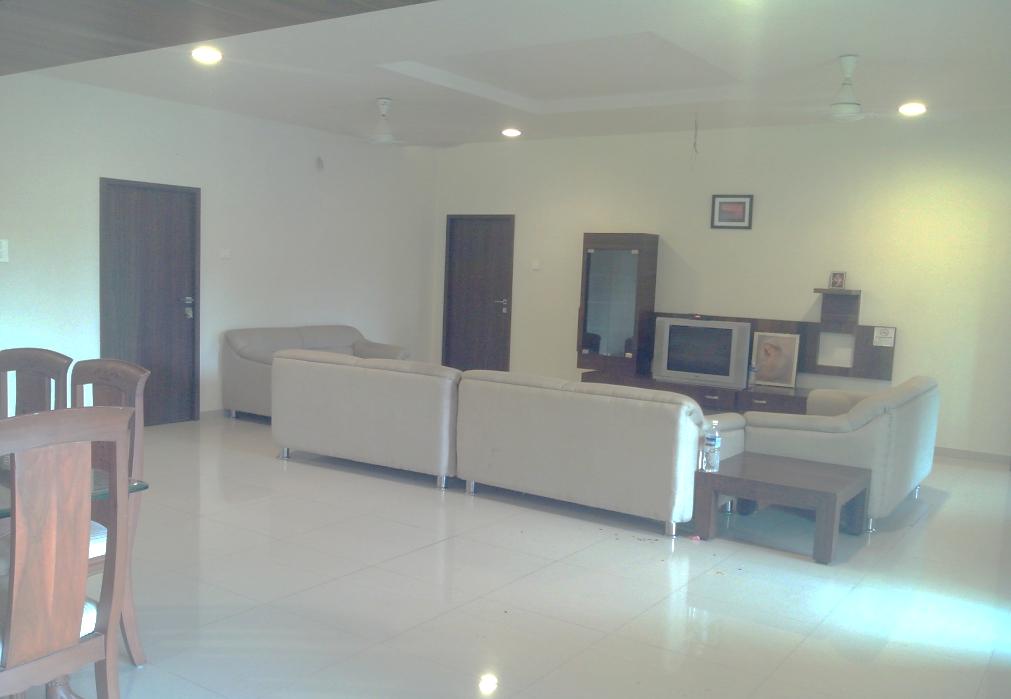 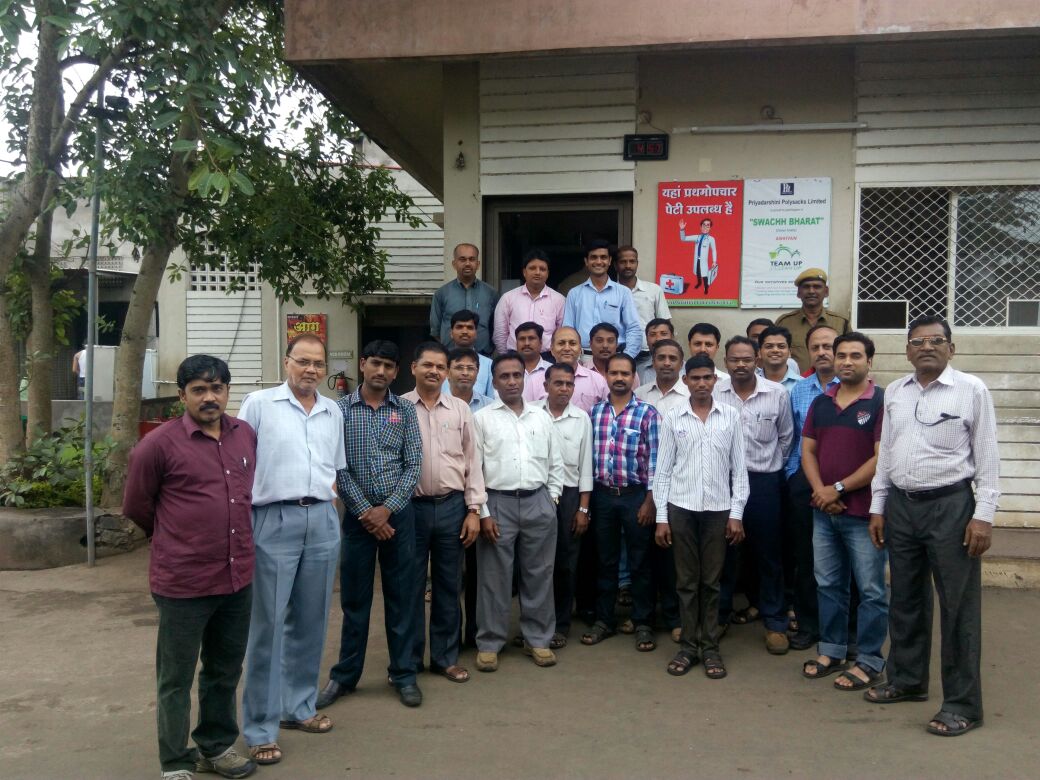 Guest House
Office Staff
Priyadarshini Polysacks Ltd-May 2022
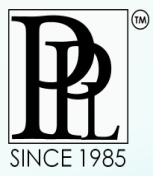 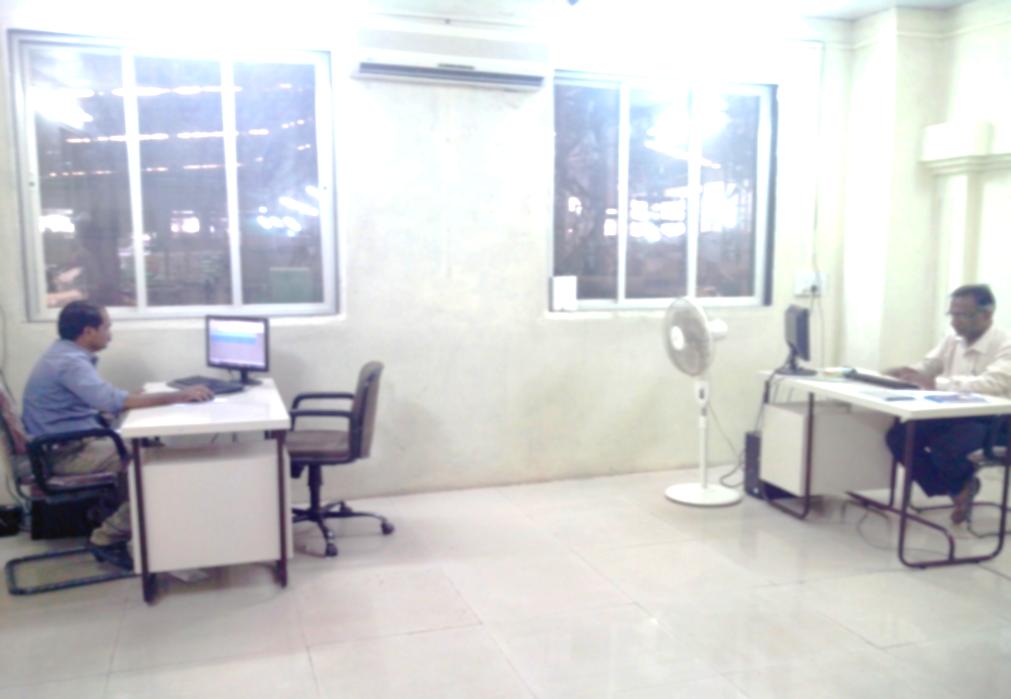 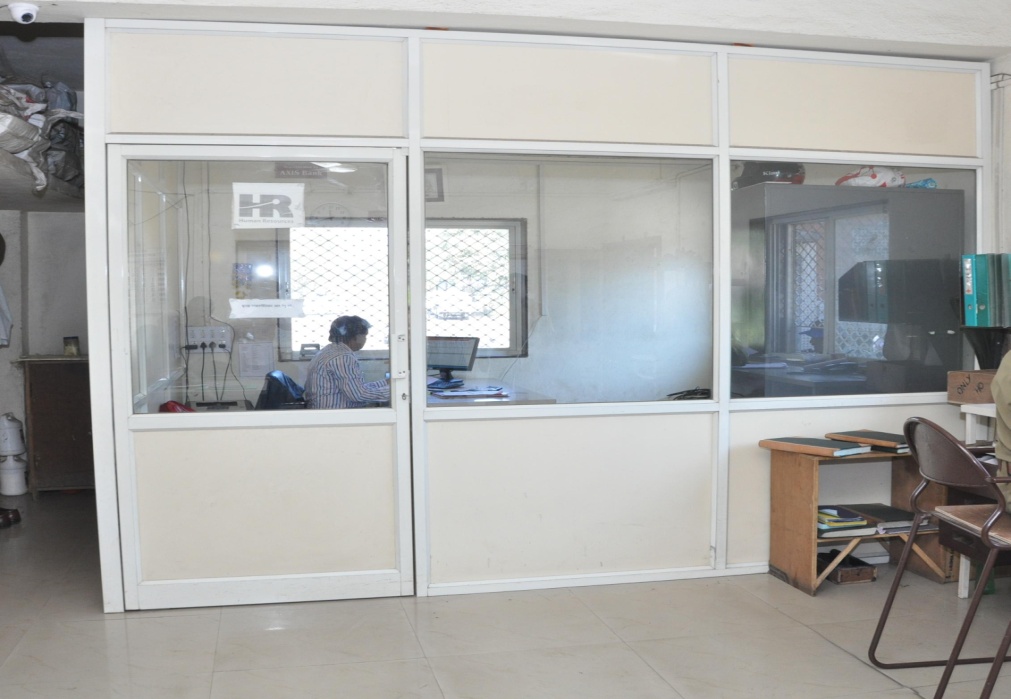 Production Managers Cabin
HR Cabin
Priyadarshini Polysacks Ltd-May 2022
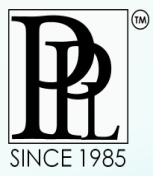 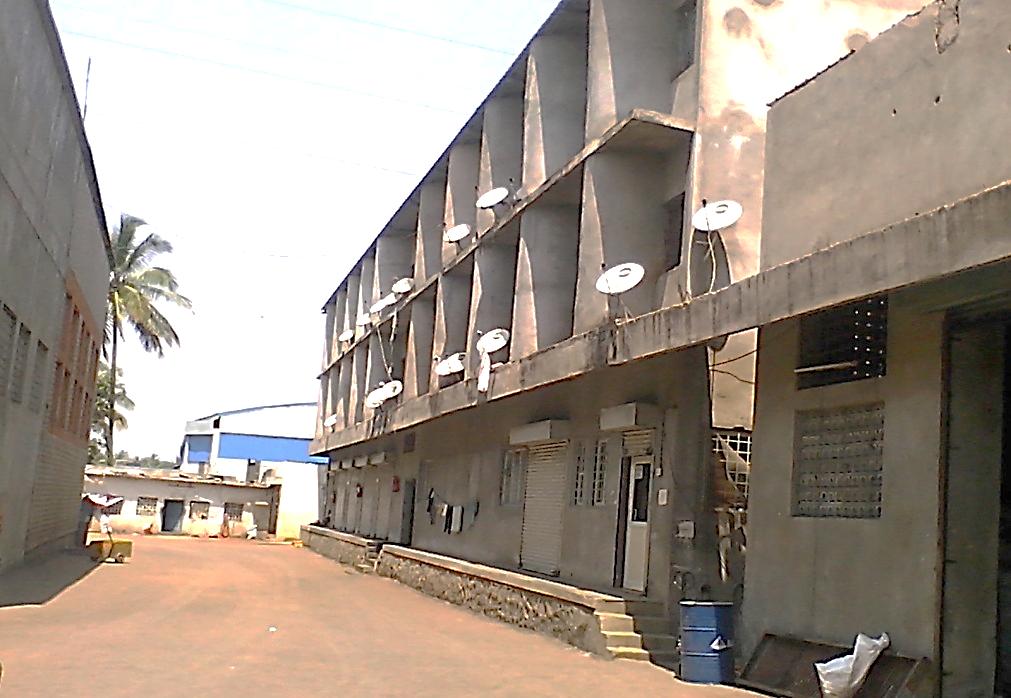 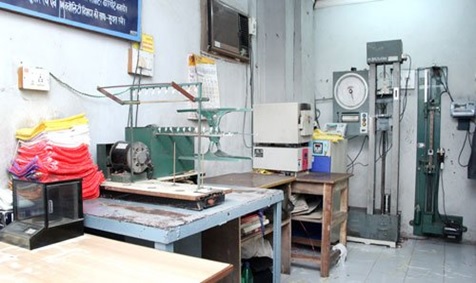 Labour Quarters
Quality Section
Priyadarshini Polysacks Ltd-May 2022
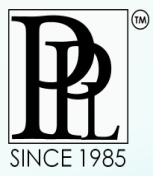 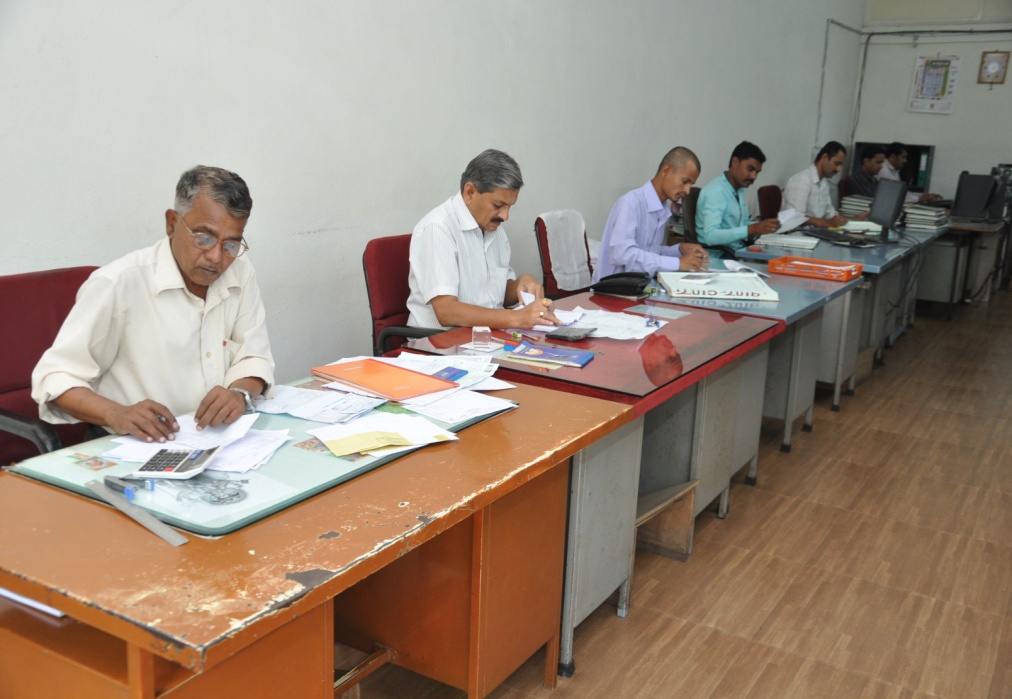 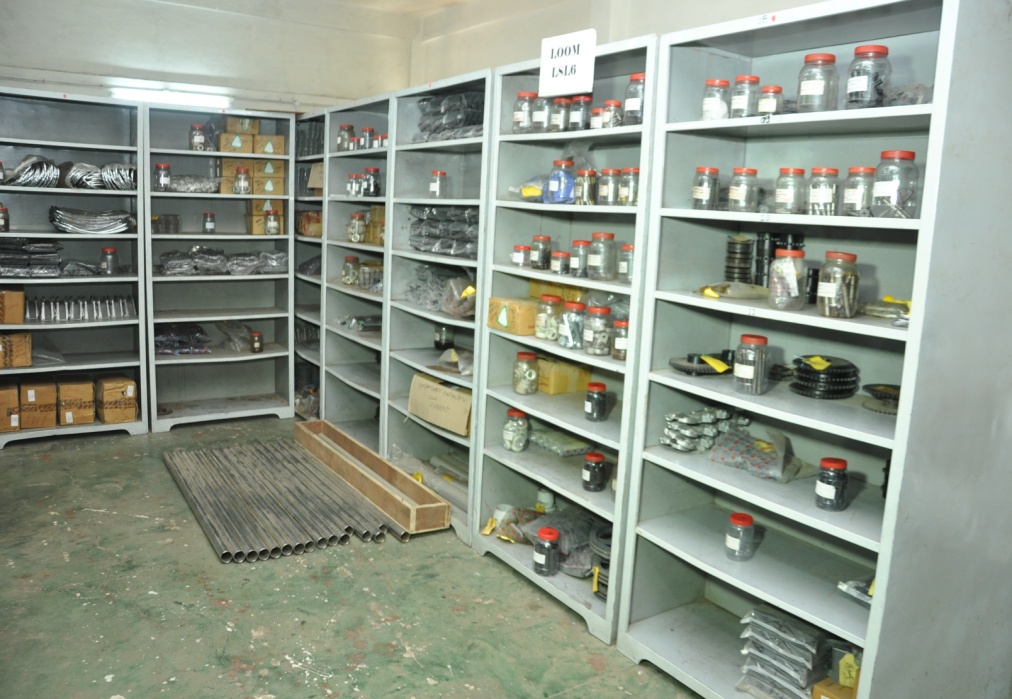 Store Section
Store Staff
Priyadarshini Polysacks Ltd-May 2022
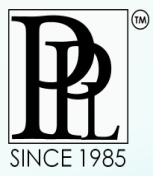 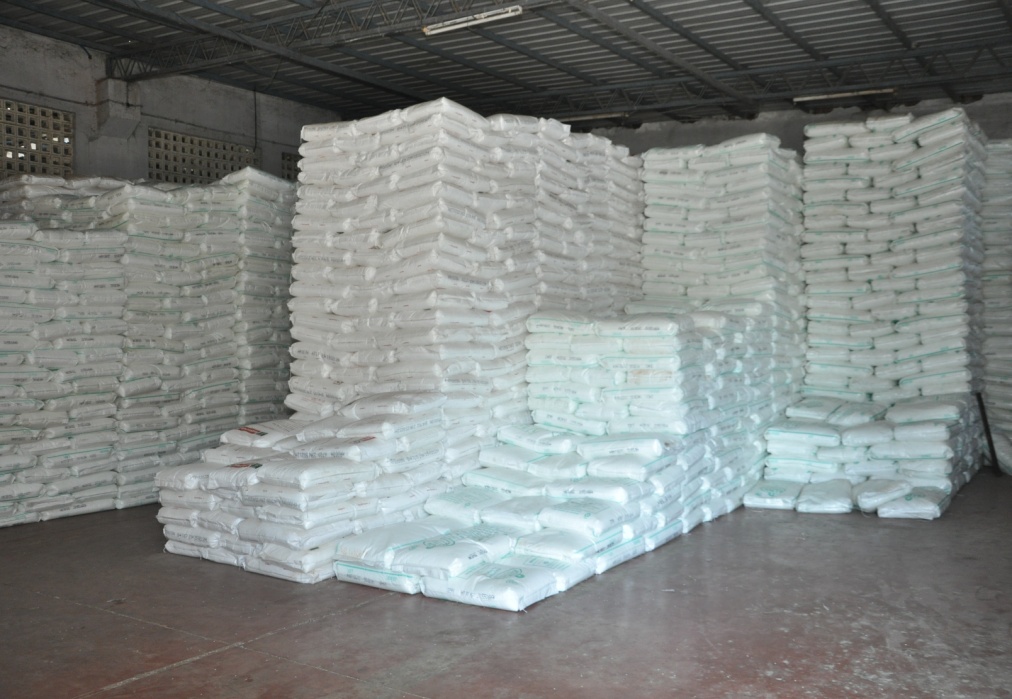 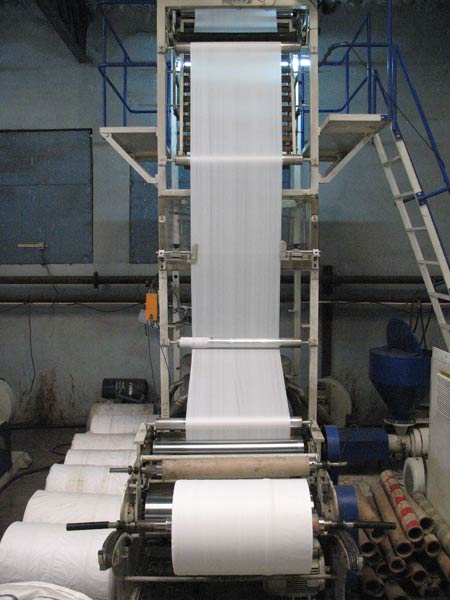 Raw Material Godown
Liner Roll Winding
Priyadarshini Polysacks Ltd-May 2022
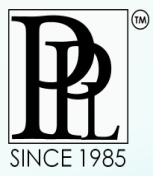 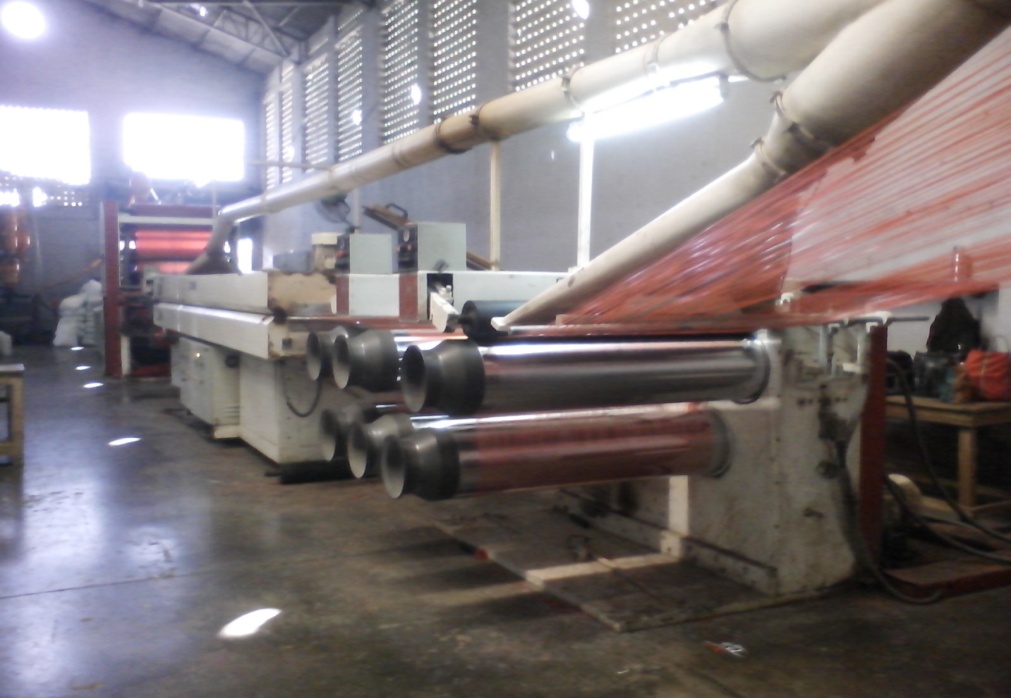 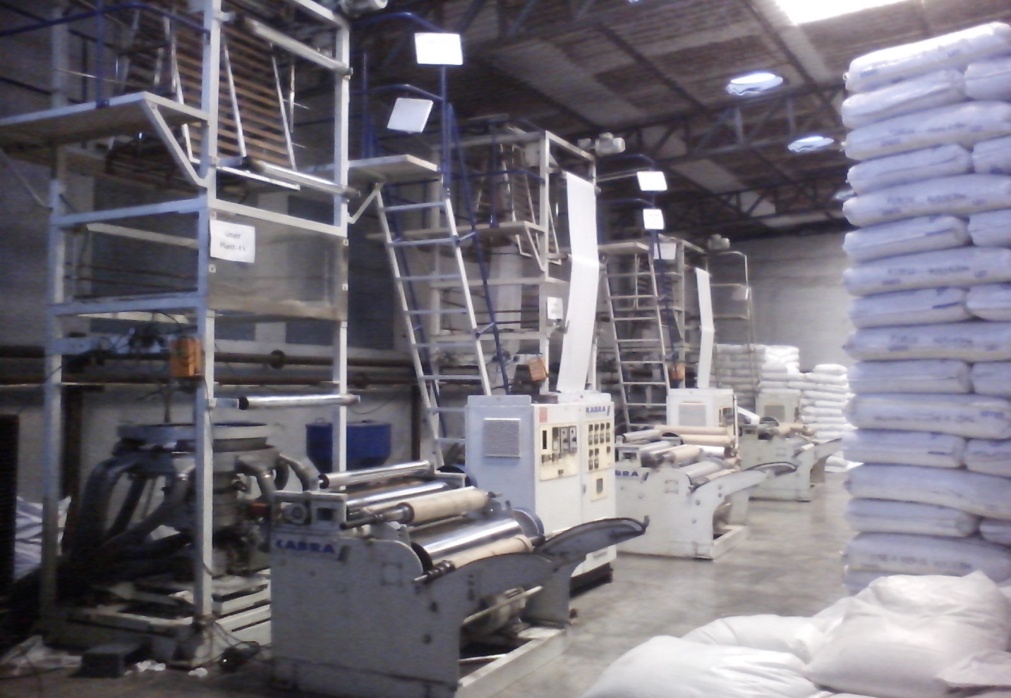 Extrusion Tapeline
Liner Plant
Priyadarshini Polysacks Ltd-May 2022
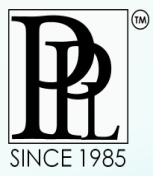 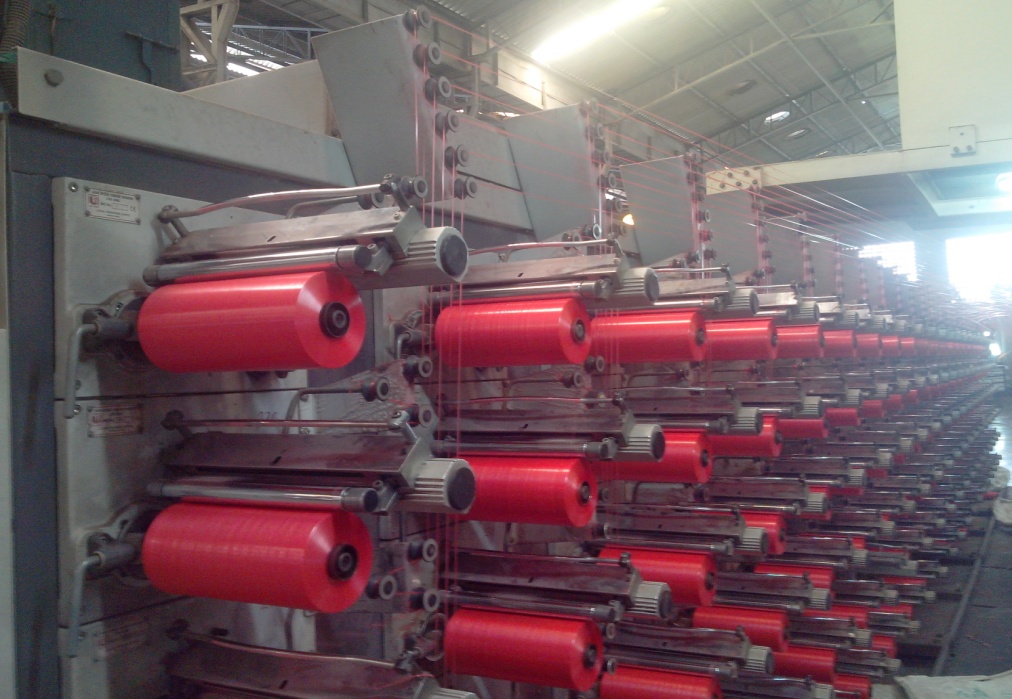 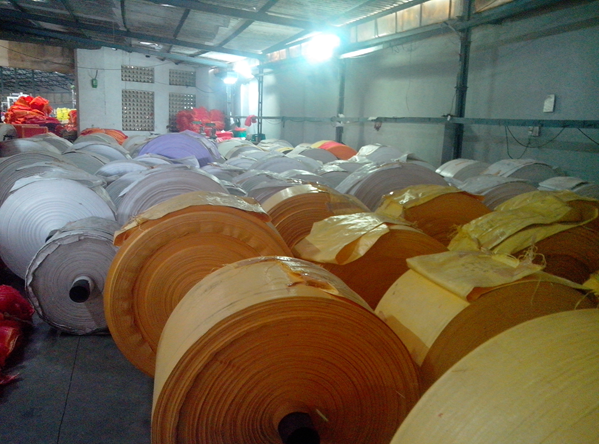 Inverter Winders
Roll Stock
Priyadarshini Polysacks Ltd-May 2022
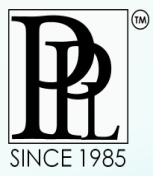 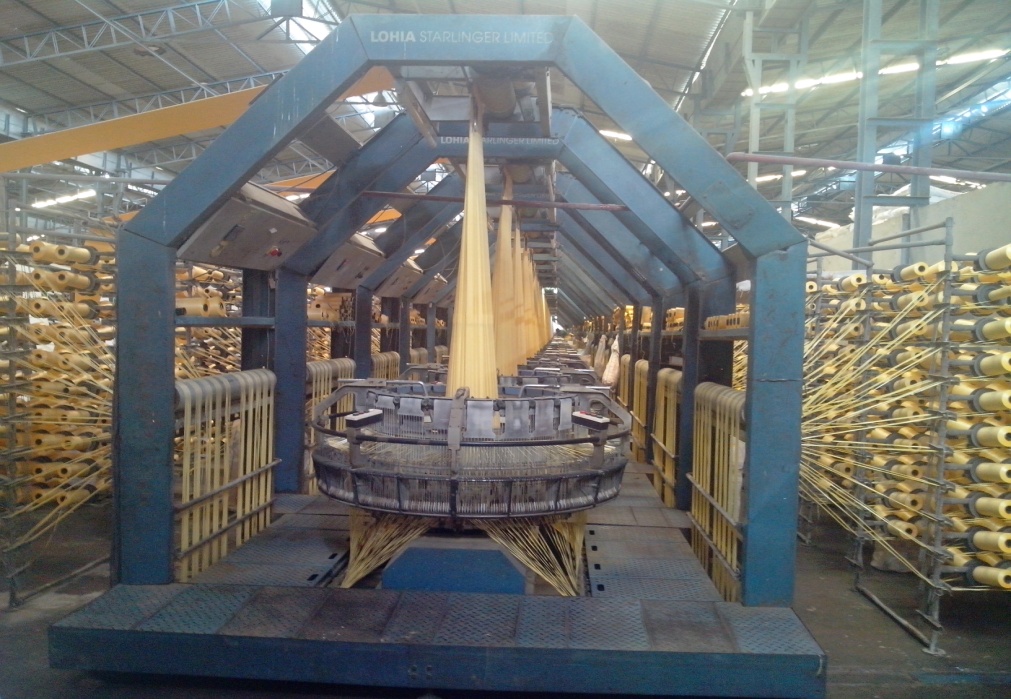 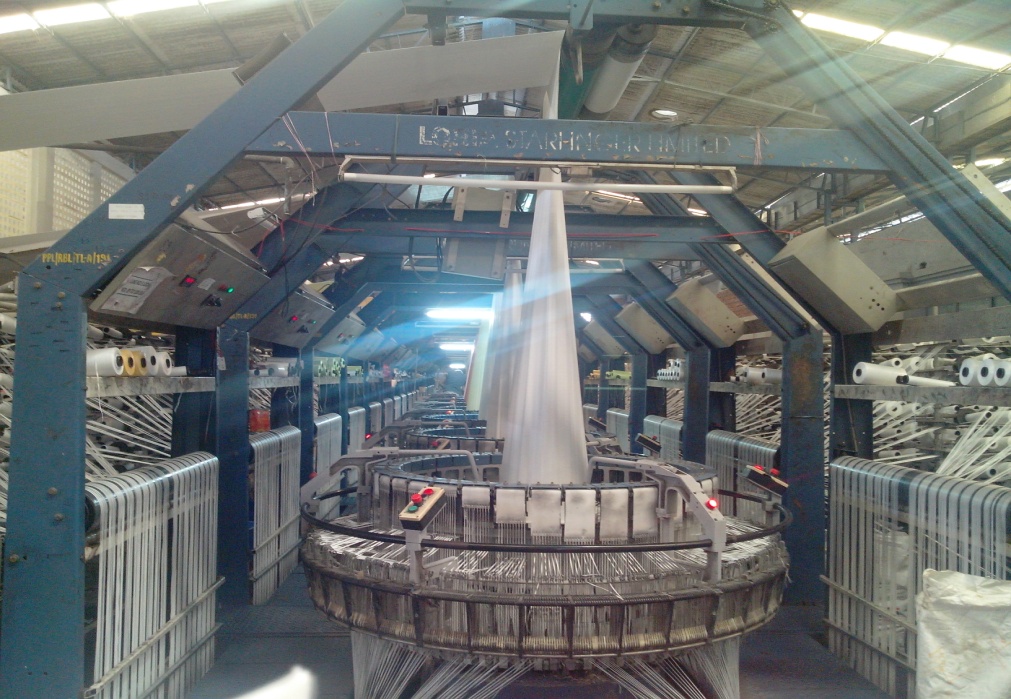 Sugar Weaving Looms
Cement Weaving Looms
Priyadarshini Polysacks Ltd-May 2022
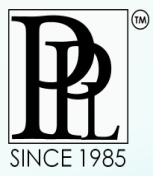 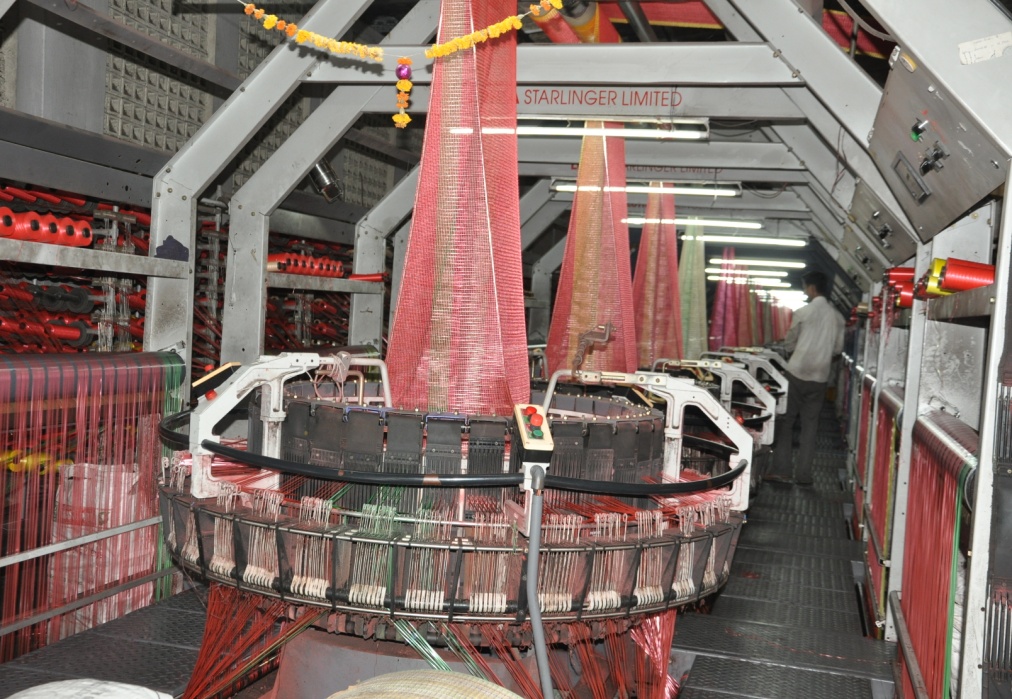 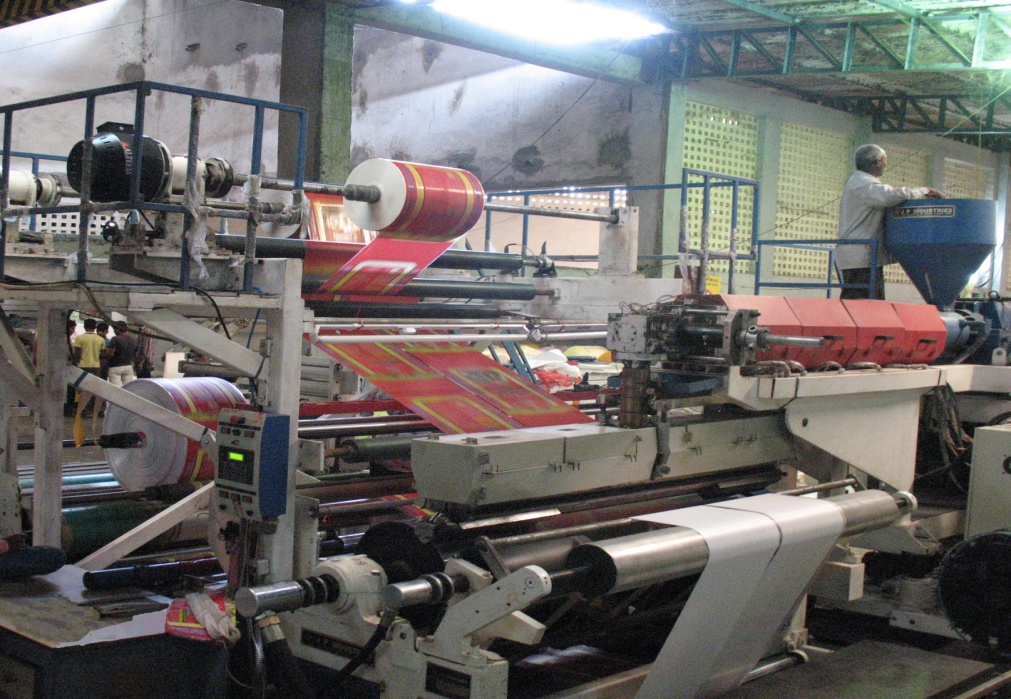 Leno Weaving Looms
BOPP / Fertiliser Lamination Plant
Priyadarshini Polysacks Ltd-May 2022
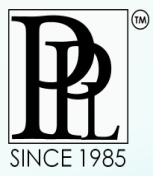 Spin Draw Windline (lofil) M/c’s
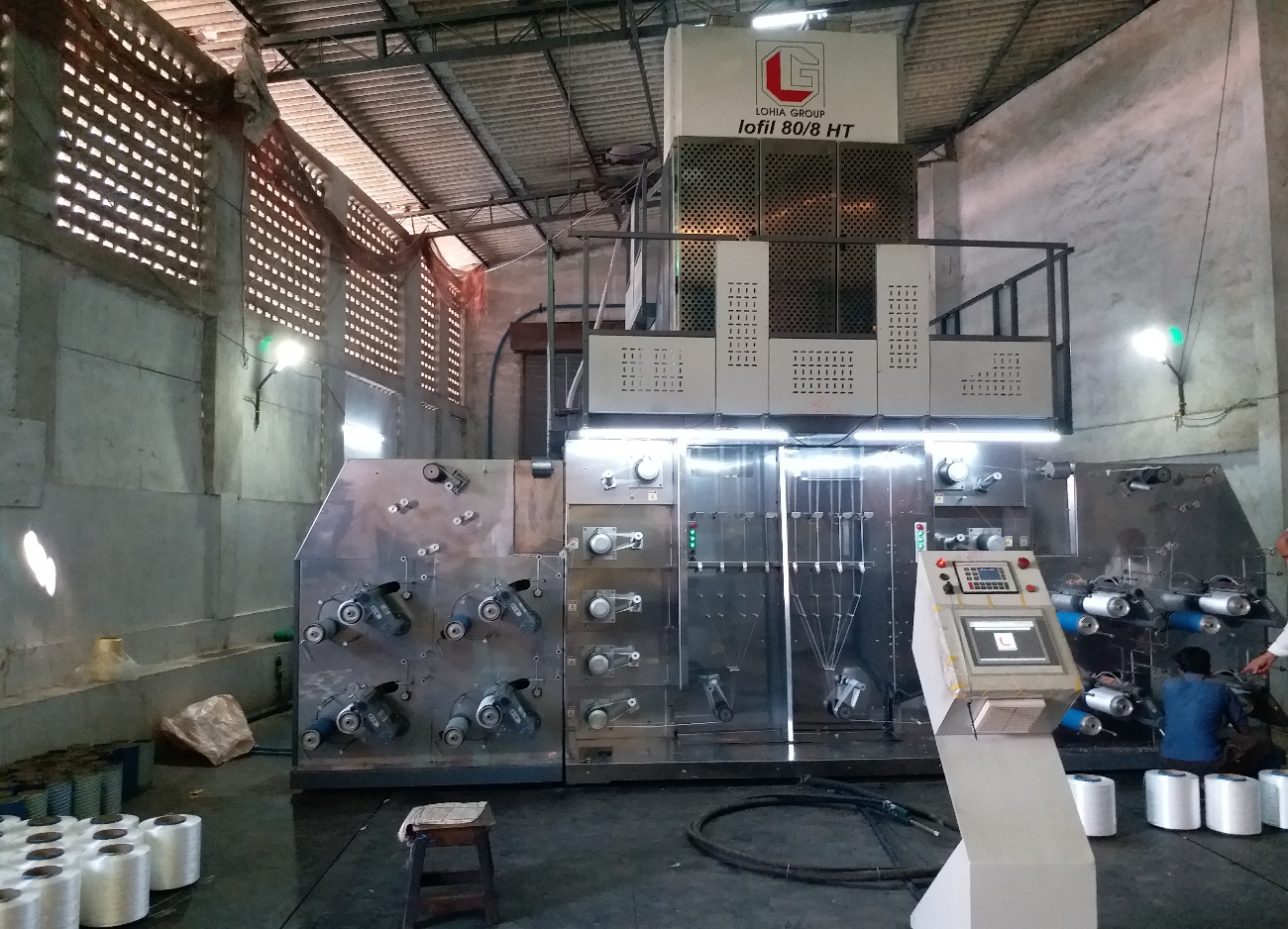 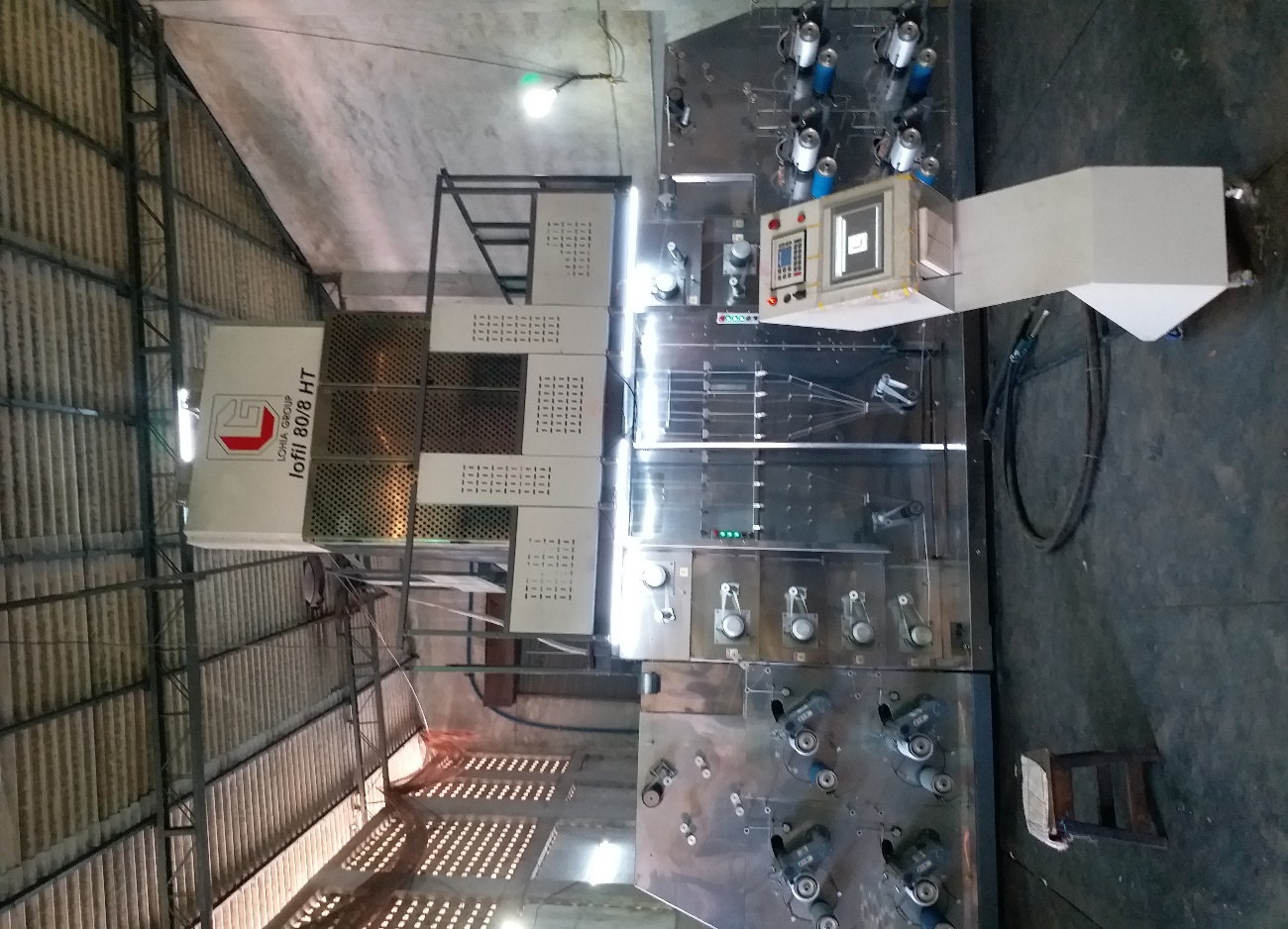 Priyadarshini Polysacks Ltd-May 2022
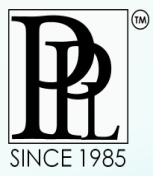 Advance Valvomatic Machine
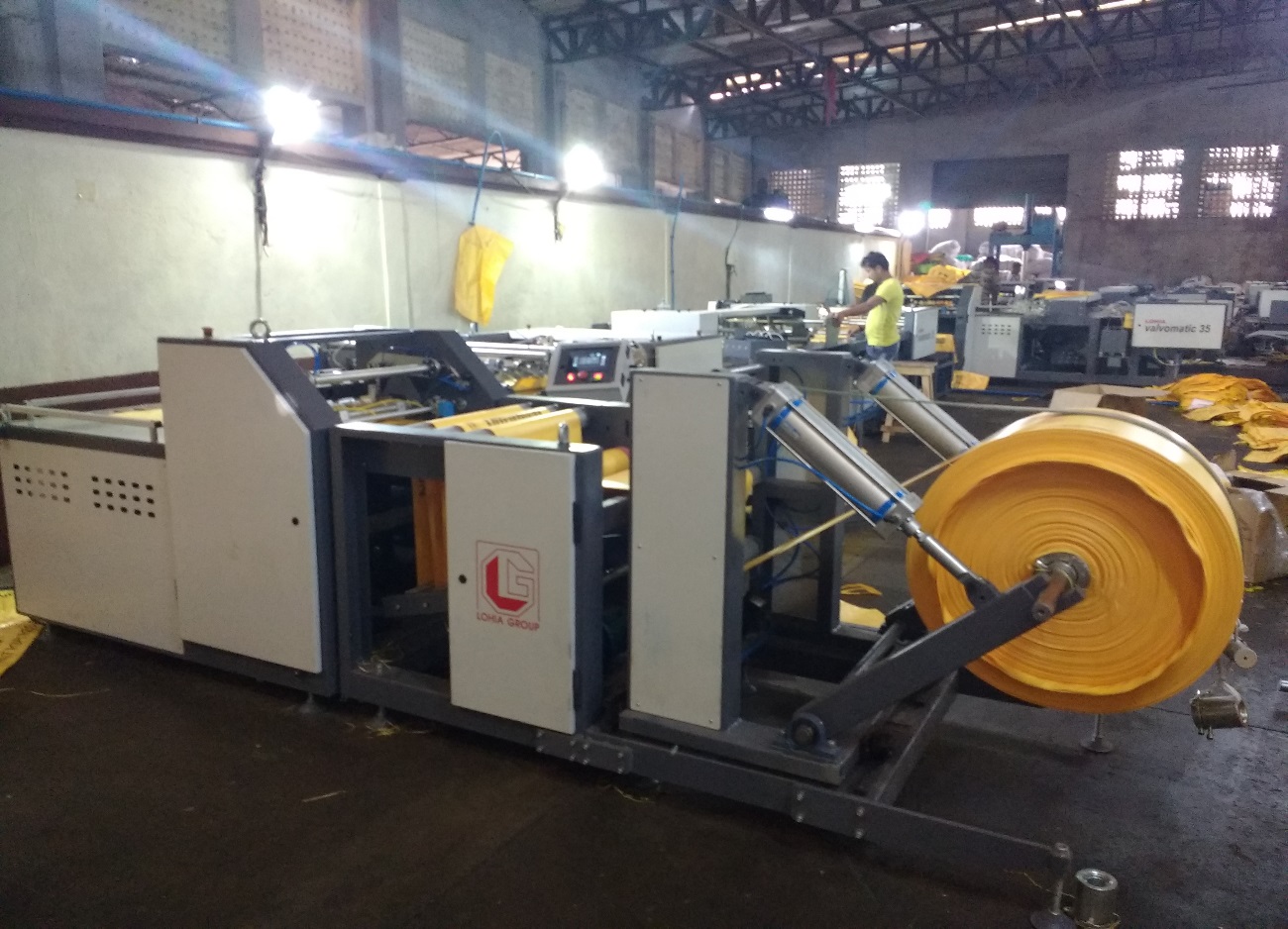 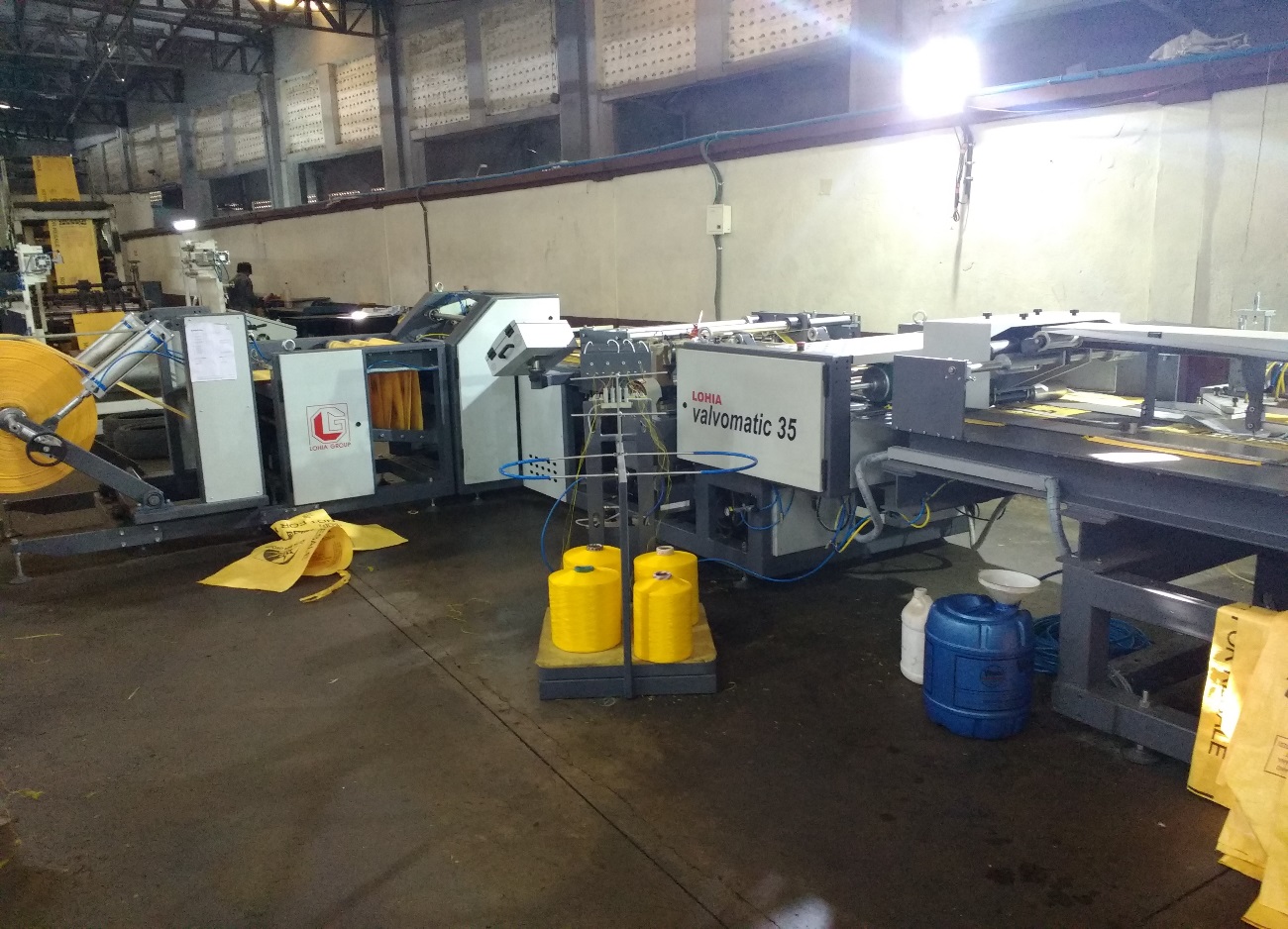 Priyadarshini Polysacks Ltd-May 2022
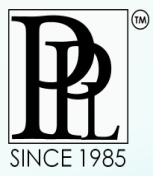 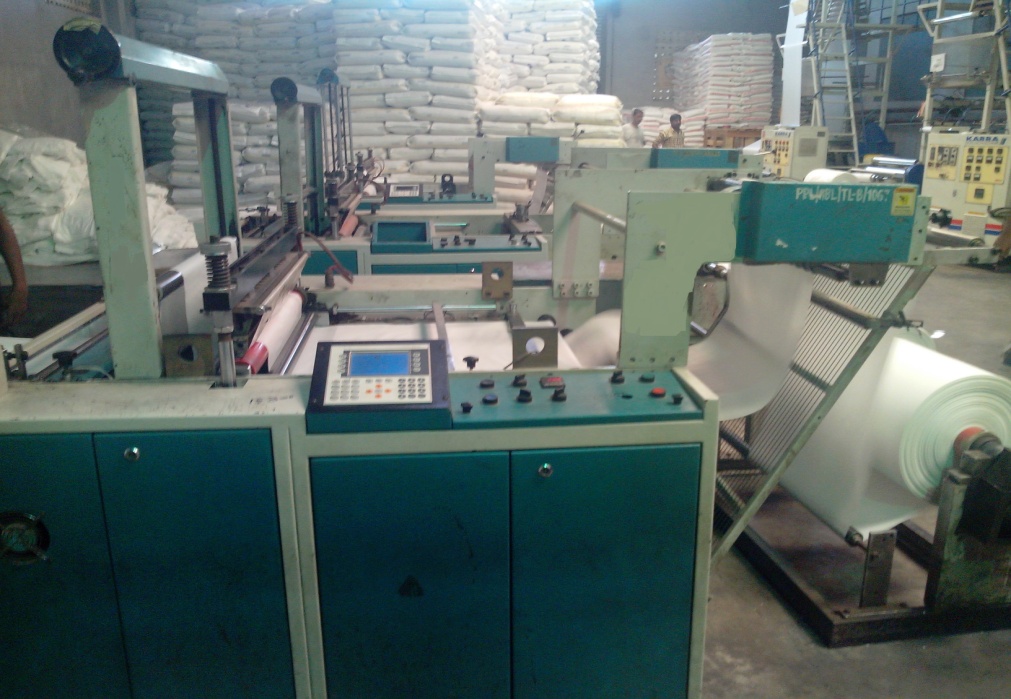 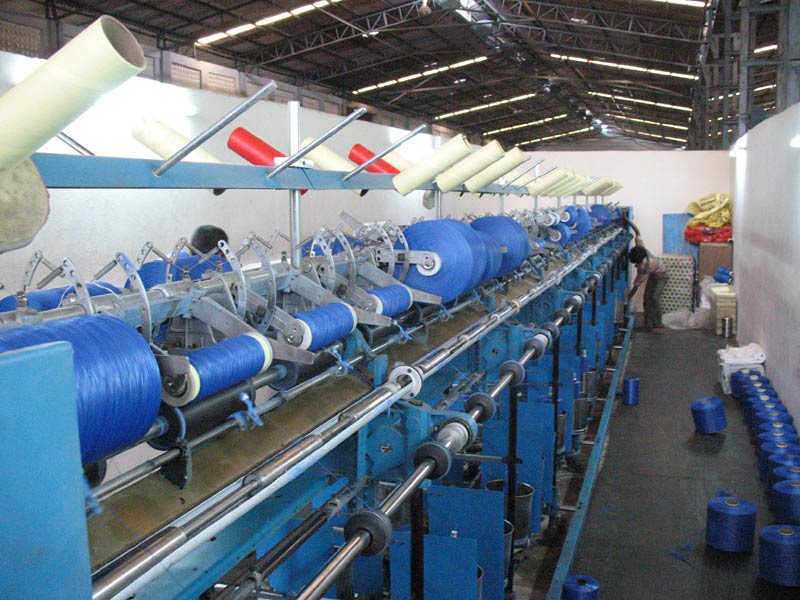 Liner Cutting
PP Yarn Twisting Machine
Priyadarshini Polysacks Ltd-May 2022
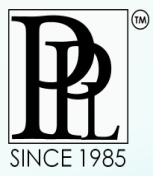 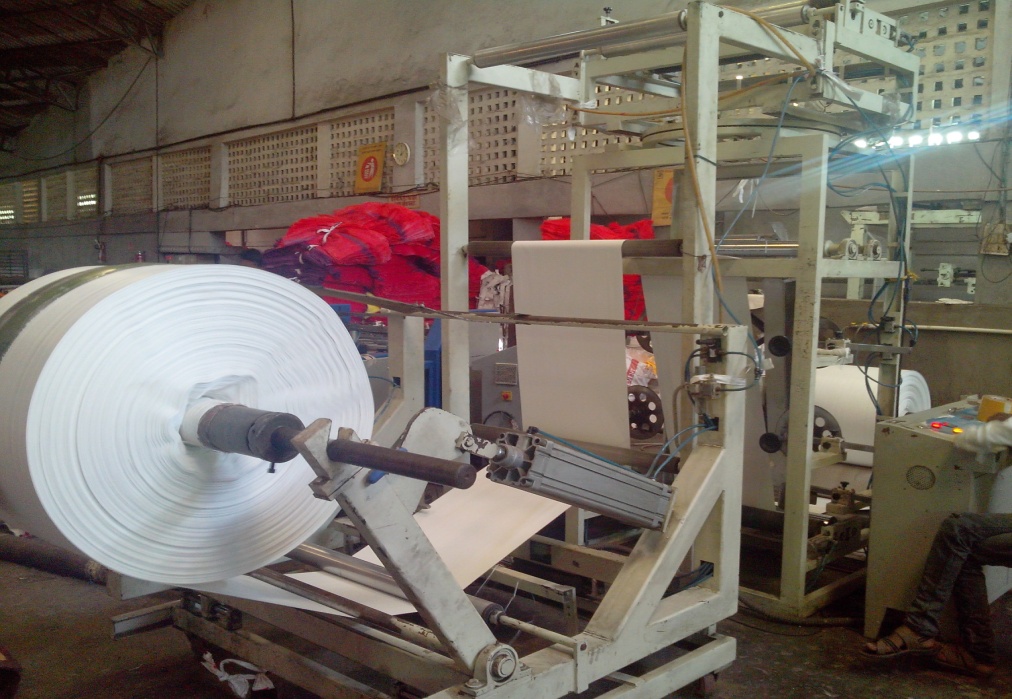 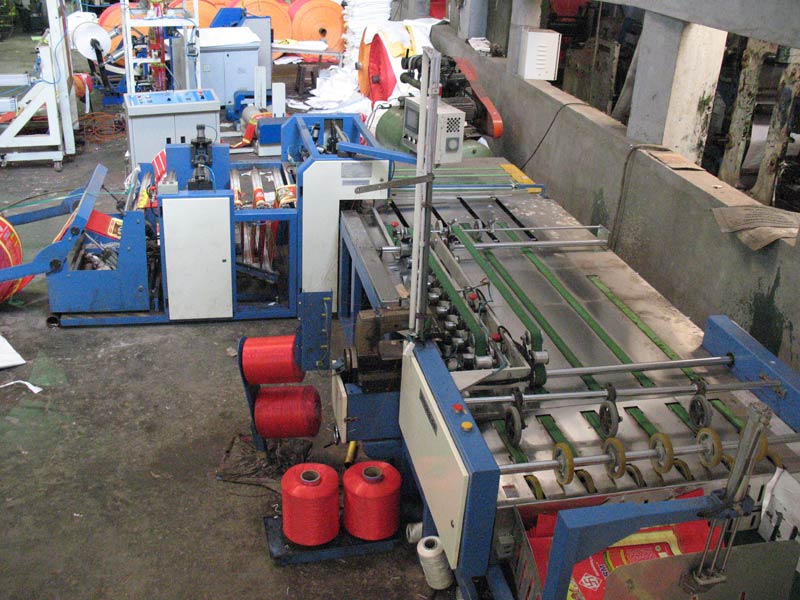 BCS Machine
Bag Gusset Machine
Priyadarshini Polysacks Ltd-May 2022
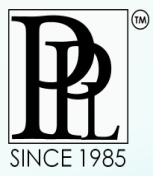 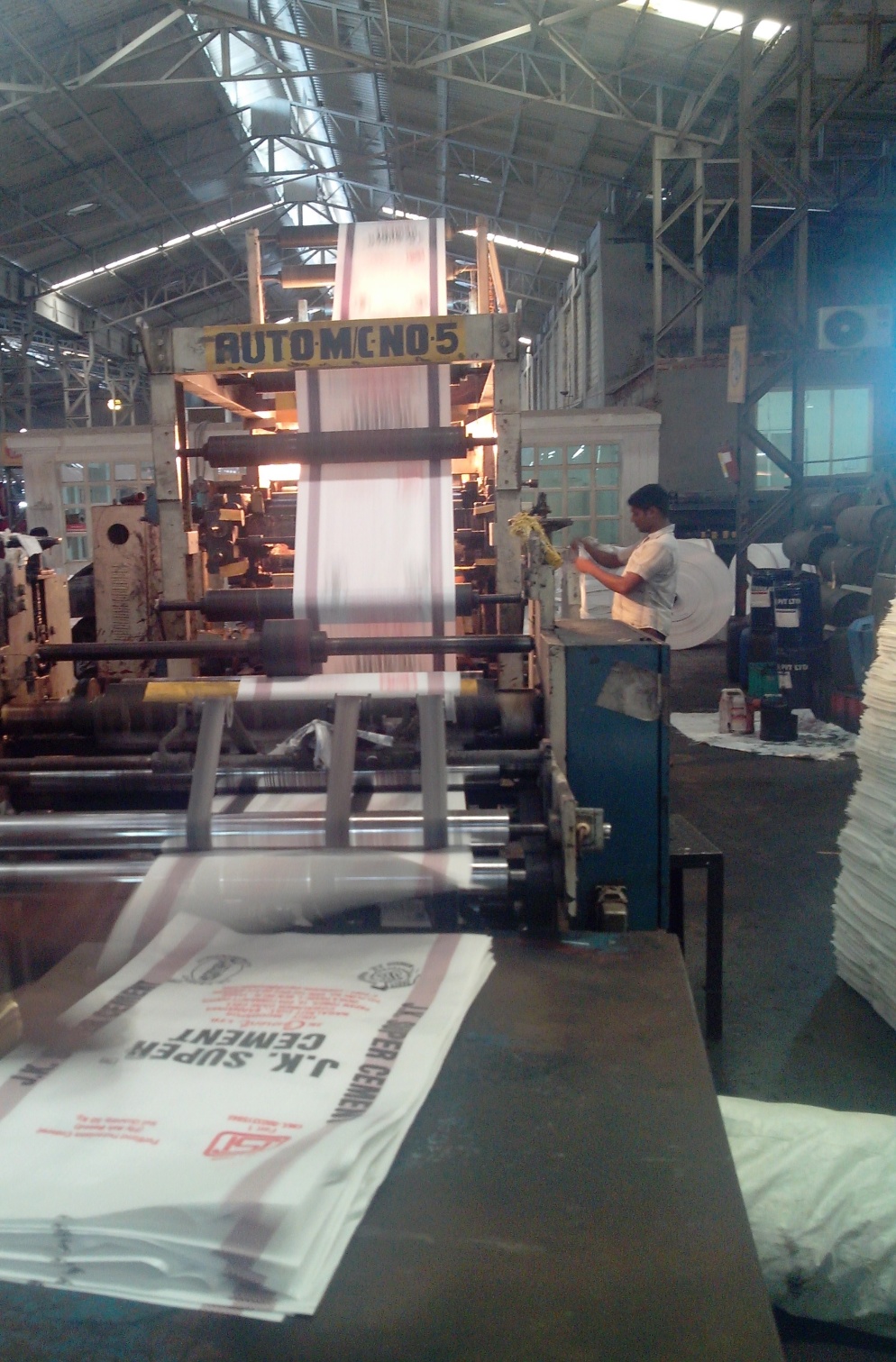 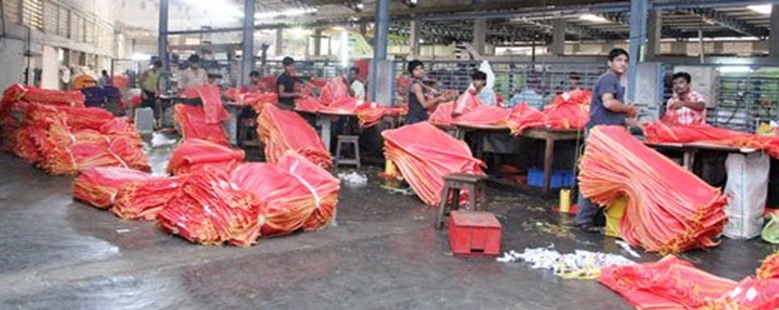 Leno Finishing Section.
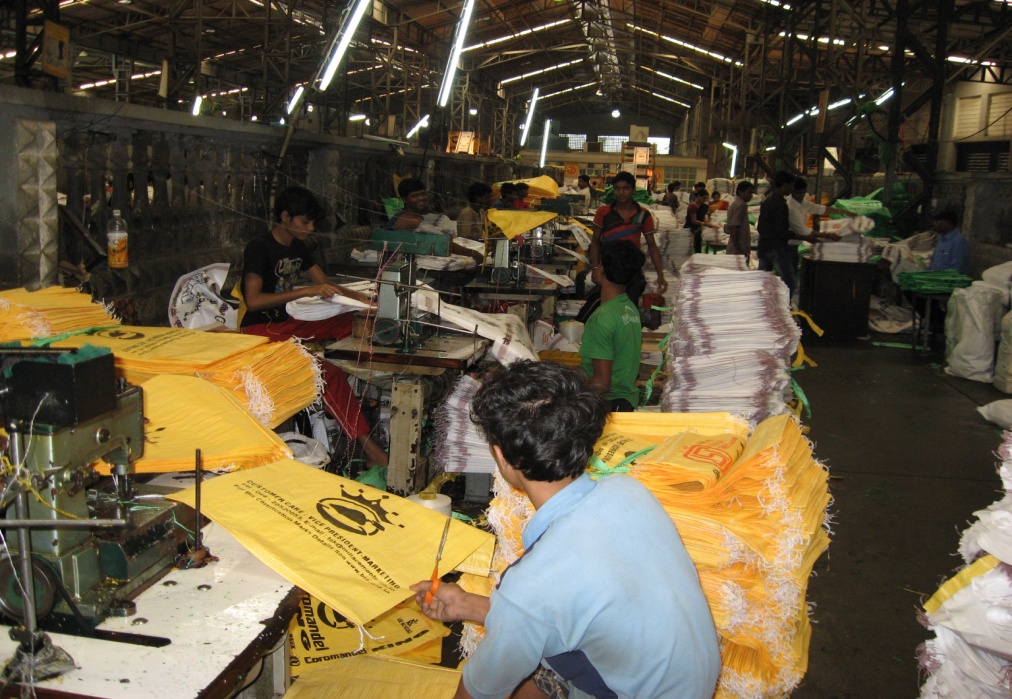 Cement Finishing Section
Auto Carona  Printing Machine
Priyadarshini Polysacks Ltd-May 2022
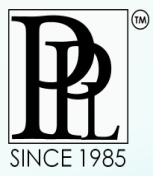 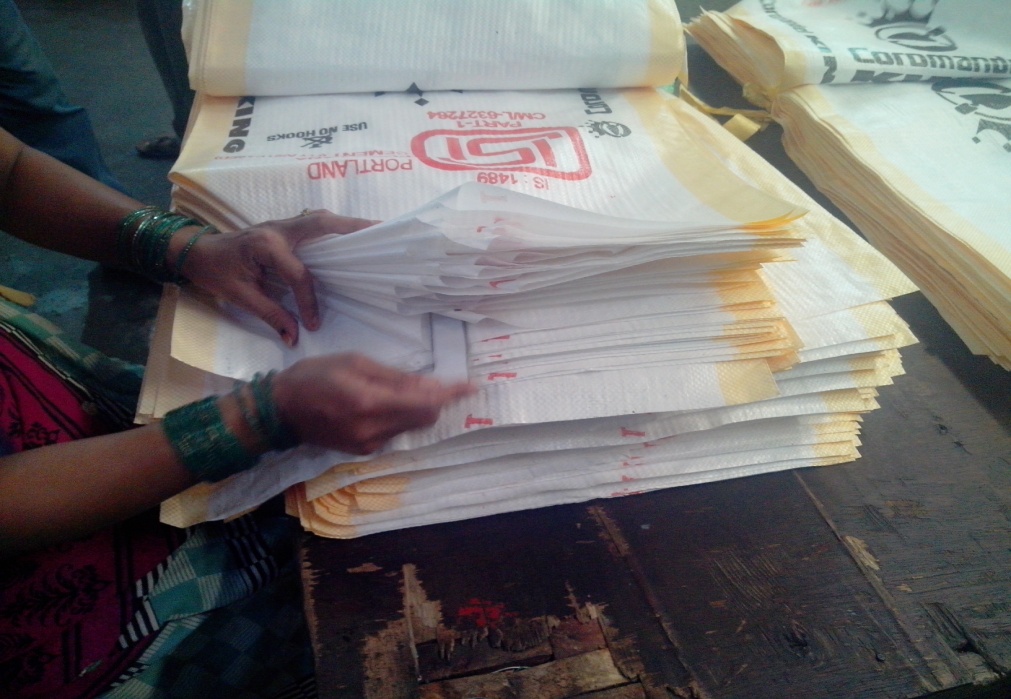 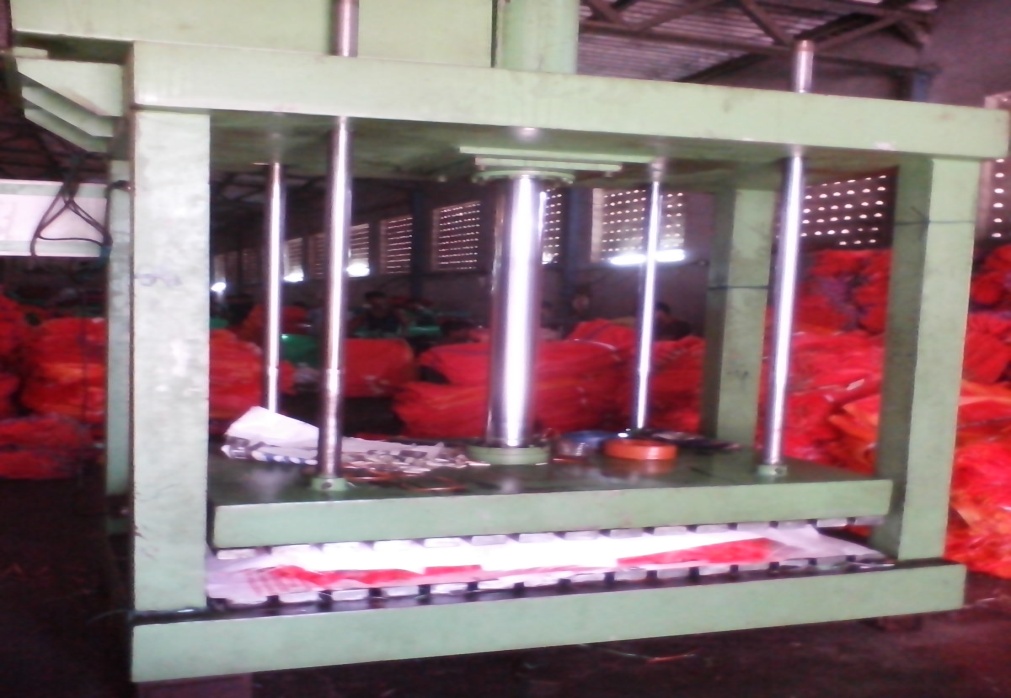 Cement Bag Valve Testing
Bale Press M/c.
Priyadarshini Polysacks Ltd-May 2022
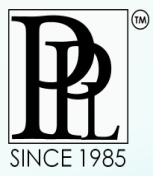 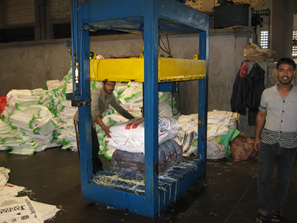 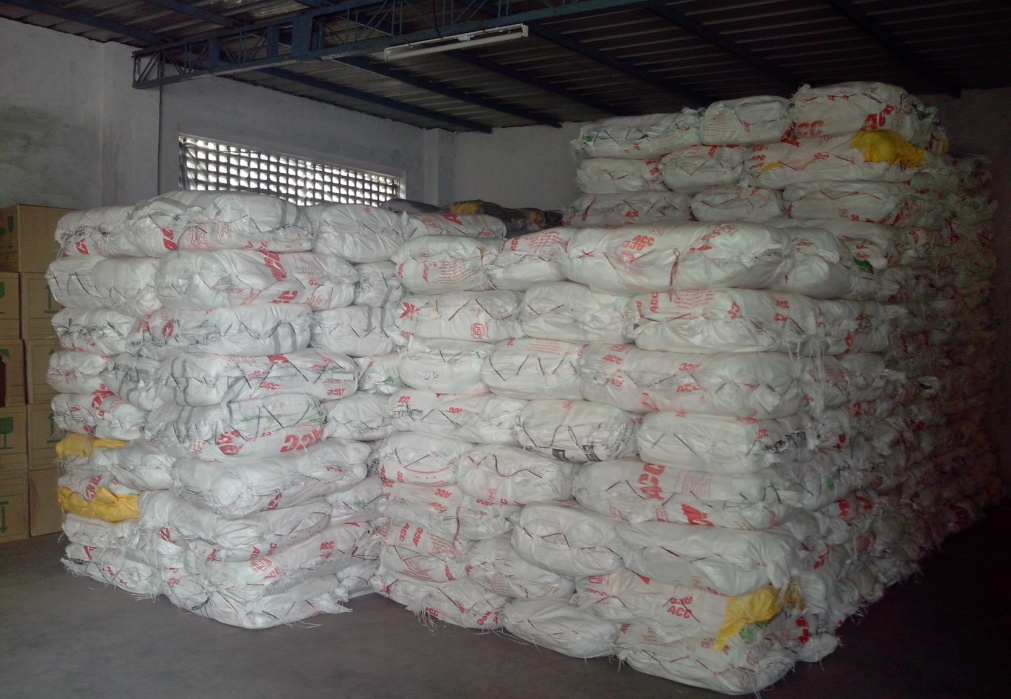 Stock of Finish Goods
Bale Press M/c.
Priyadarshini Polysacks Ltd-May 2022
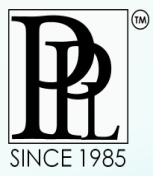 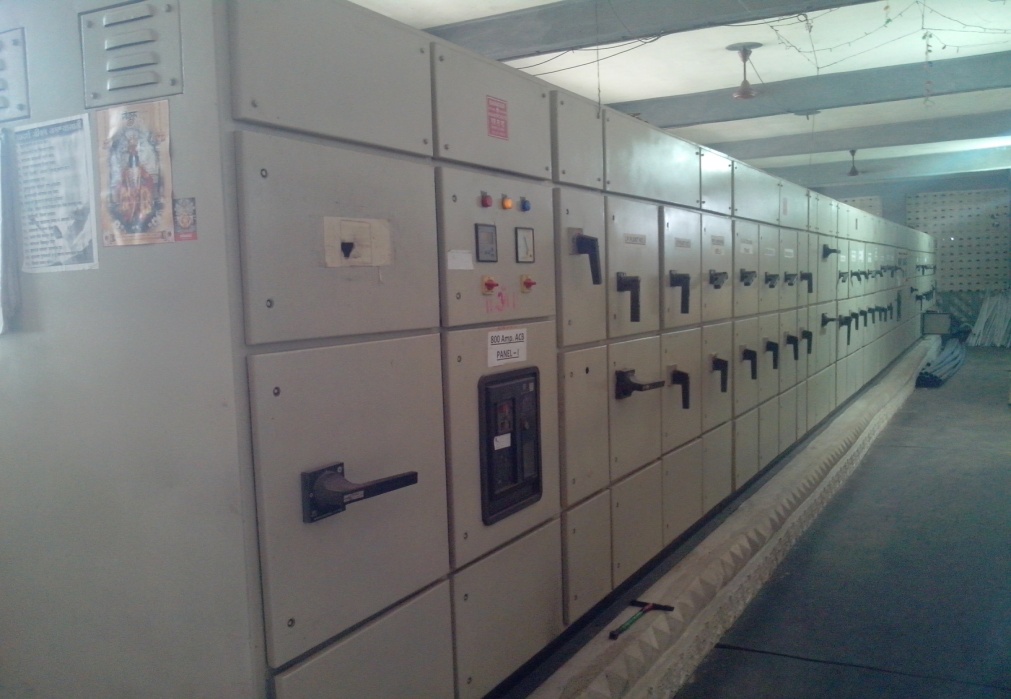 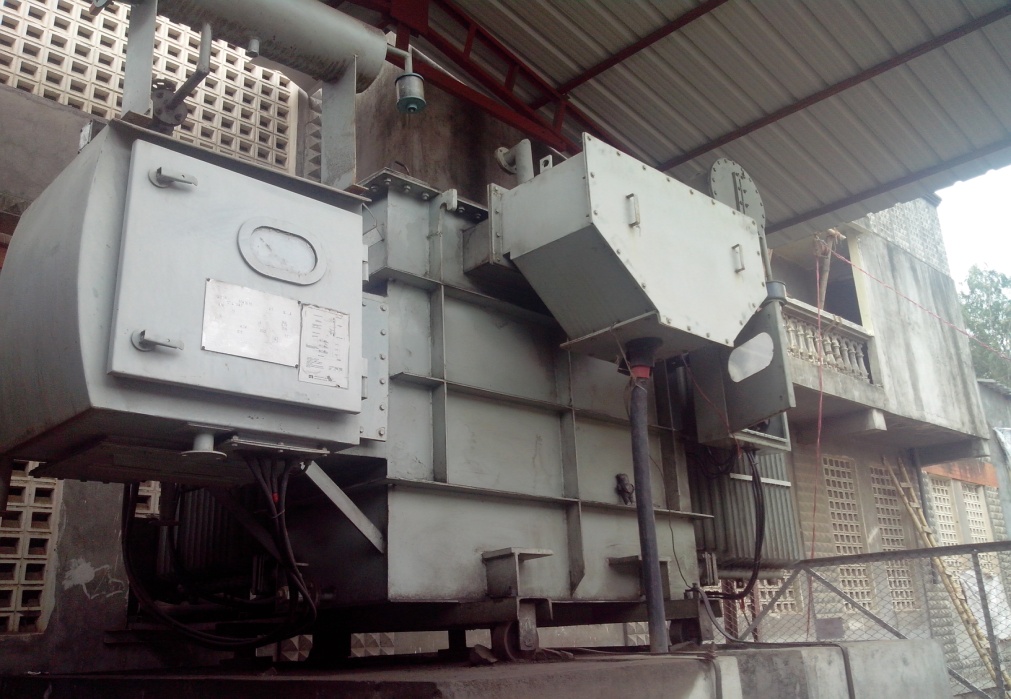 Main Electric Panel Room
Transformer
Priyadarshini Polysacks Ltd-May 2022
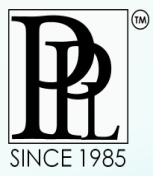 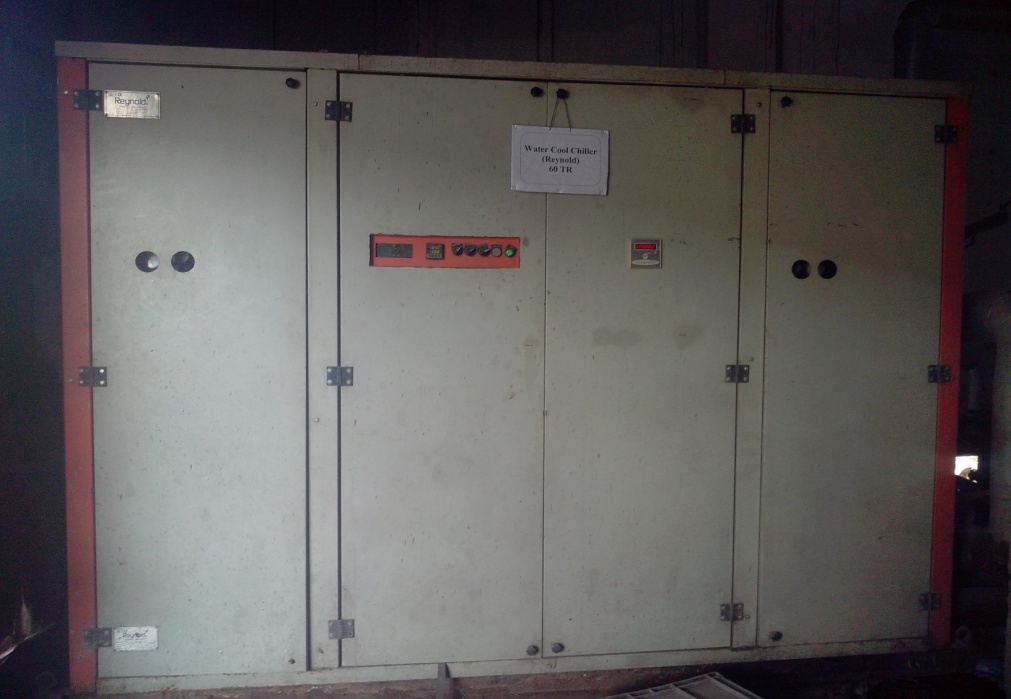 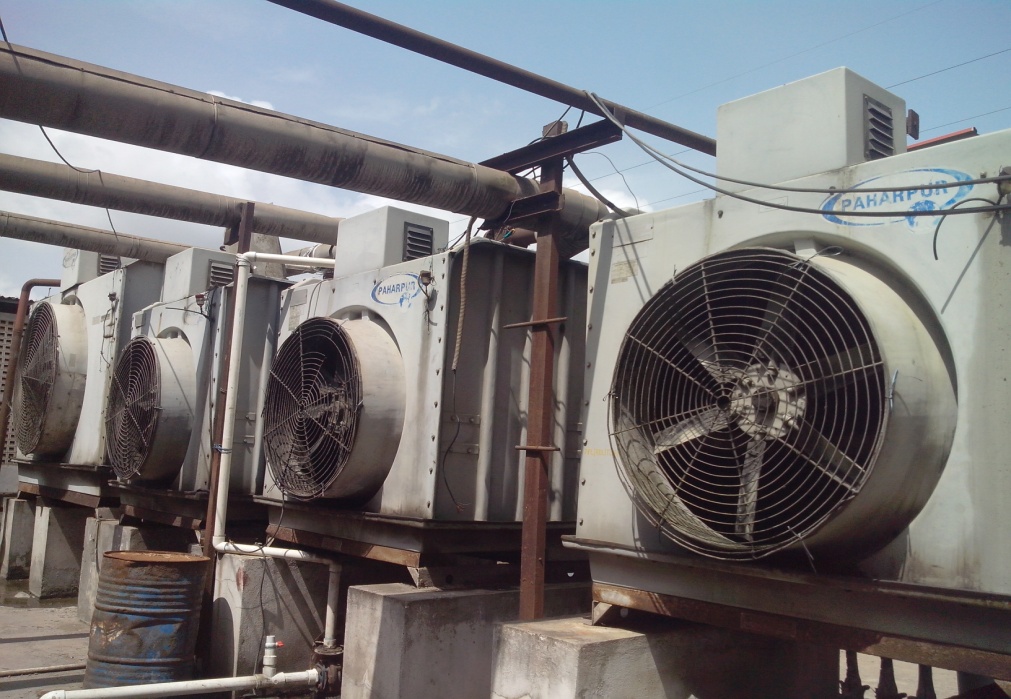 Chiller Plant
Paharpur Cooling Tower
Priyadarshini Polysacks Ltd-May 2022
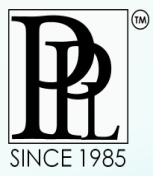 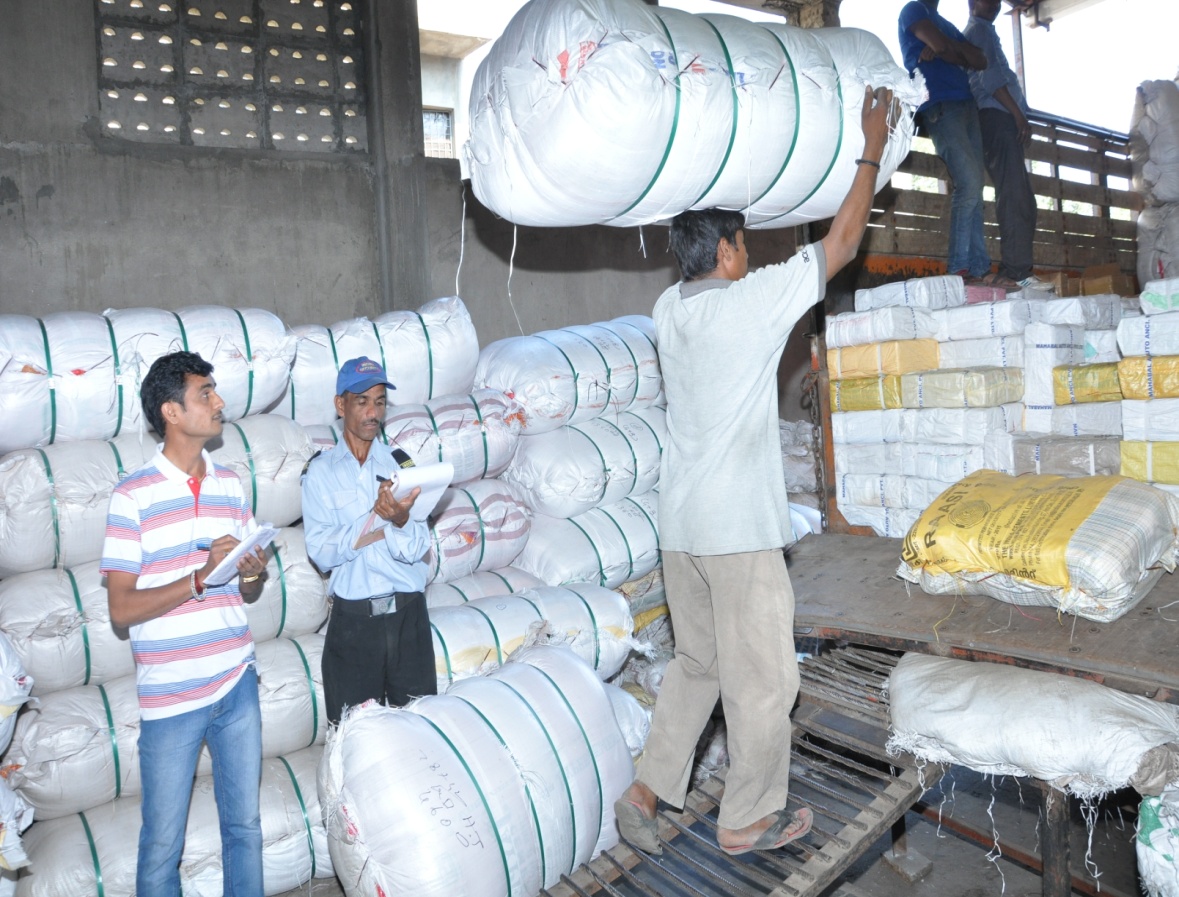 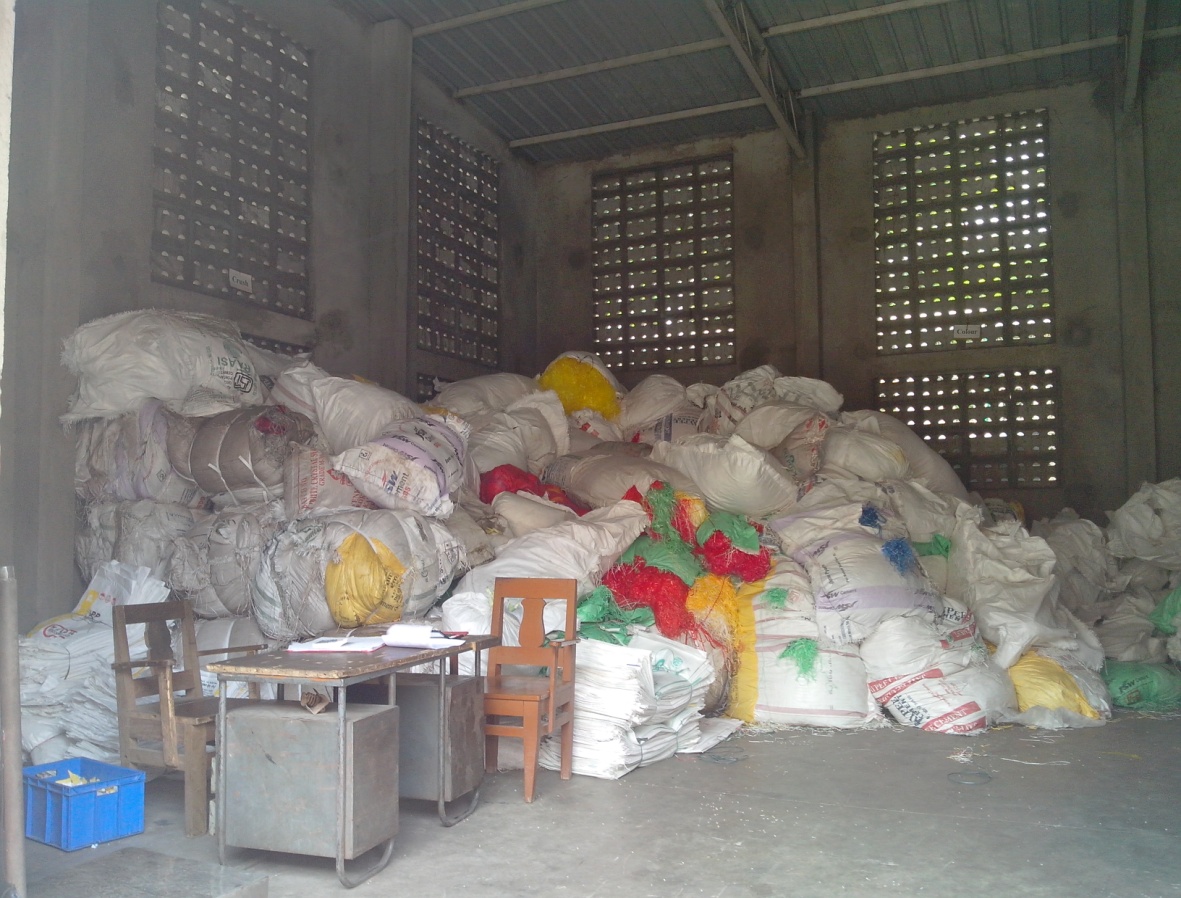 Wastage Godown
Dispatch
Priyadarshini Polysacks Ltd-May 2022
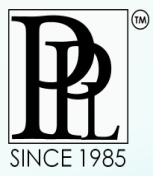 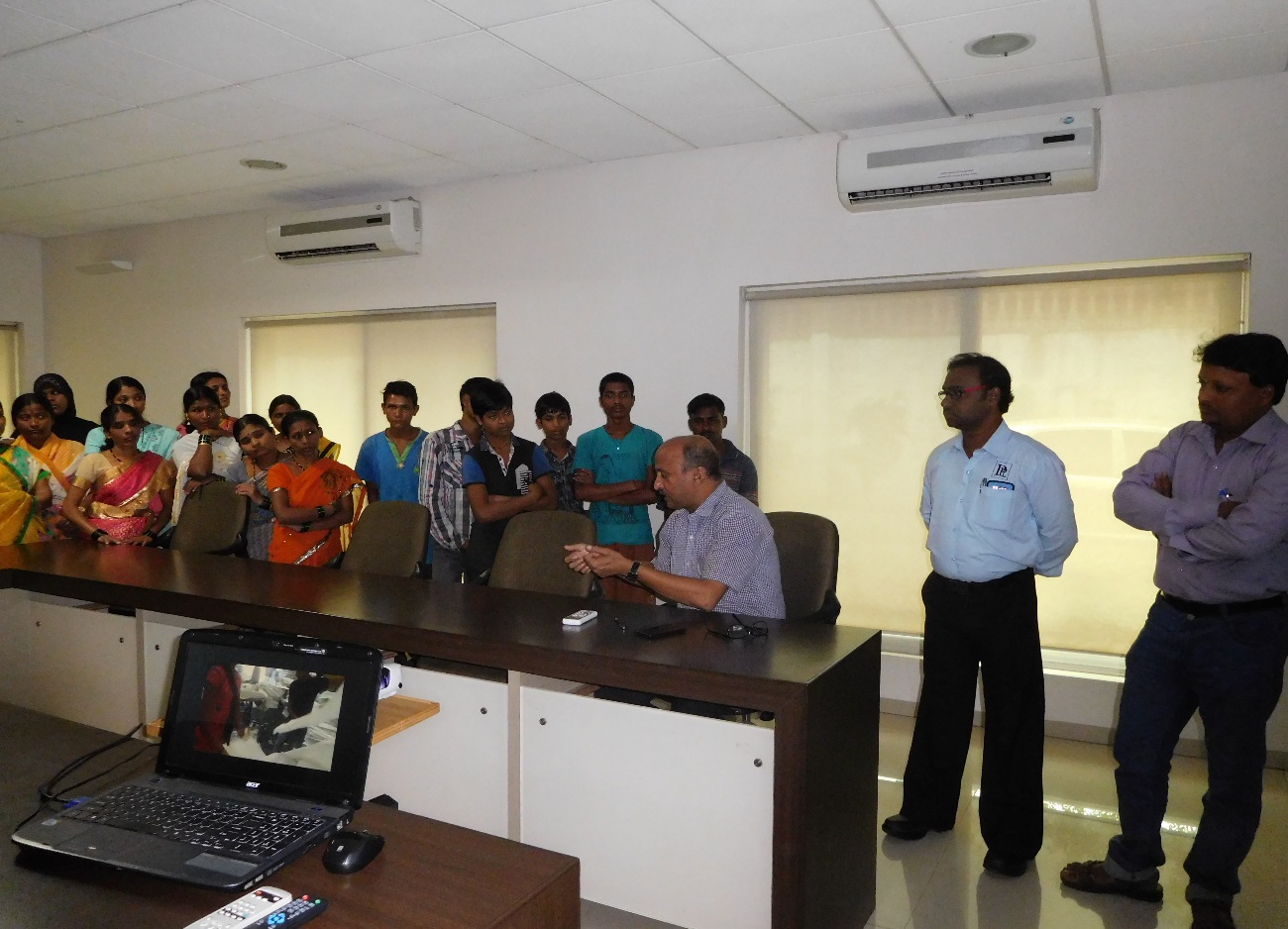 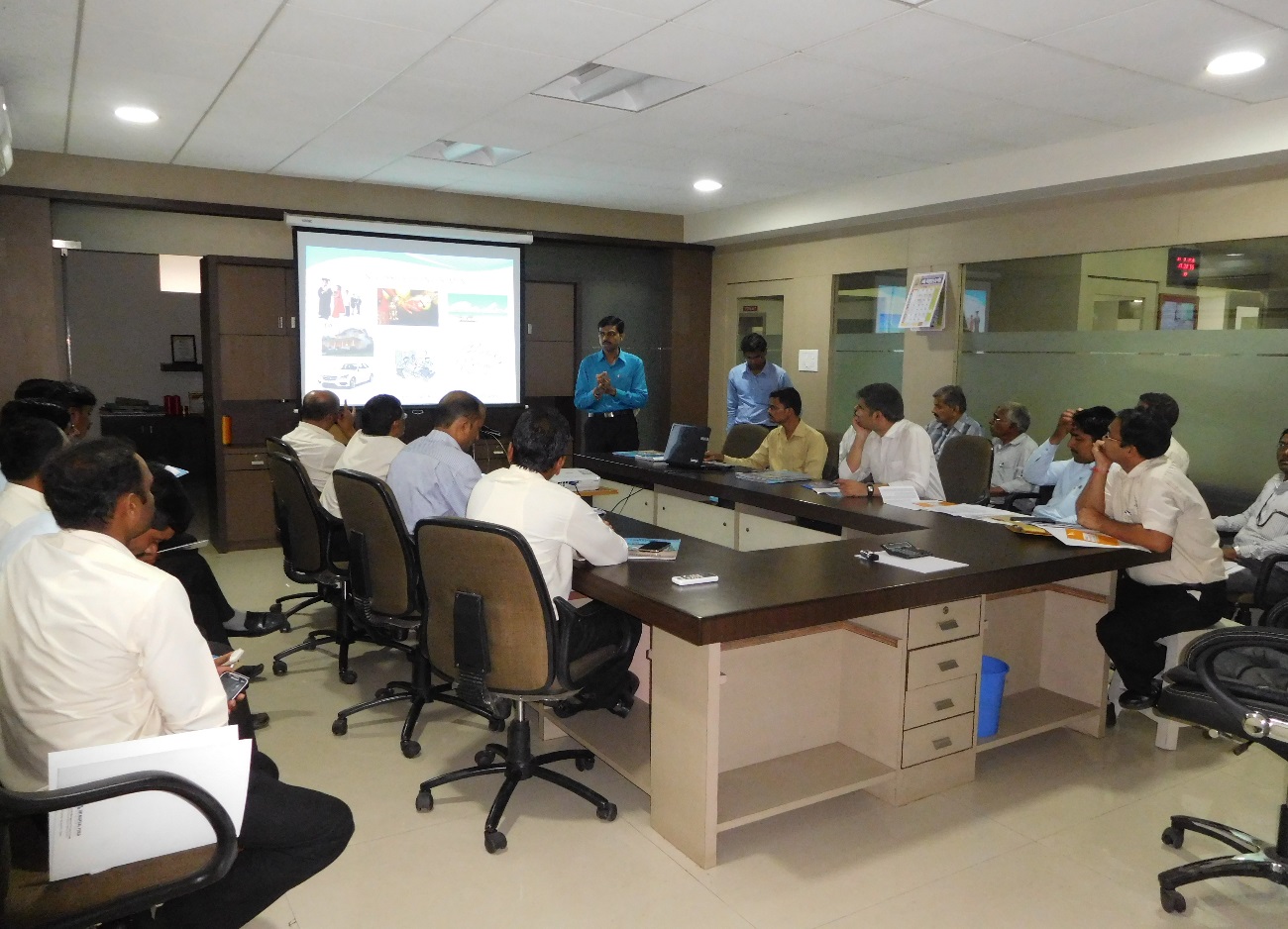 Liner Inserting session
Personal Financial Planning Session
Priyadarshini Polysacks Ltd-May 2022
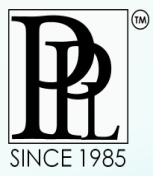 Fire Extinguisher Training Session
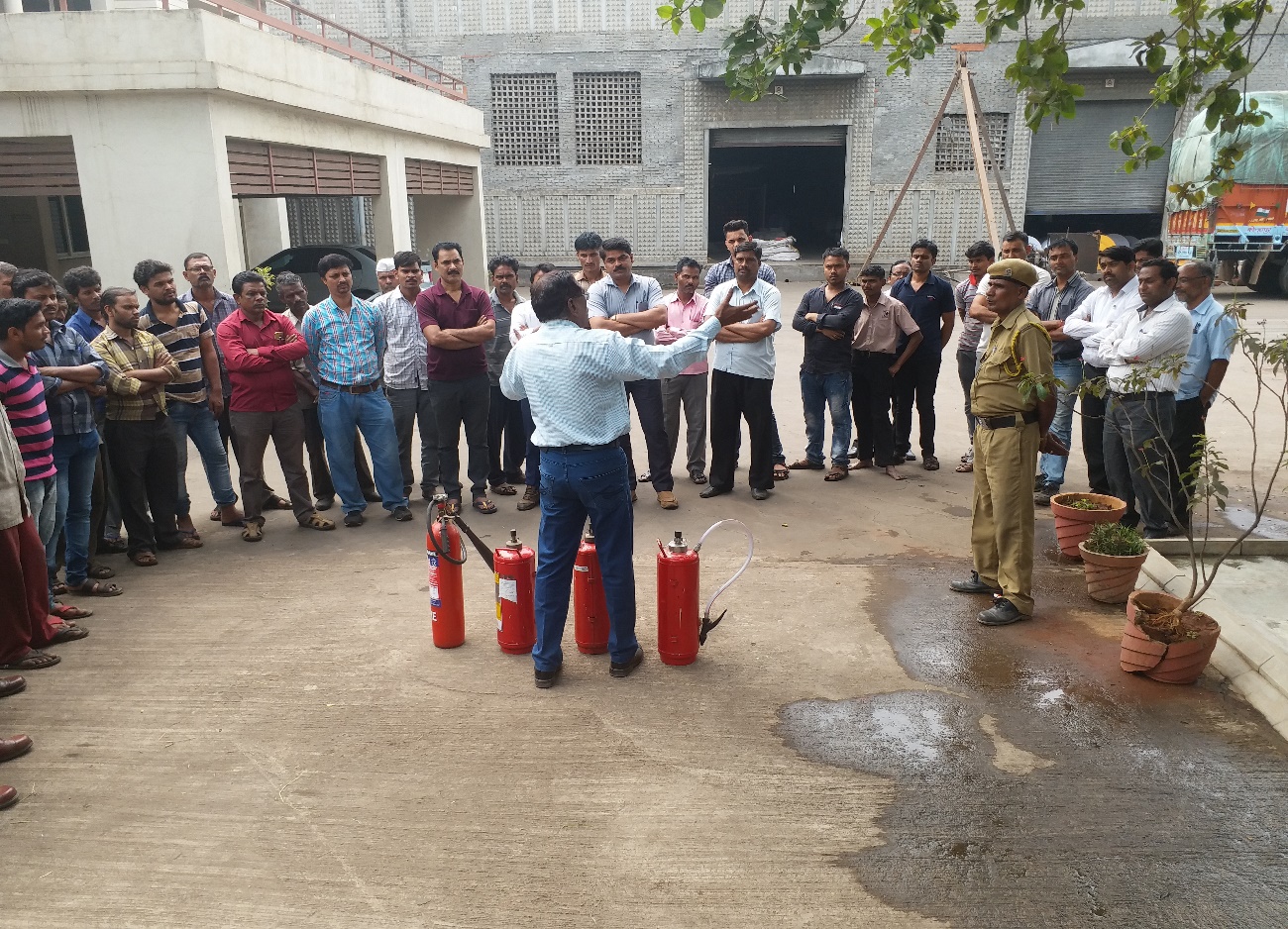 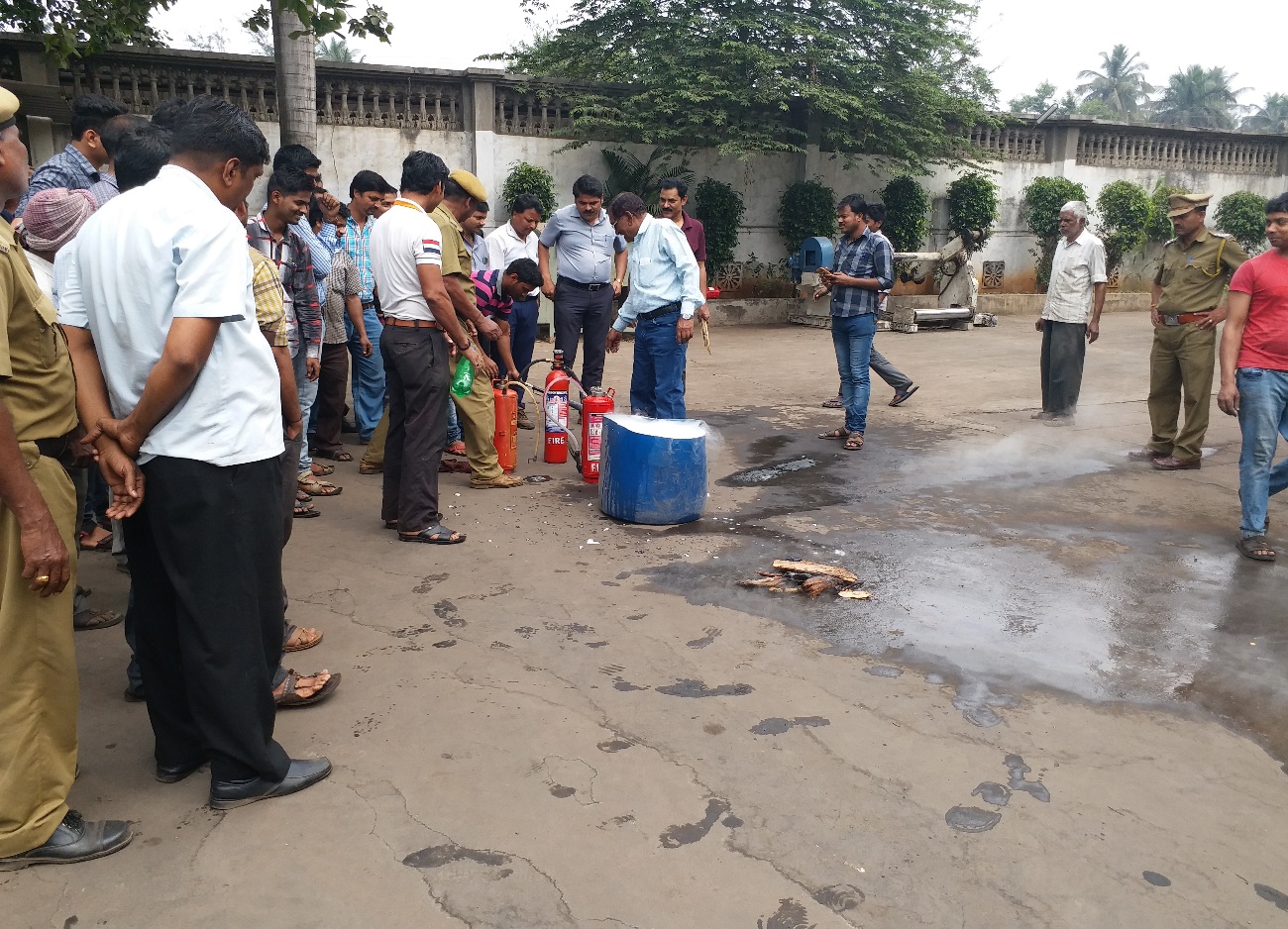 Priyadarshini Polysacks Ltd-May 2022
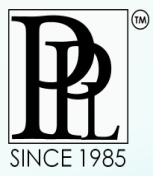 Annual event
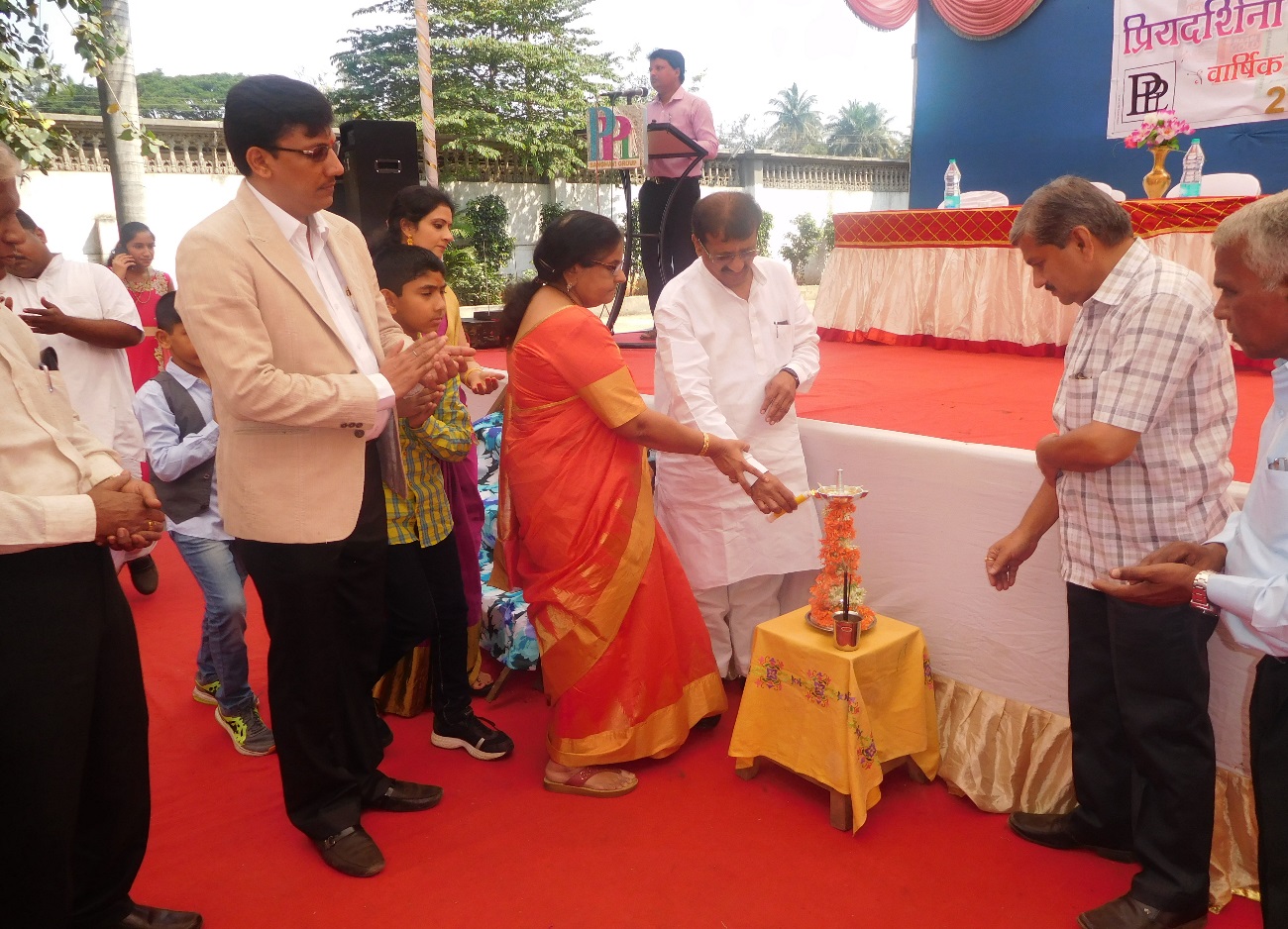 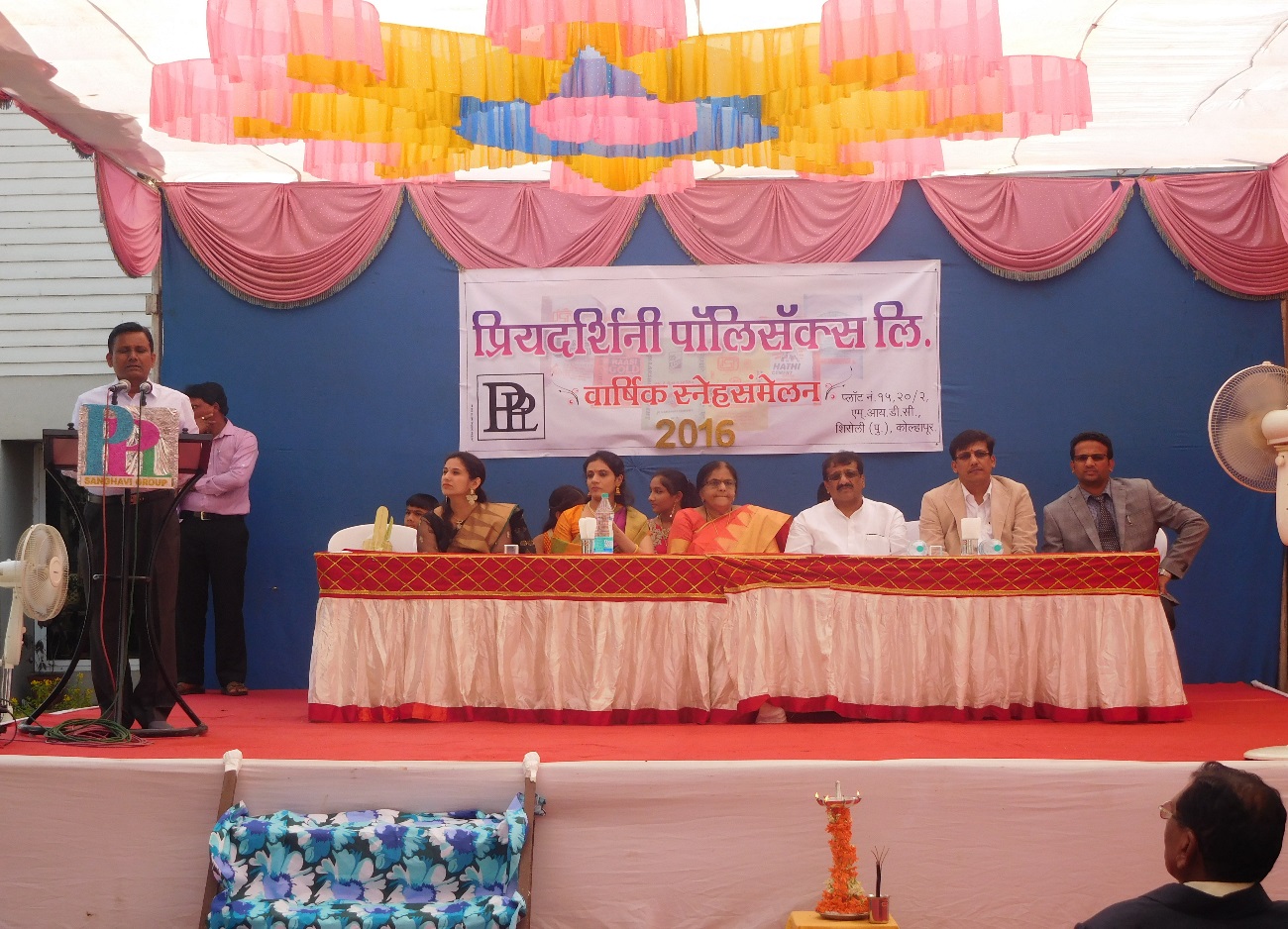 Priyadarshini Polysacks Ltd-May 2022
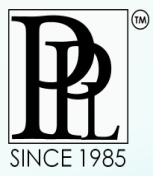 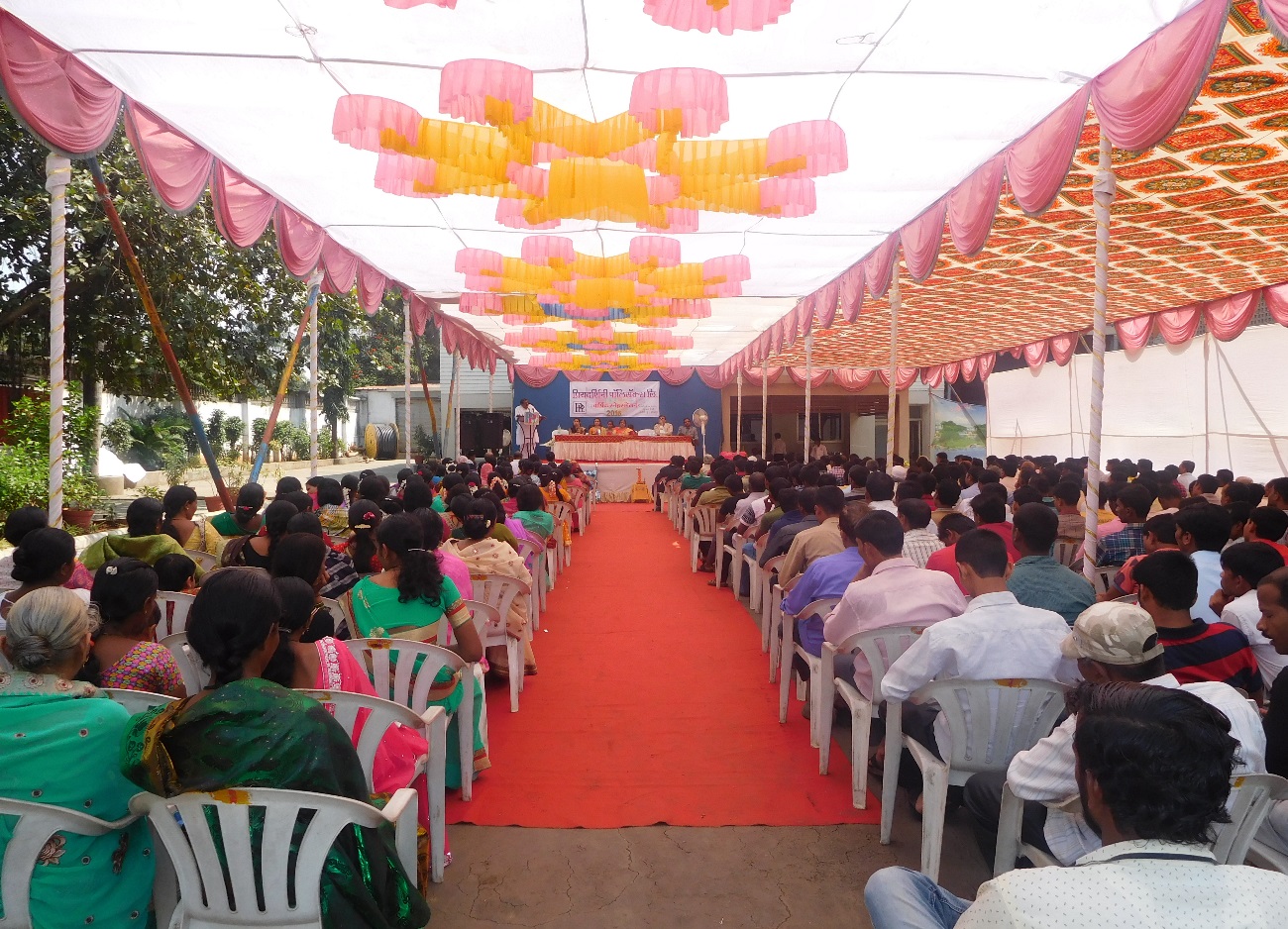 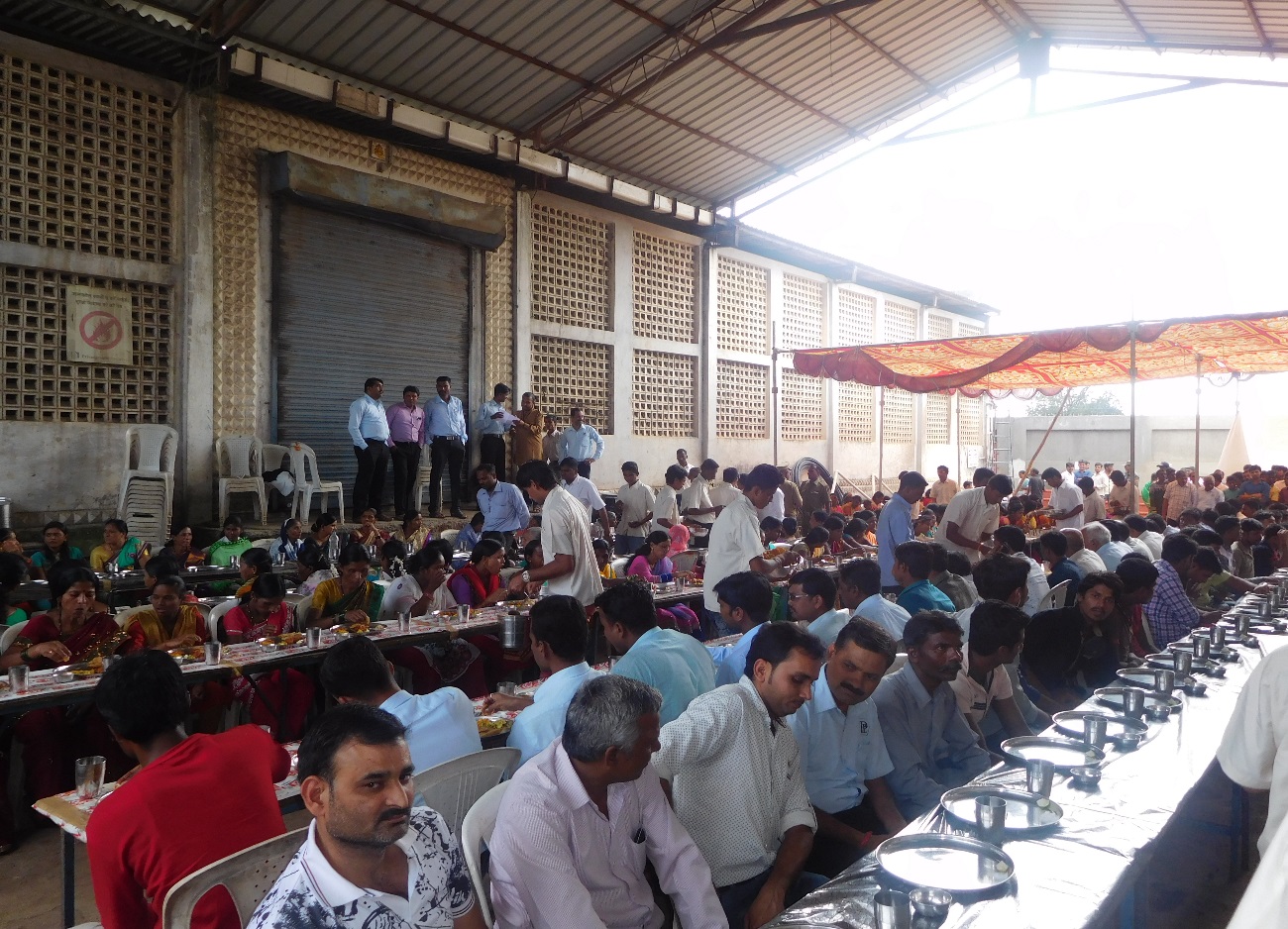 Priyadarshini Polysacks Ltd-May 2022
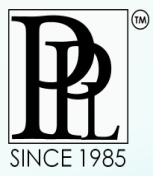 Annual Sports event
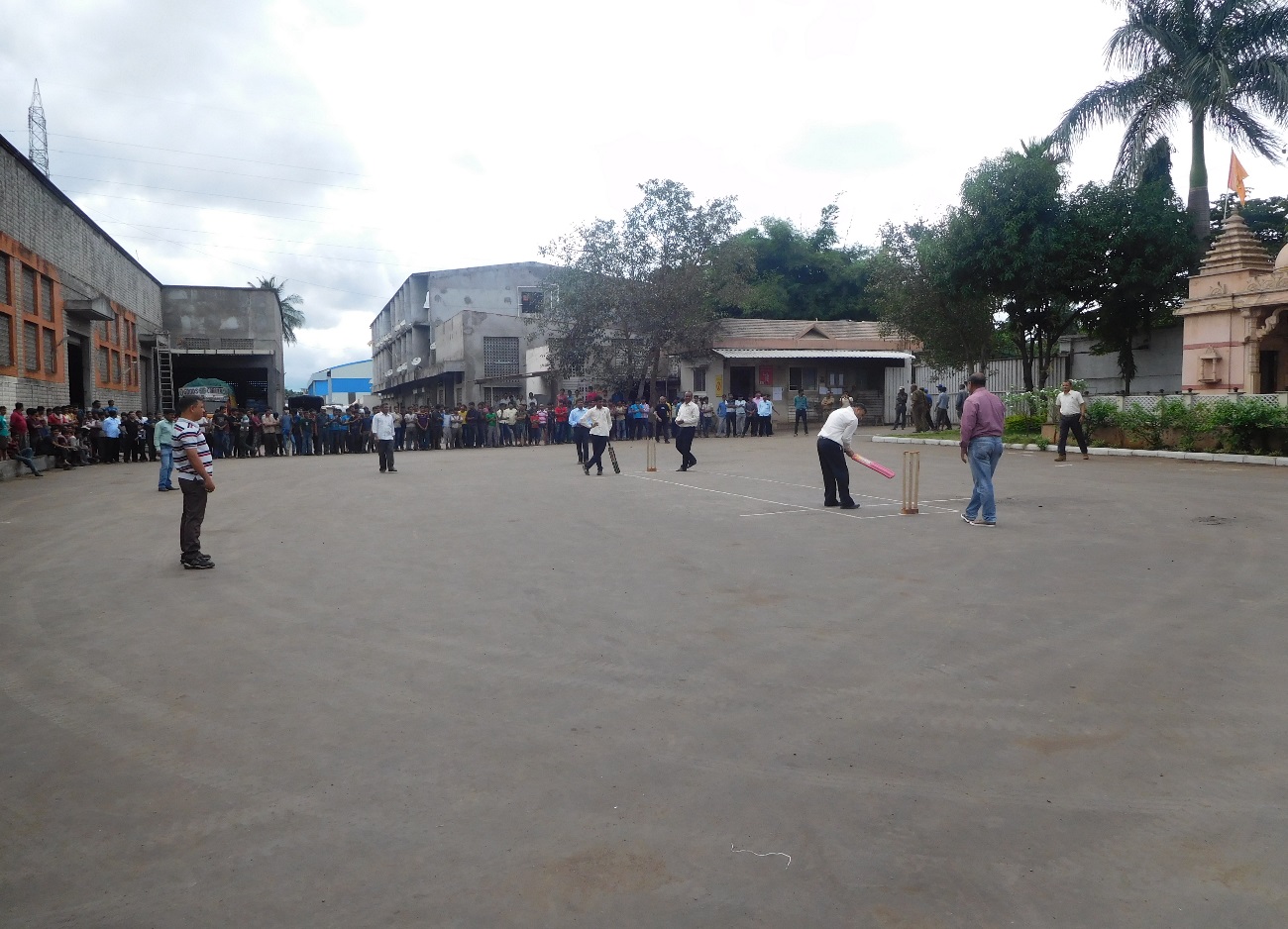 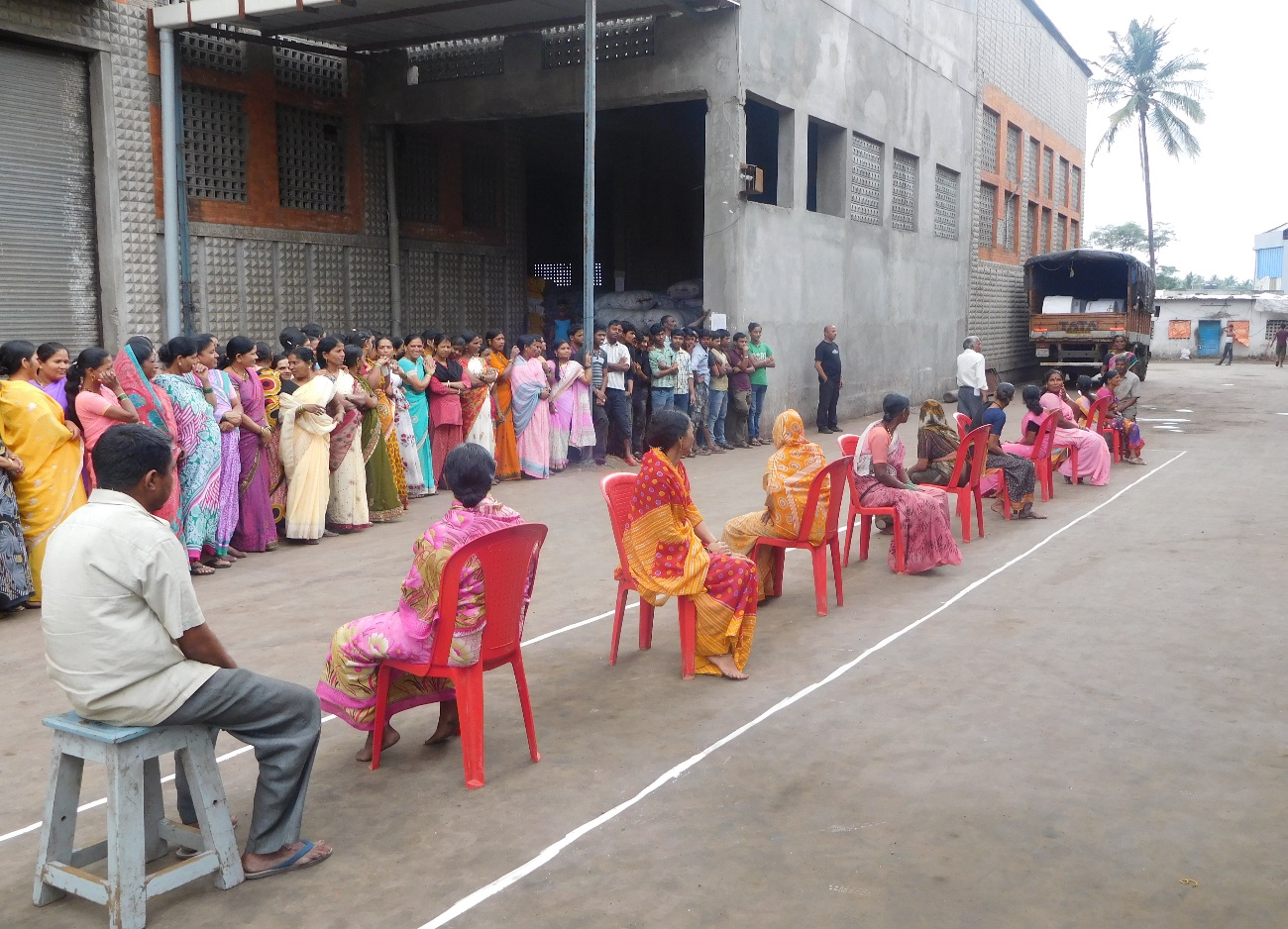 Priyadarshini Polysacks Ltd-May 2022
Other Photo’s
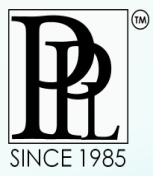 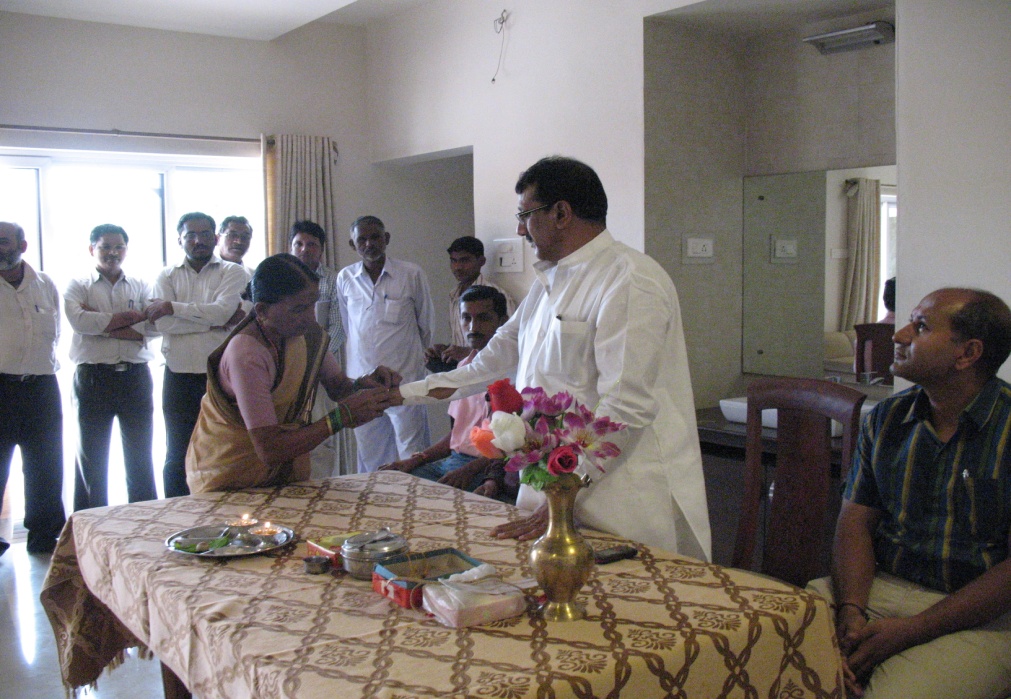 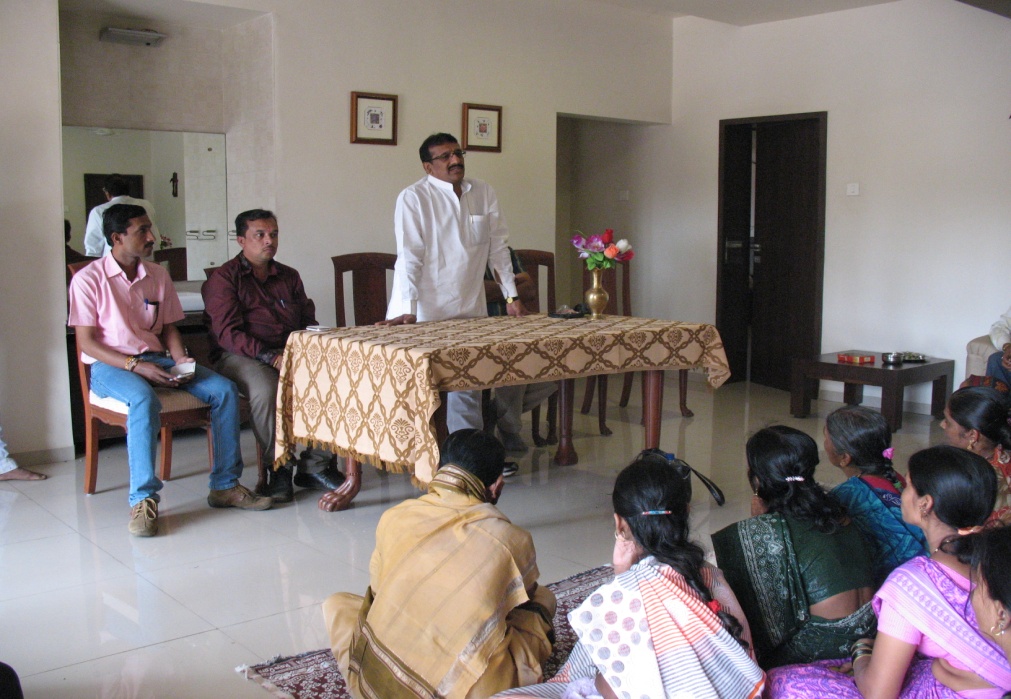 Raksha Bandhan
Raksha Bandhan
Priyadarshini Polysacks Ltd-May 2022
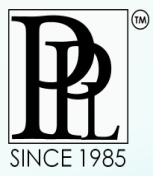 Tree Plantation  By the company members
Unit -1
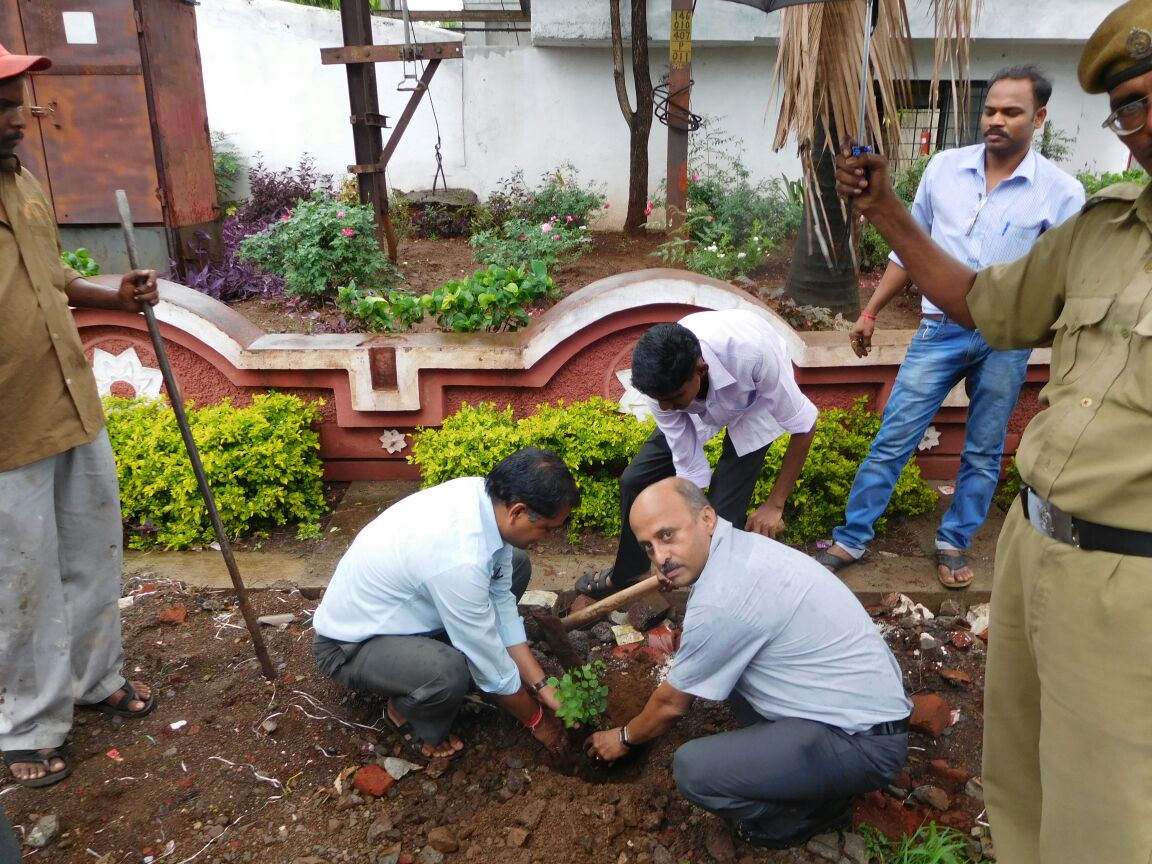 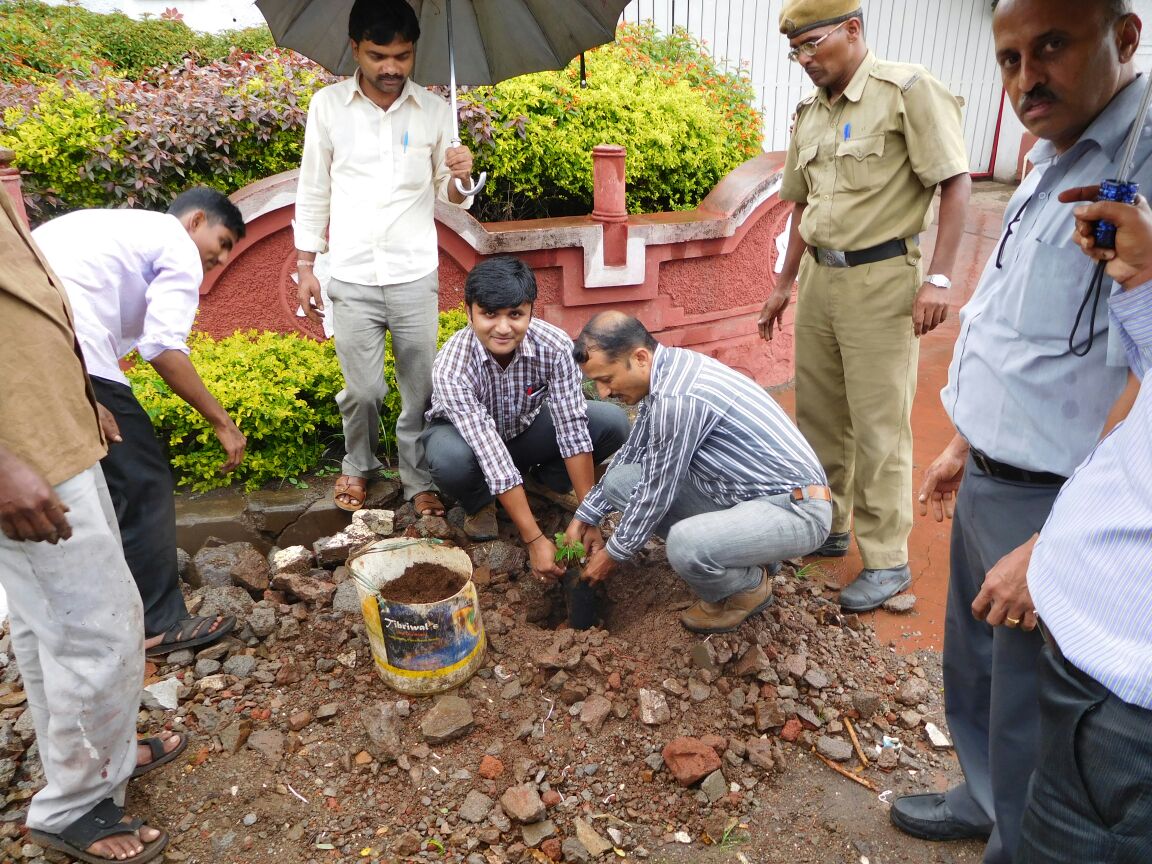 Priyadarshini Polysacks Ltd-May 2022
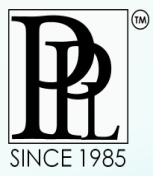 Tree Plantation  By the company members
Unit -2
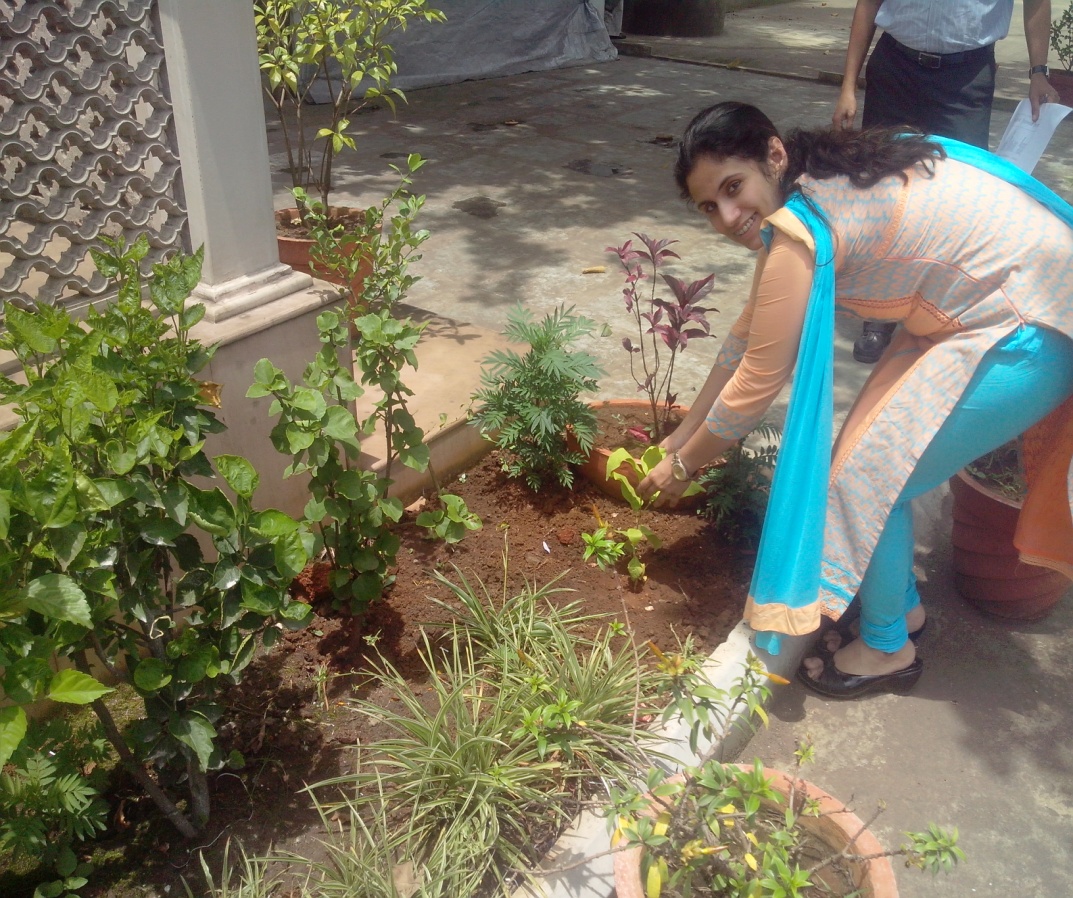 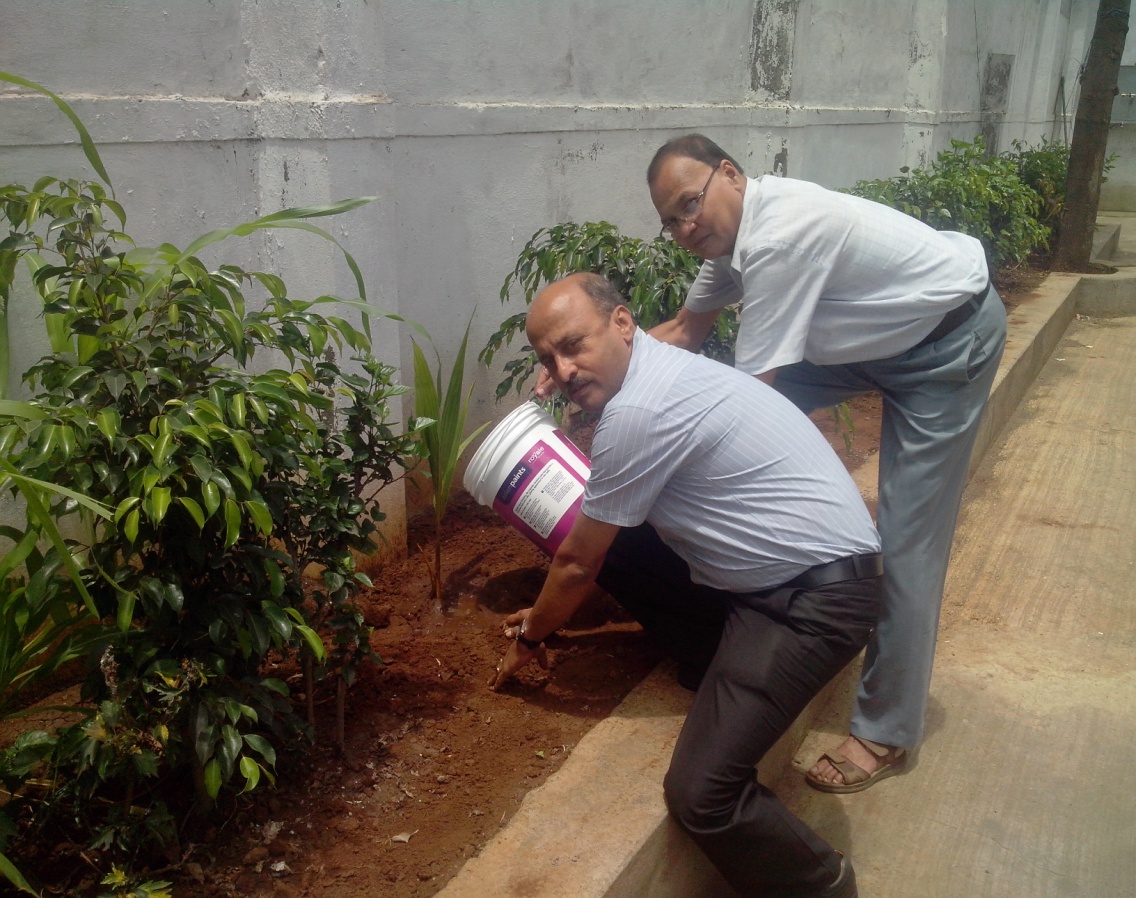 Priyadarshini Polysacks Ltd-May 2022
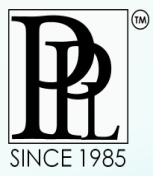 Company Uniform Distribution
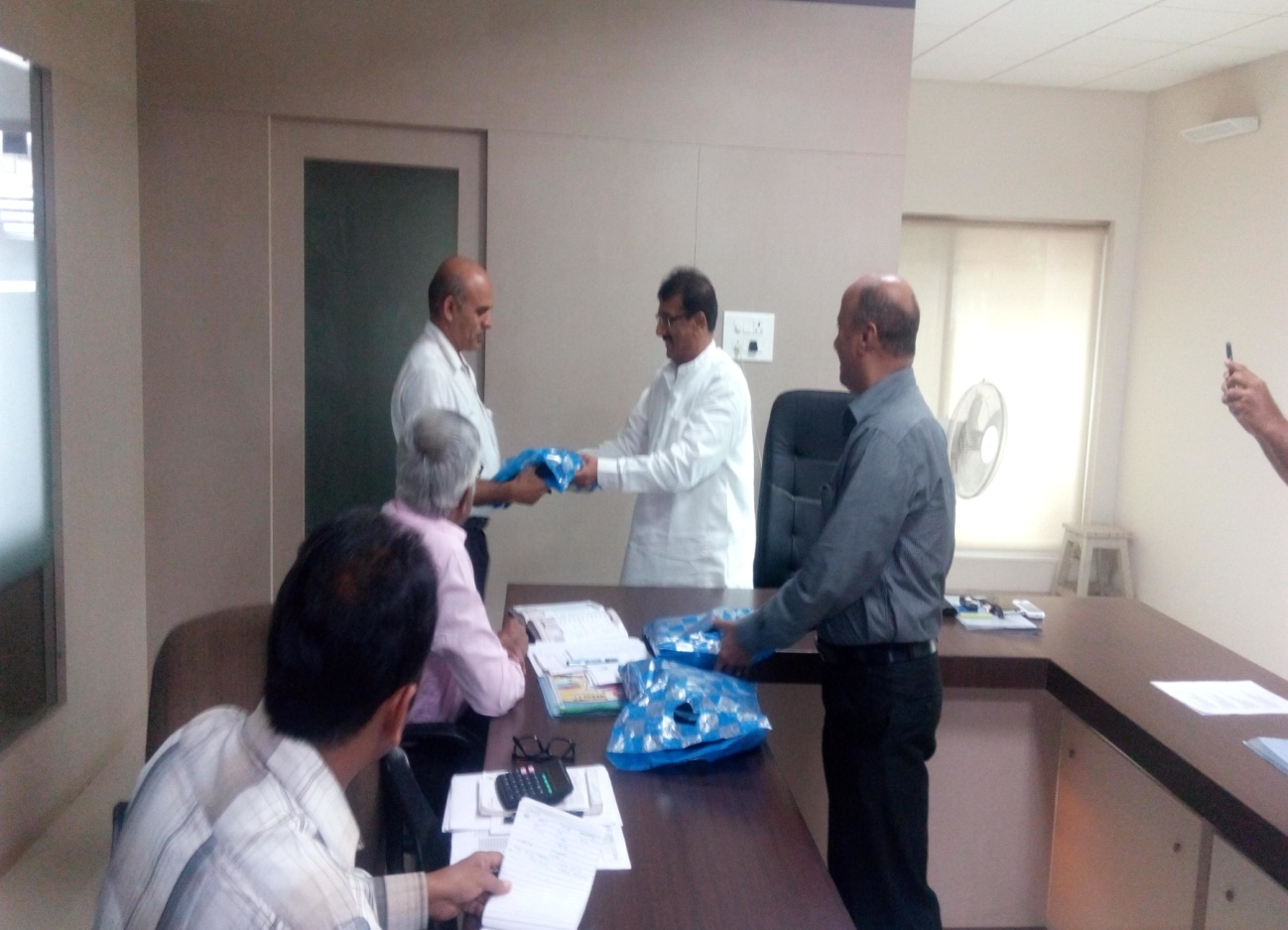 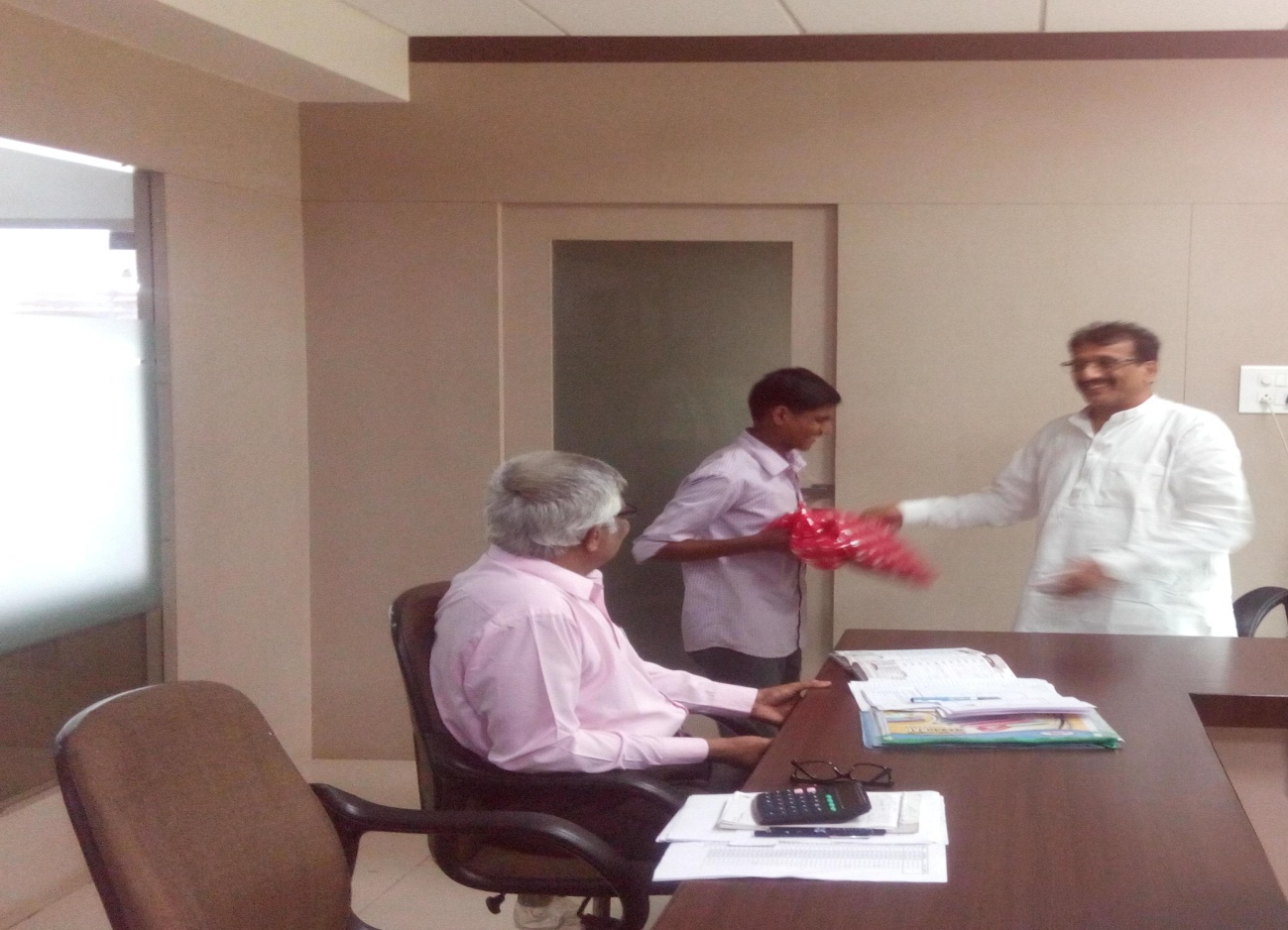 Priyadarshini Polysacks Ltd-May 2022
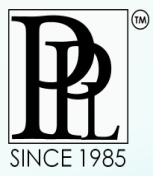 Other Photo’s
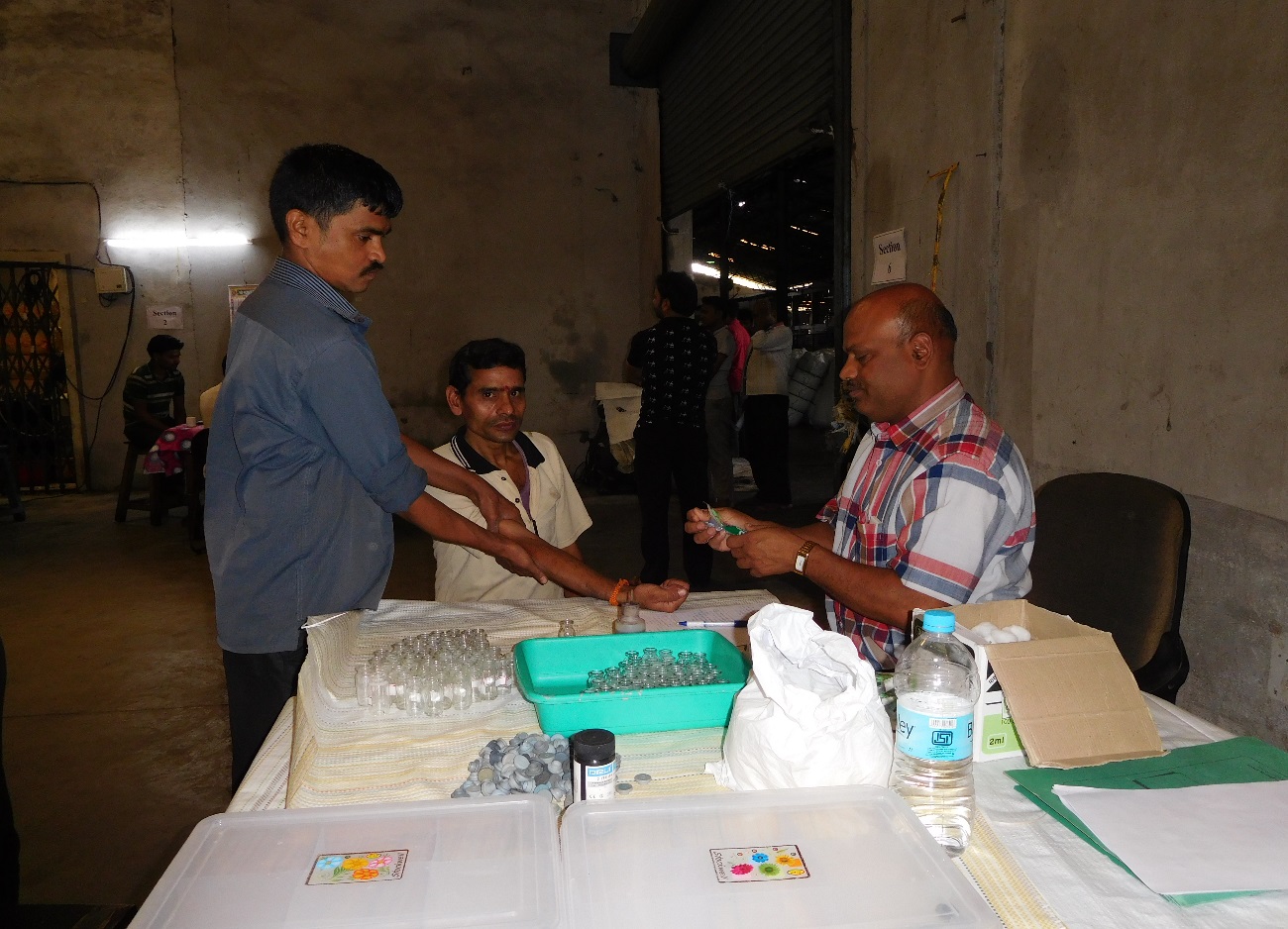 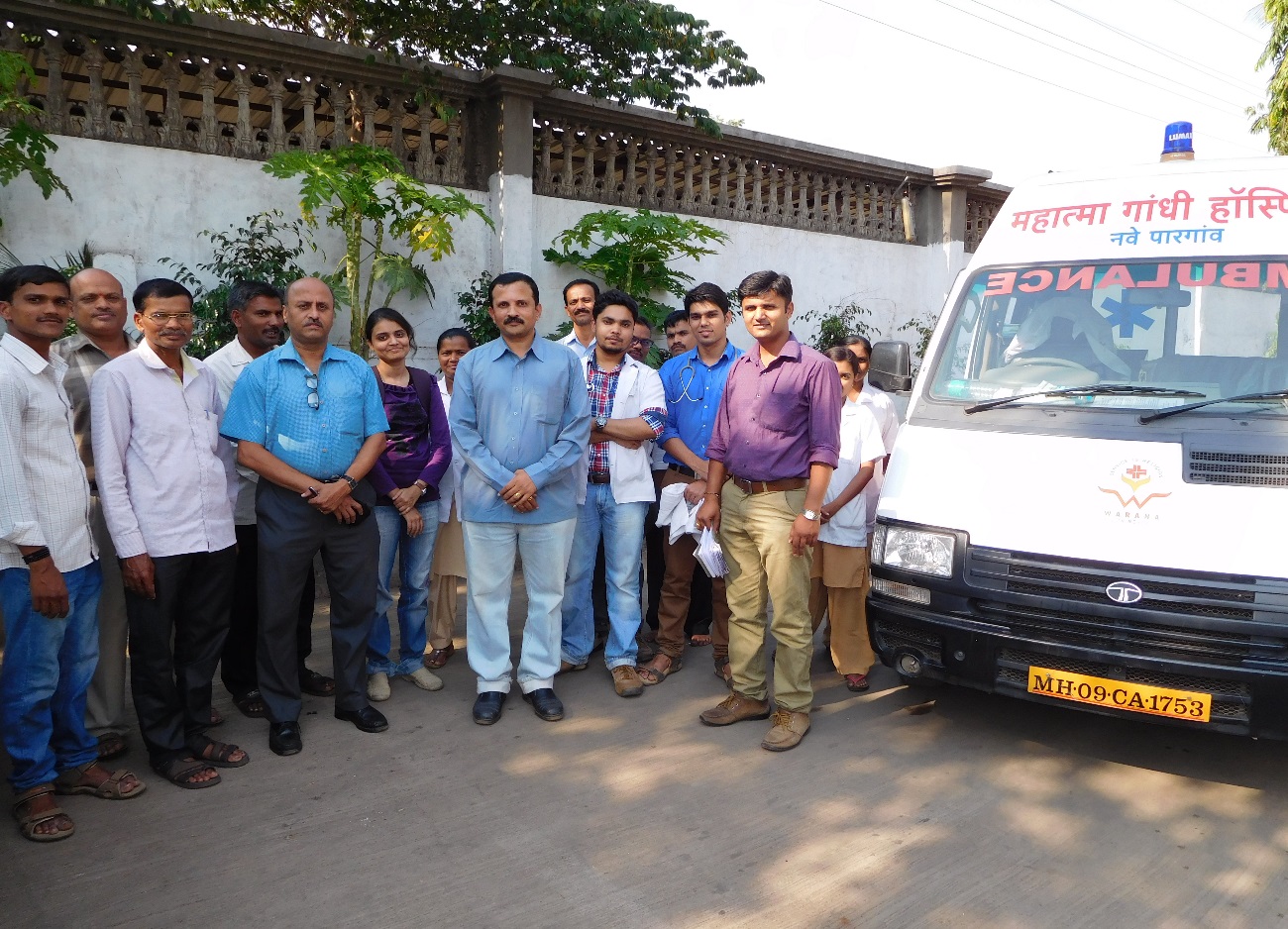 Medical Camp 2016
Priyadarshini Polysacks Ltd-May 2022
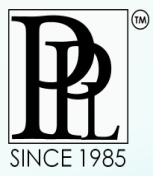 Art Of Living Camp 2015 Conducted By Shri Shri Ravishankarji Team
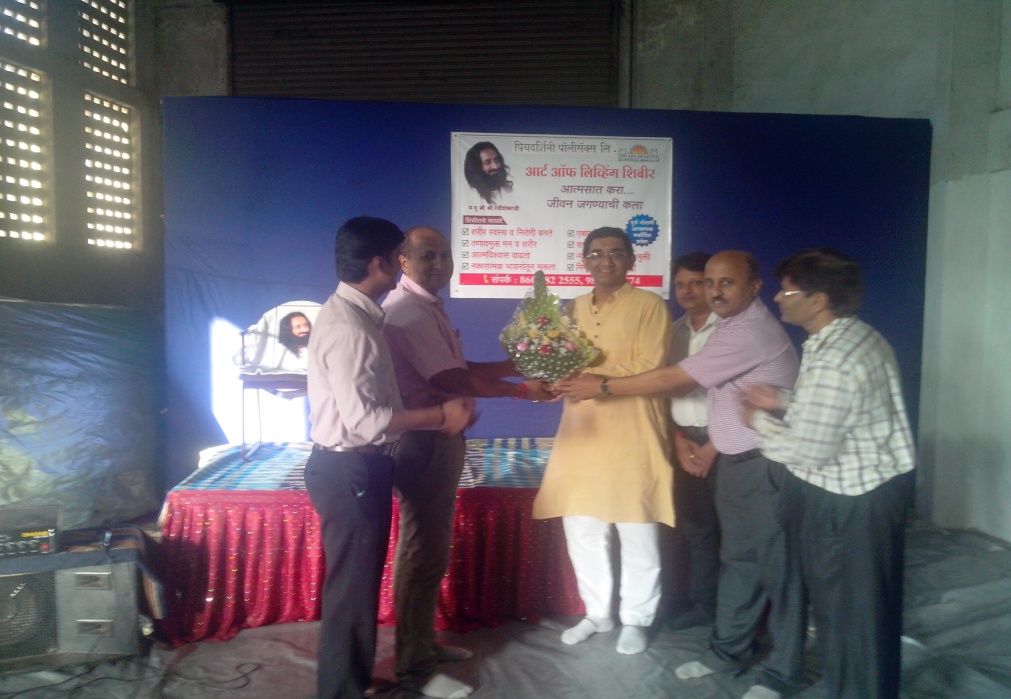 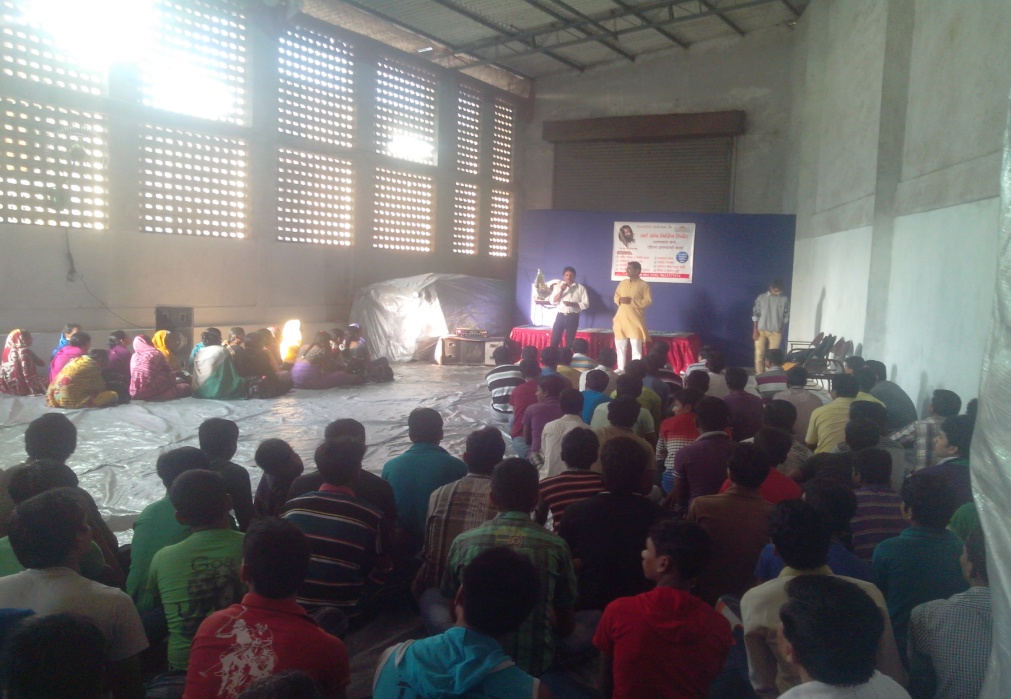 Priyadarshini Polysacks Ltd-May 2022
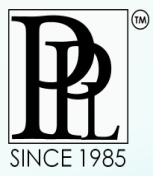 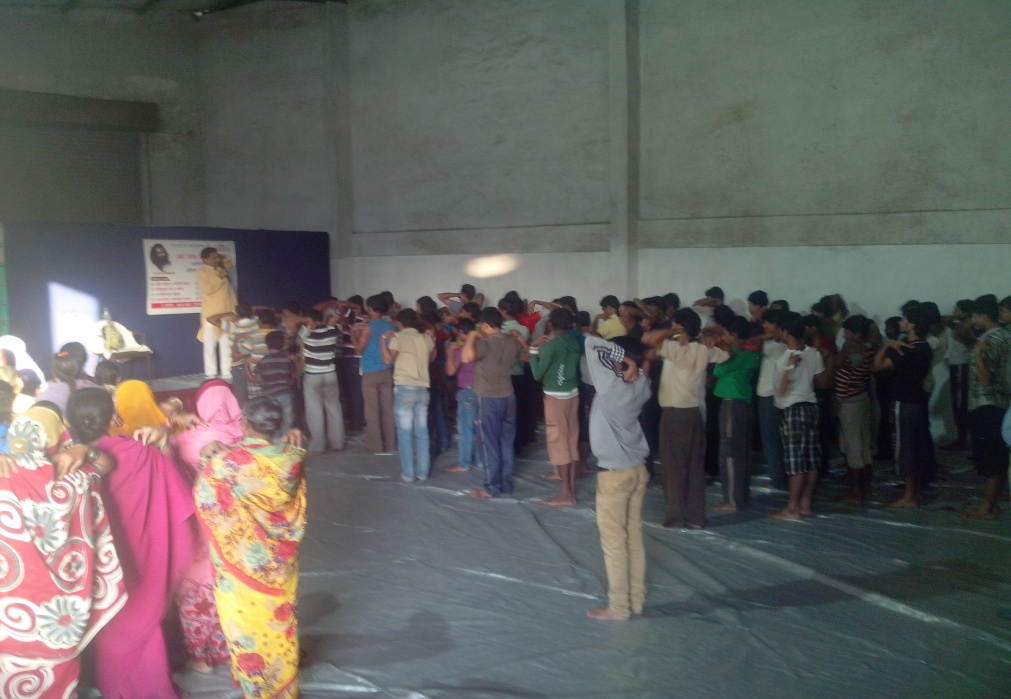 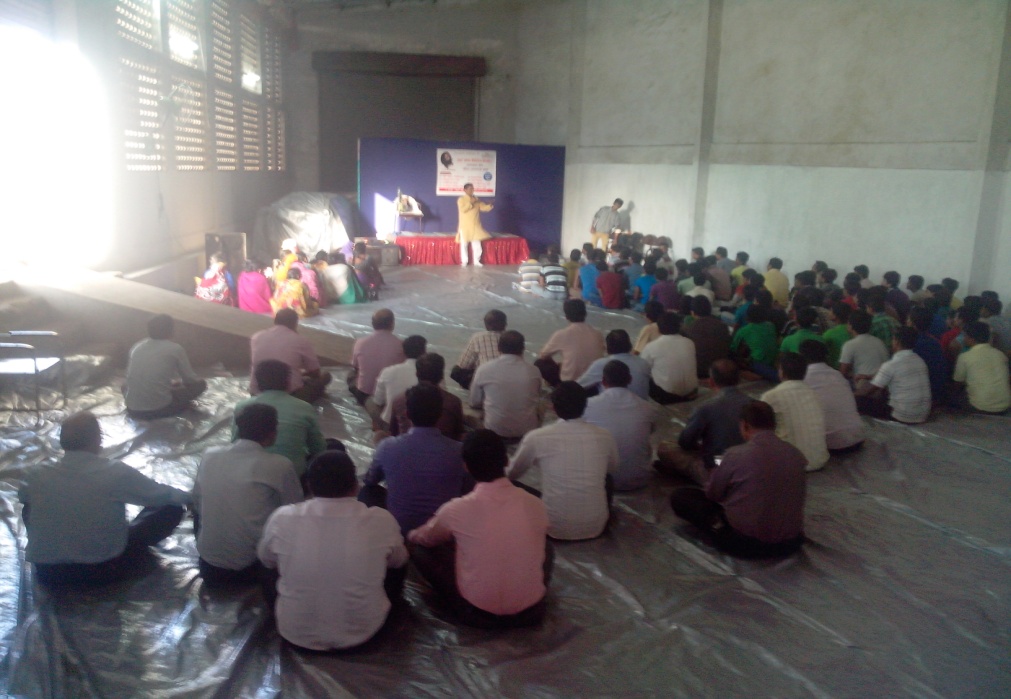 Priyadarshini Polysacks Ltd-May 2022
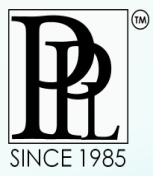 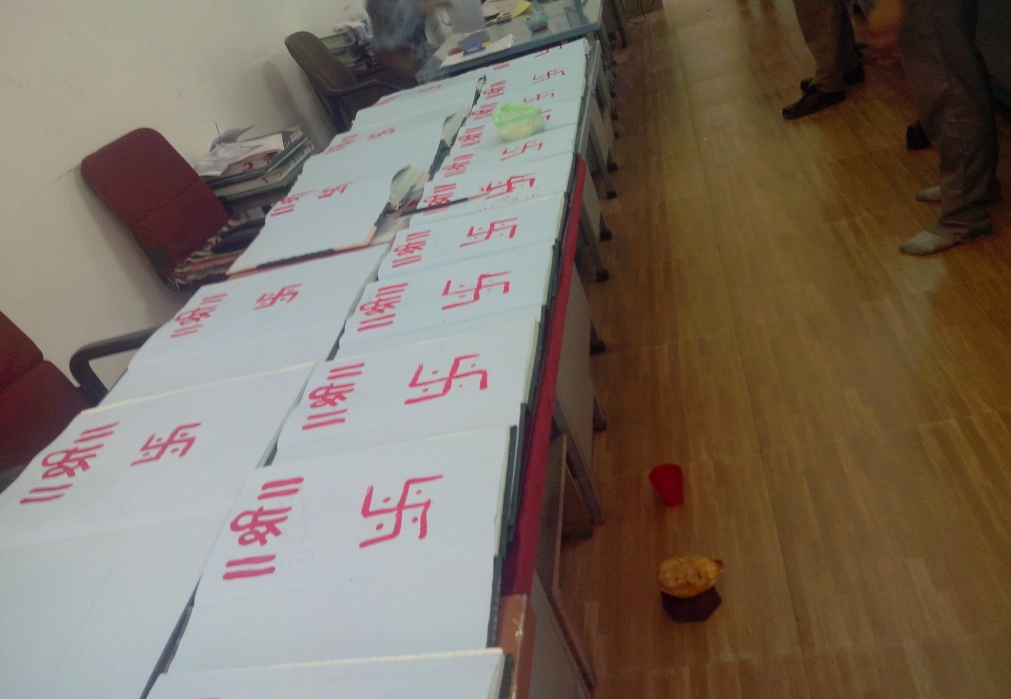 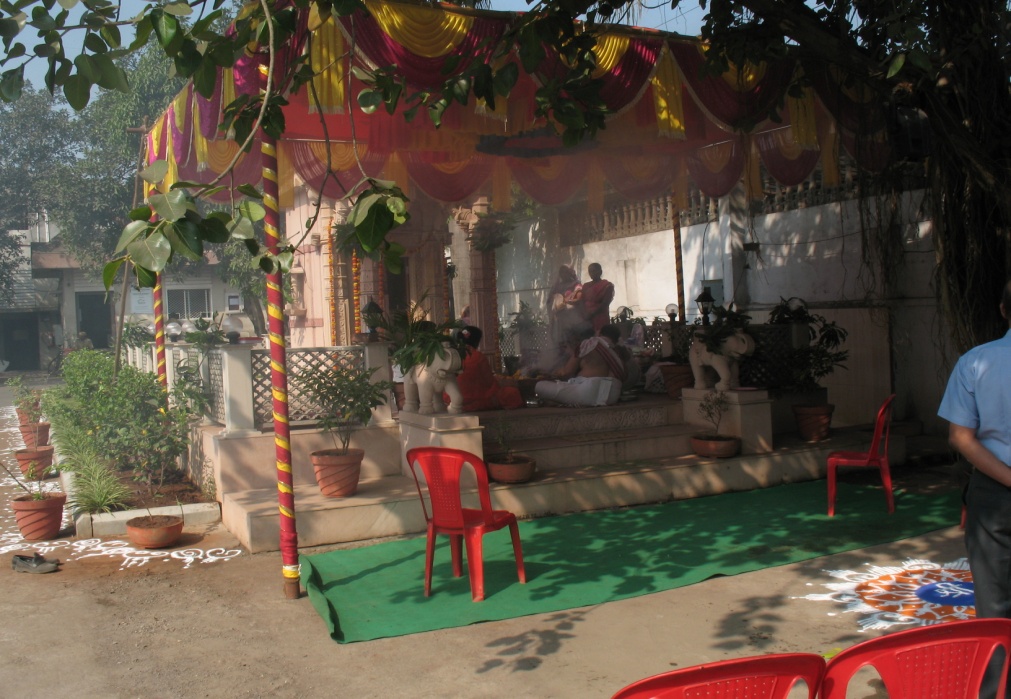 Books Pujan on New financial year
Ganesh Puja
Priyadarshini Polysacks Ltd-May 2022
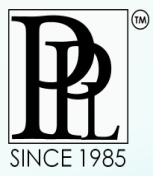 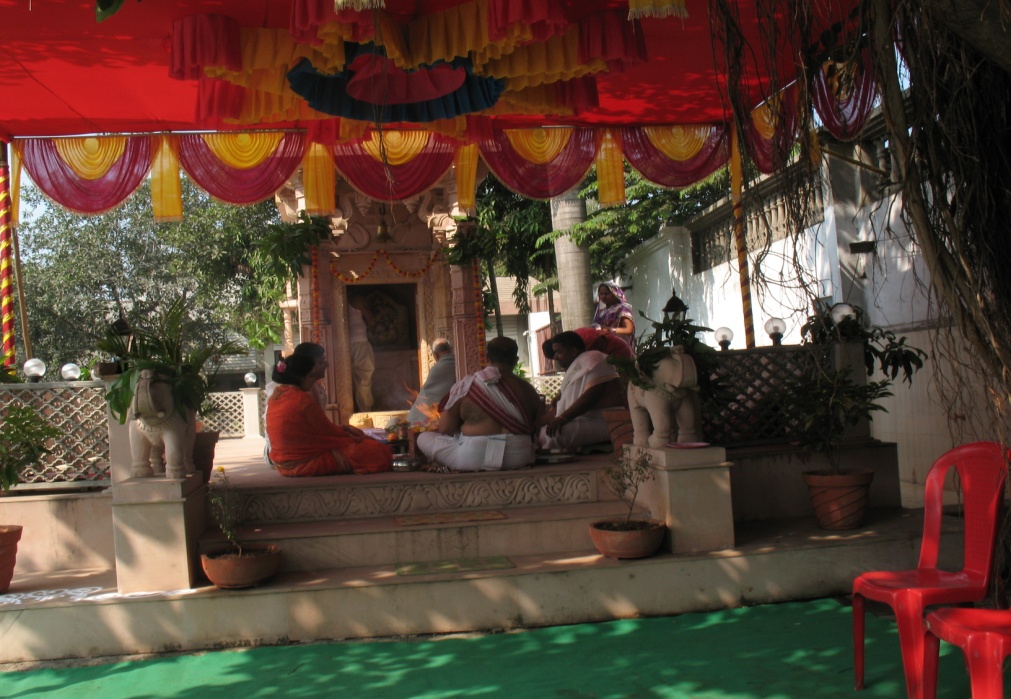 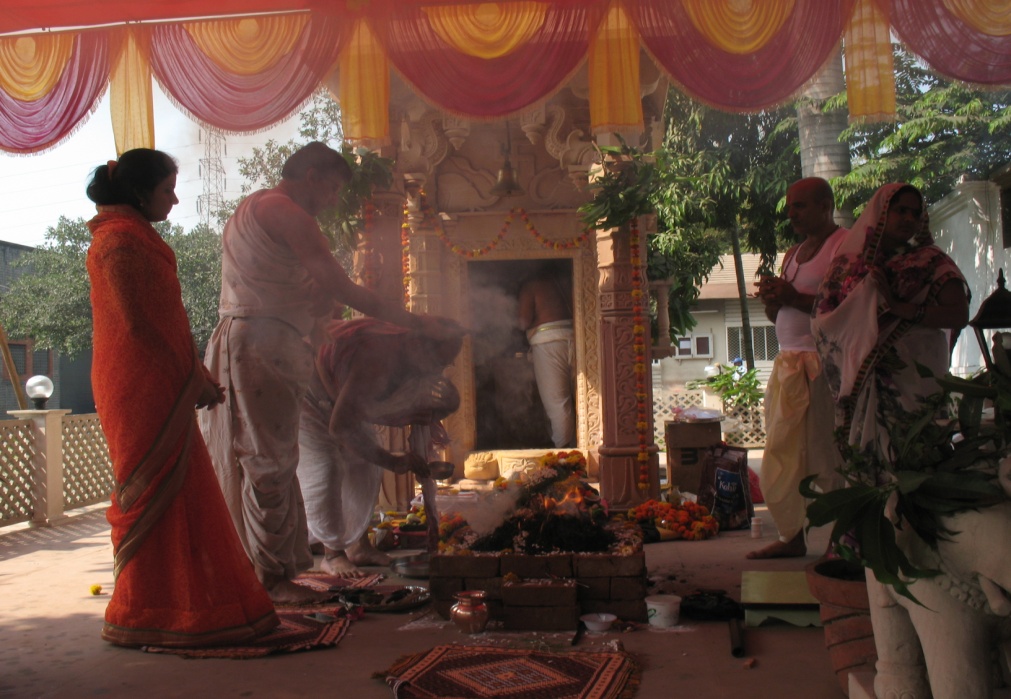 Ganesh Puja
Ganesh Puja
Priyadarshini Polysacks Ltd-May 2022
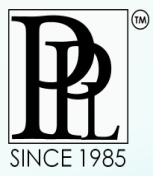 Ridhi Sidhi Ganesh  Puja - Havan
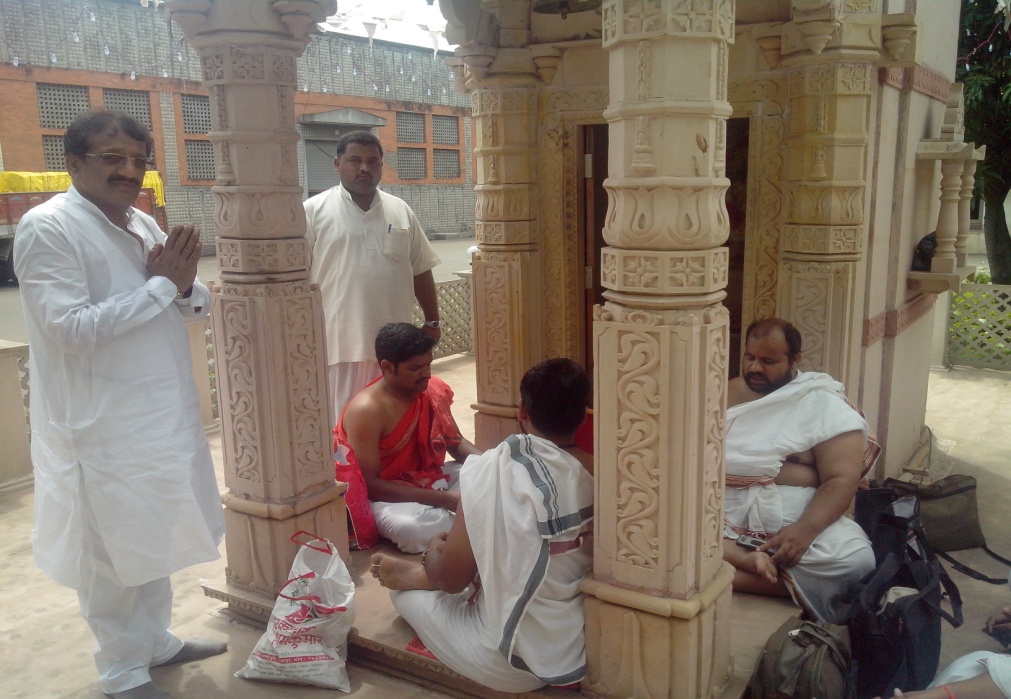 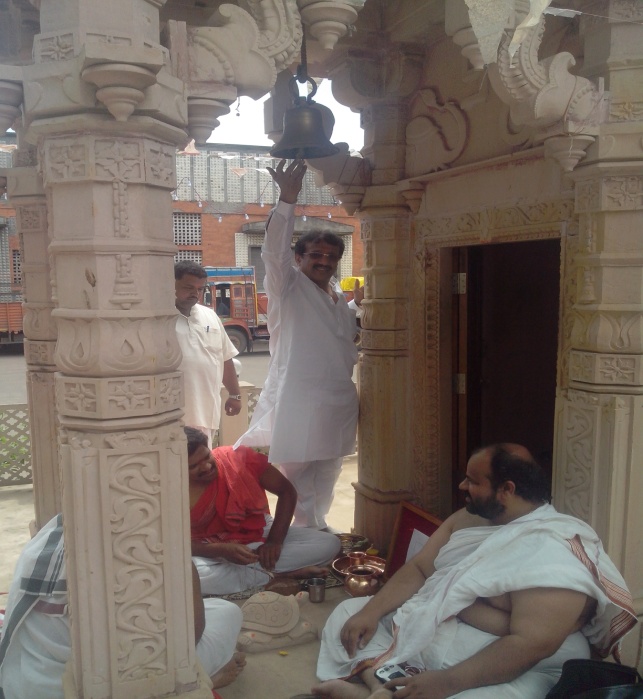 Priyadarshini Polysacks Ltd-May 2022
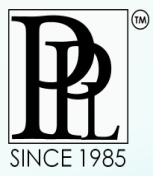 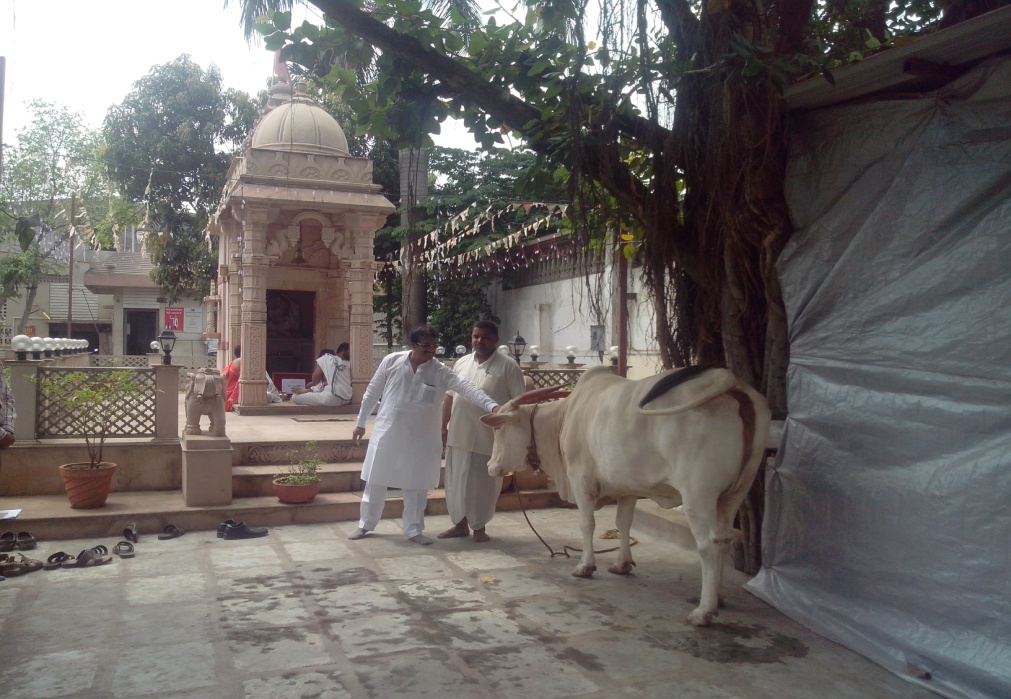 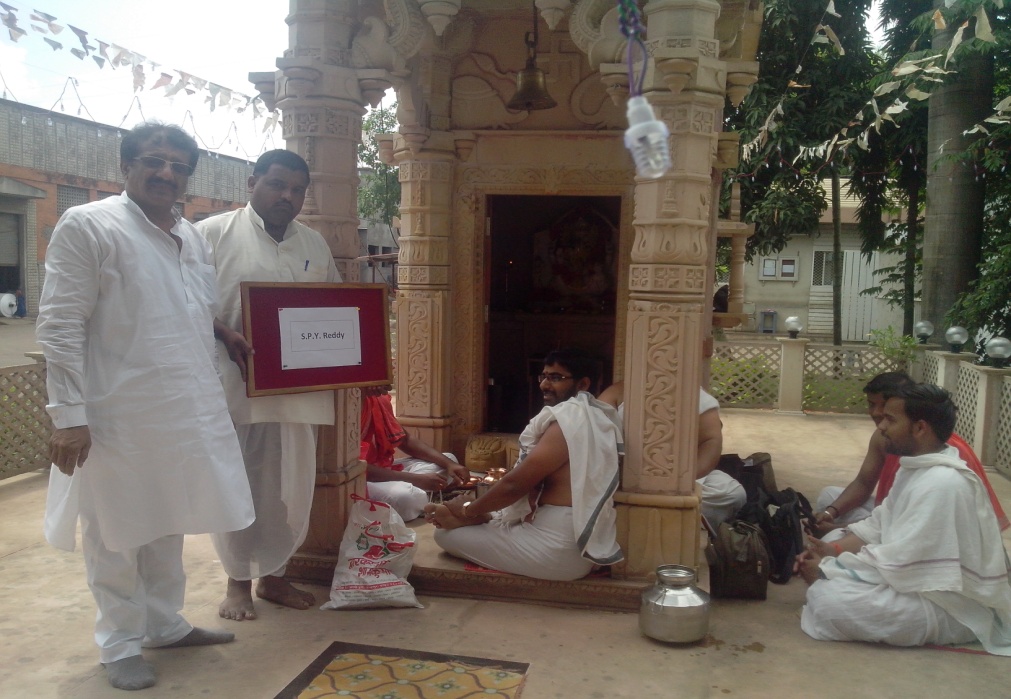 Priyadarshini Polysacks Ltd-May 2022
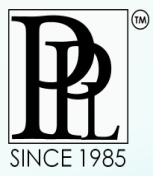 Thank you!
Priyadarshini Polysacks Ltd-May 2022